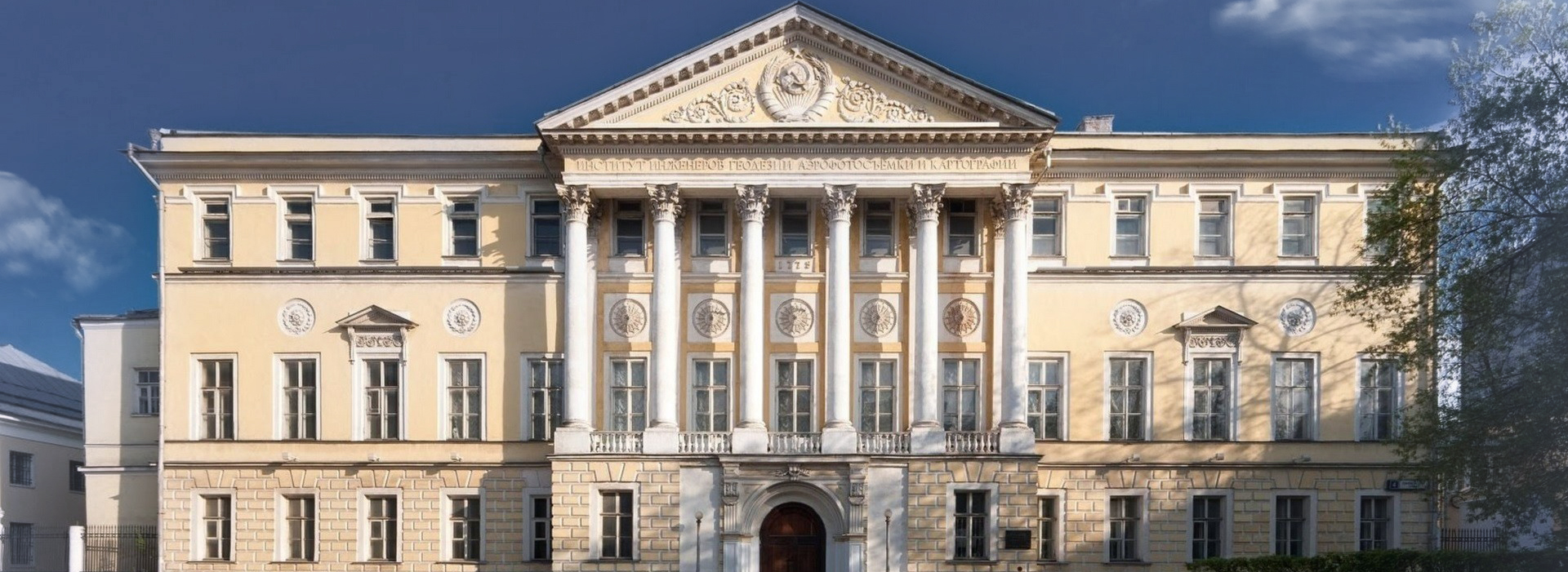 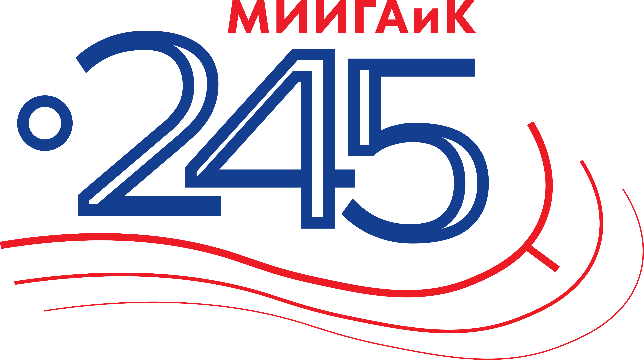 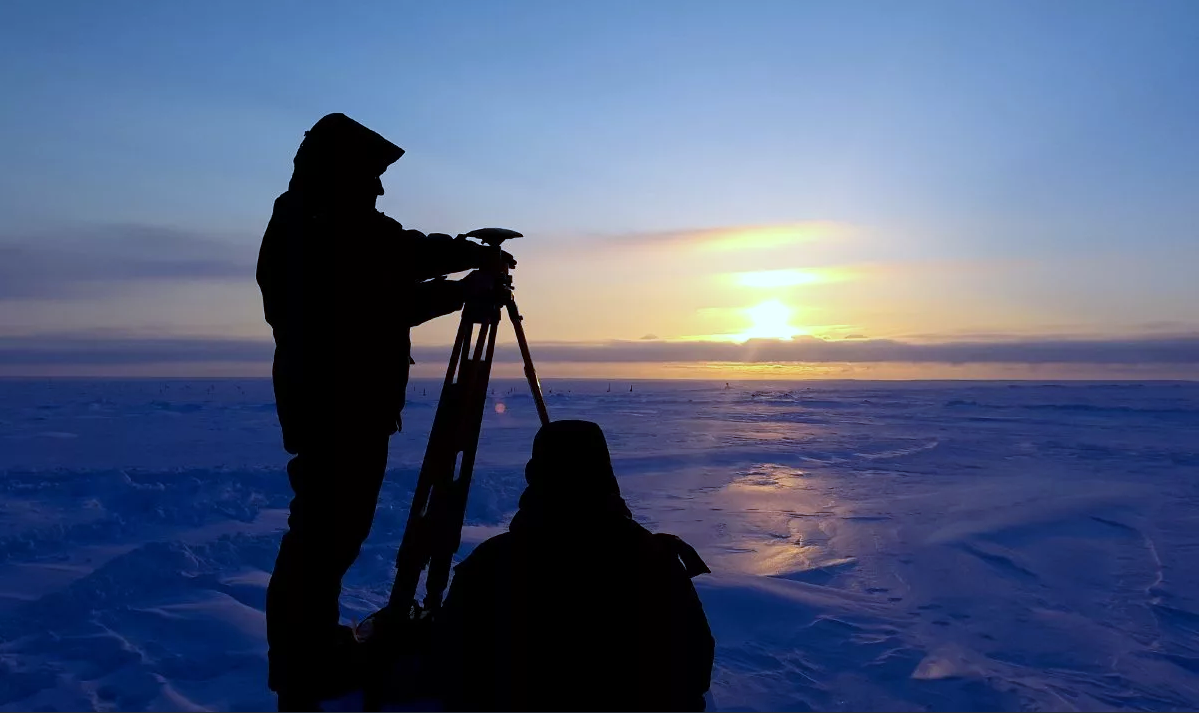 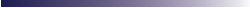 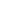 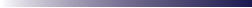 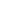 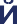 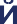 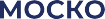 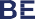 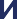 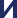 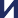 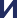 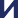 Концепция использования дифференциальных геодезических станций для гелиогеофизического обеспечения потребителей в Арктическом регионе
МОСКОВСКИЙ ГОСУДАРСТВЕННЫЙ УНИВЕРСИТЕТ ГЕОДЕЗИИ И КАРТОГРАФИИ
Камынина Надежда Ростиславовна
Ректор ФГБОУ ВО МИИГАИК

Содокладчик Куприянов Андрей Олегович
Зав.кафедрой прикладной геодезии
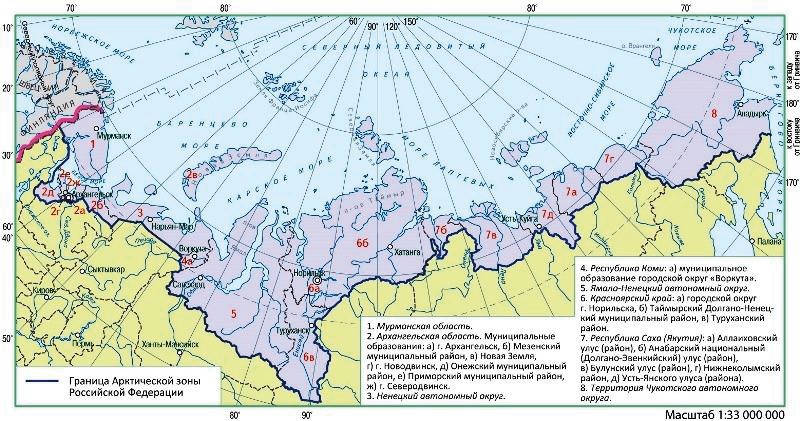 Общий план
Цель:
Создание системы мониторинга параметров ионосферы в реальном времени по измерениям станций фундаментальной астрономо-геодезической сети (ФАГС) и федеральной сети геодезических станций (ФСГС) для  обеспечения и контроля высокоточной навигации, дальней радиолокации и связи в Арктическом регионе»
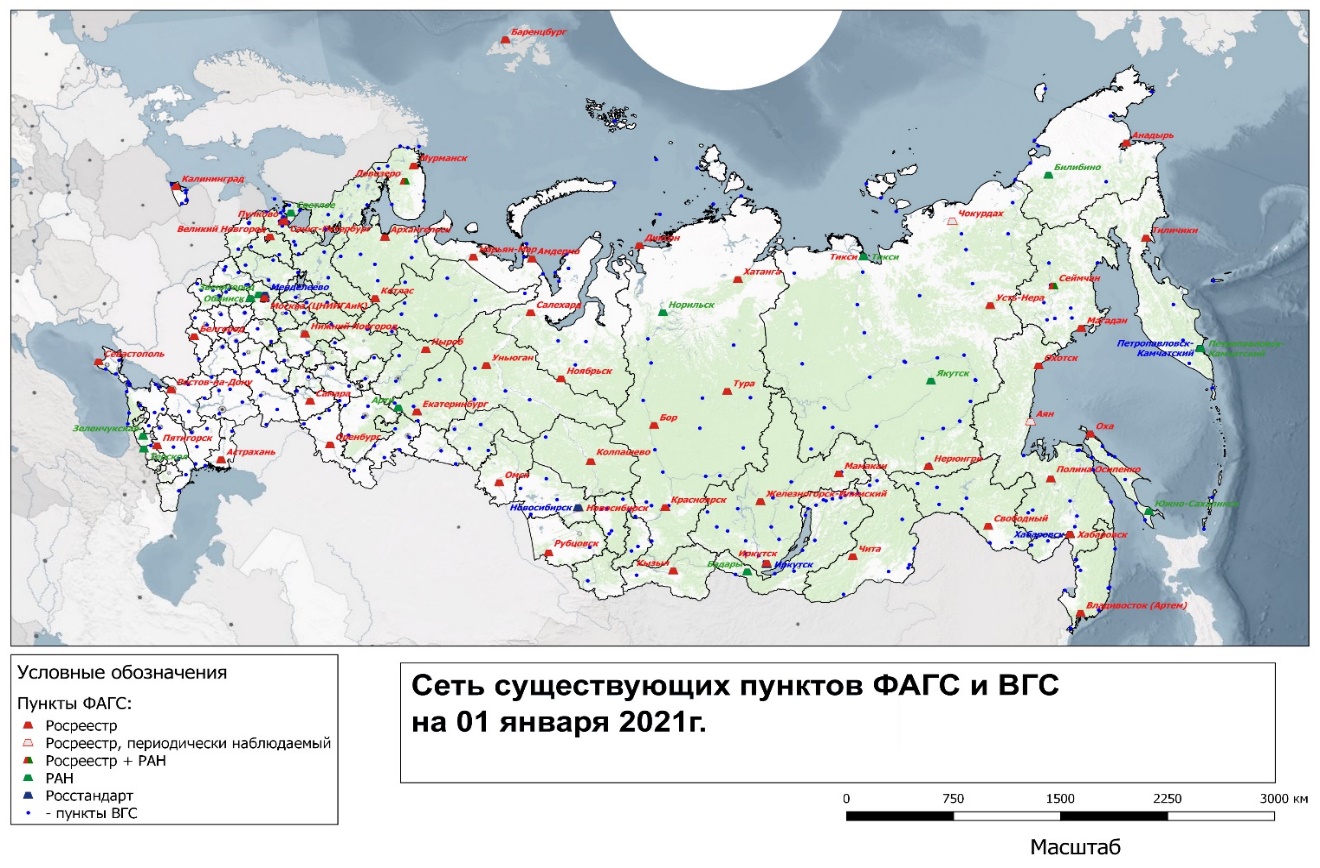 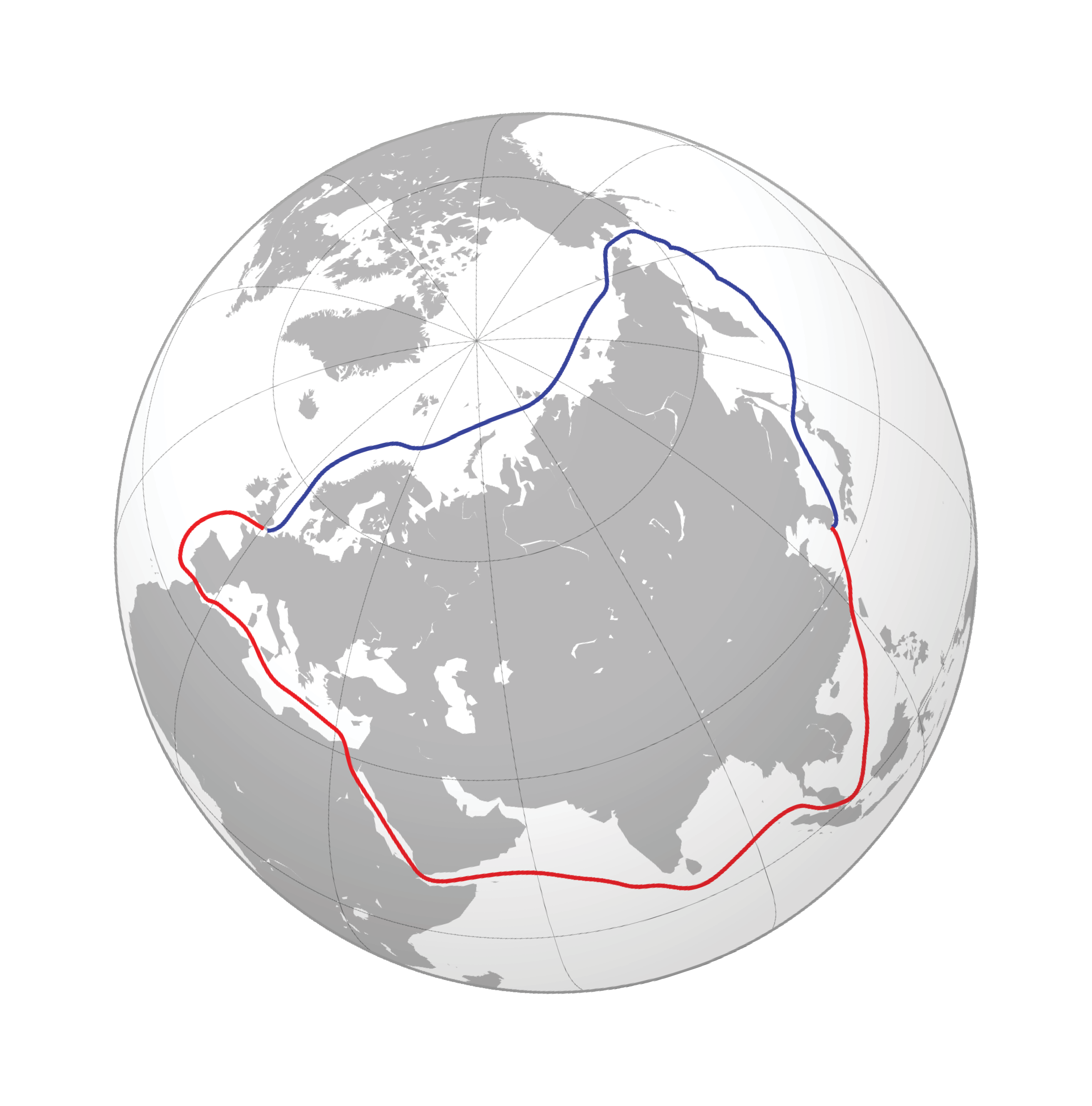 Данный проект позволит открыть новую область применения ФАГС и перечень получаемых с её помощью пространственных данных. Непосредственно результаты мониторинга параметров ионосферы (ионосферные карты в режиме реального времени) позволят получать данные и использовать гелиогеофизическое обеспечение, необходимое для точного позиционирования, навигации, радиолокации и радиосвязи не только для Арктической области, но и для всей территории страны
ОСНОВНЫЕ ПОТРЕБИТЕЛИ ИНФОРМАЦИИ
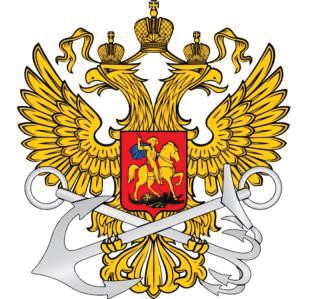 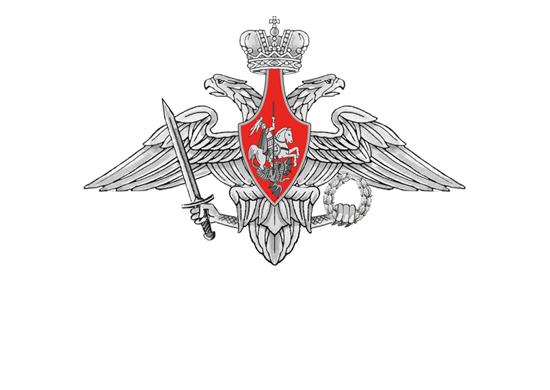 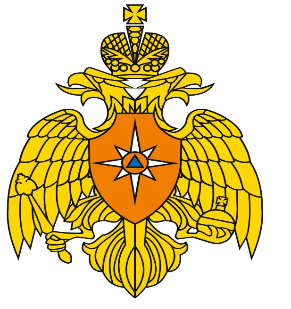 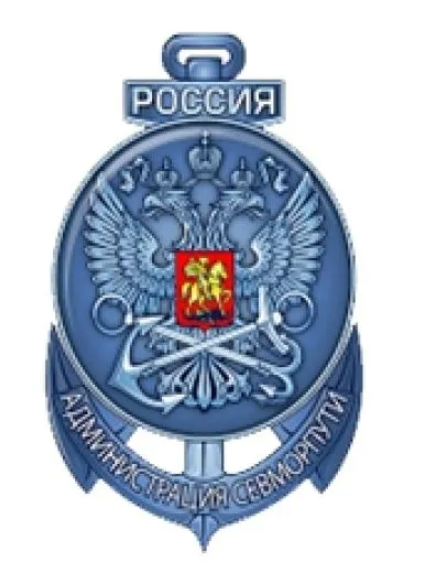 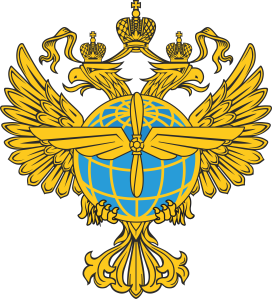 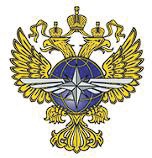 Росморречфлот
Росавиация
Министерство     
обороны РФ
Министерство
транспорта РФ
МЧС
Главное управление Севморпути
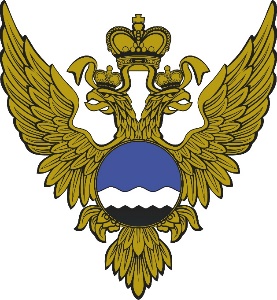 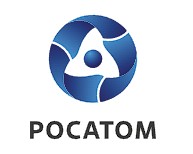 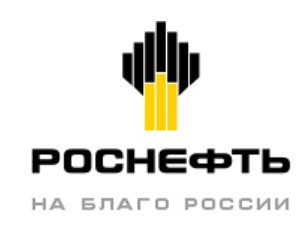 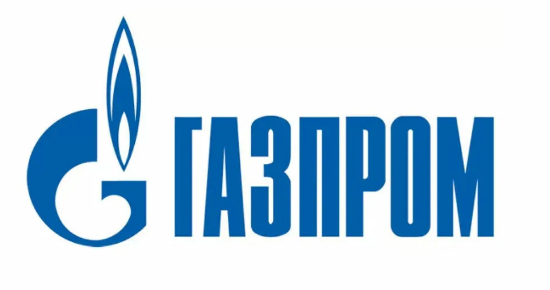 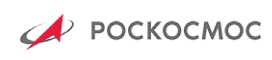 Росгидромет
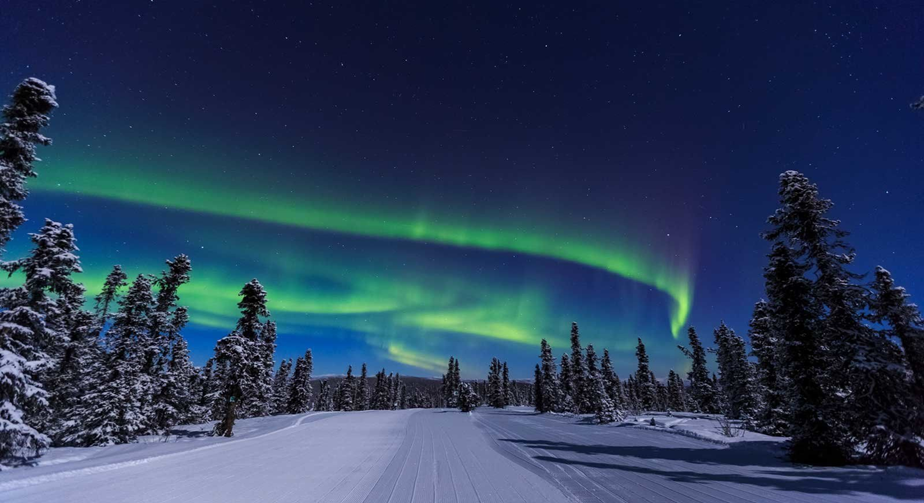 Проблематика
ПРОБЛЕМАТИКА
Динамические физические процессы полярной ионосферы оказывают существеннон влияние на работу радиотехнических систем
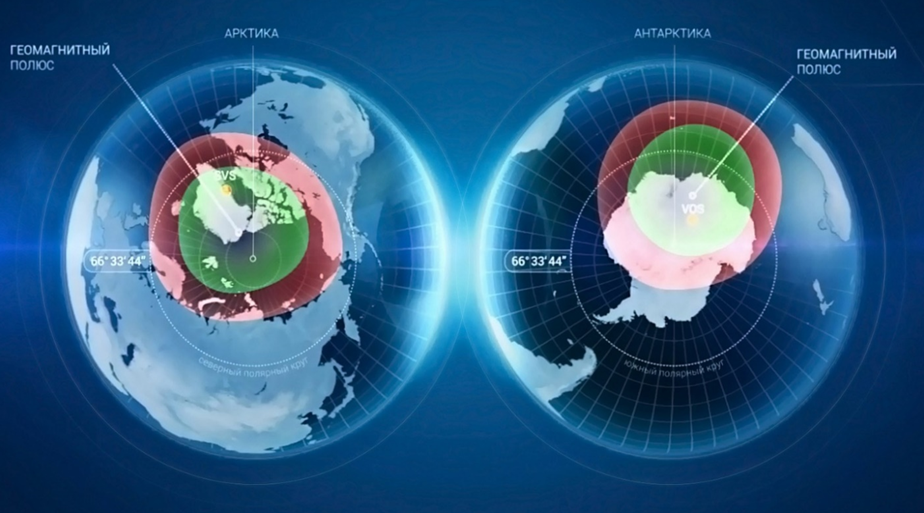 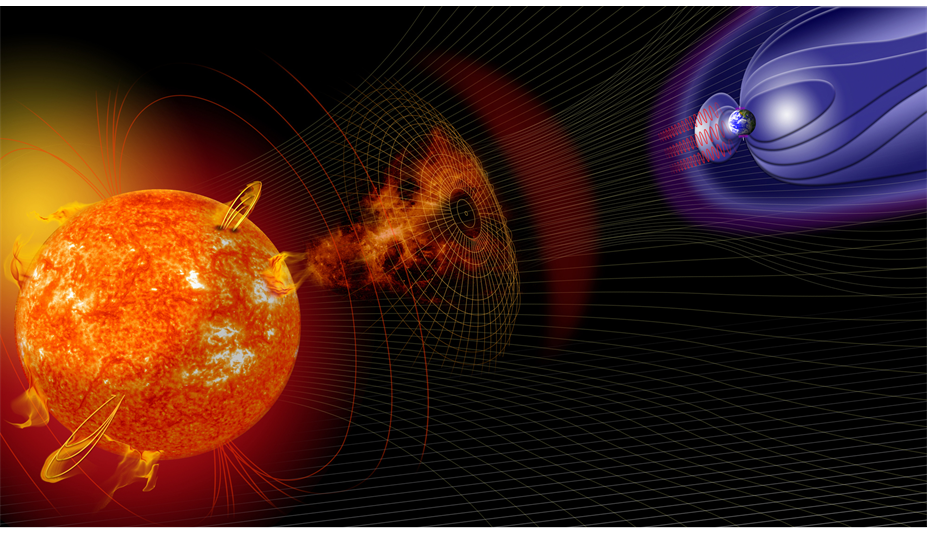 Проблематика
ПРОБЛЕМАТИКА
Использование радионавигационных сигналов ГЛОНАСС/ГНСС 
для моделирования, коррекции 
и компенсации ионосферы 
при определении координат
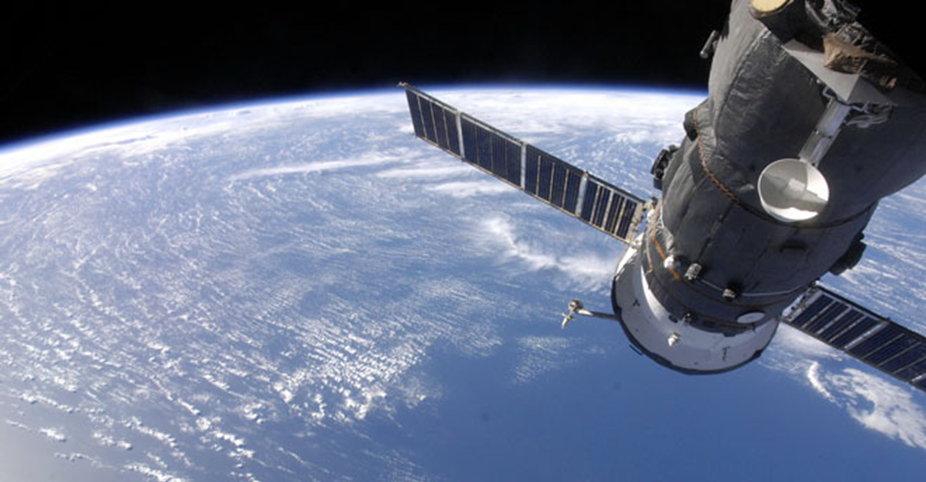 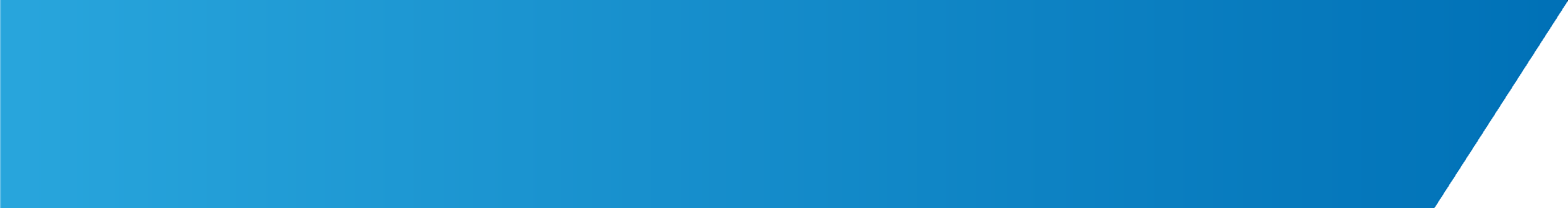 СПЕКТР ТАКИХ ГОСУДАРСТВЕННЫХ ЗАДАЧ В АРКТИЧЕСКОЙ ЗОНЕ
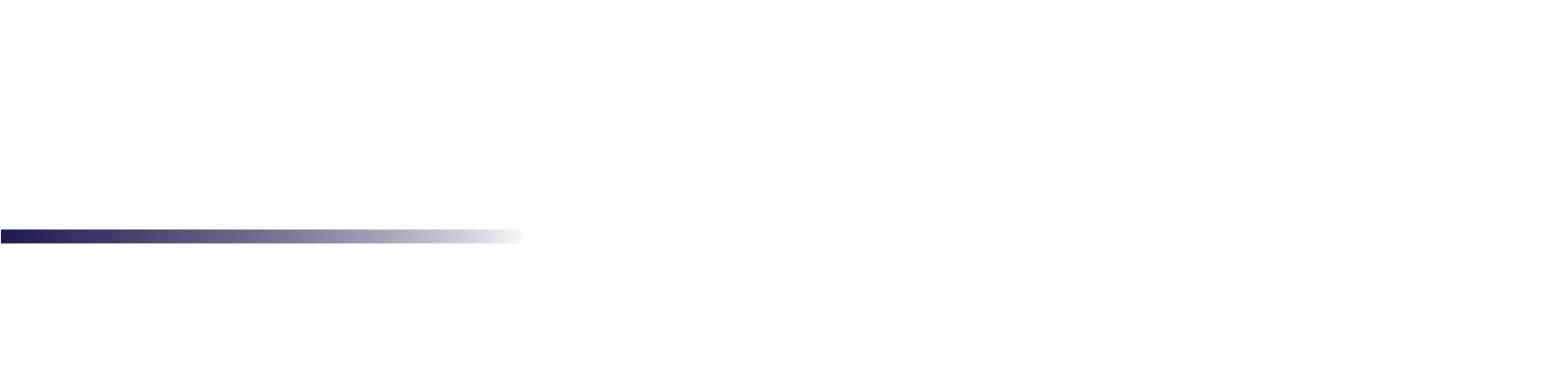 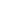 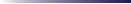 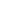 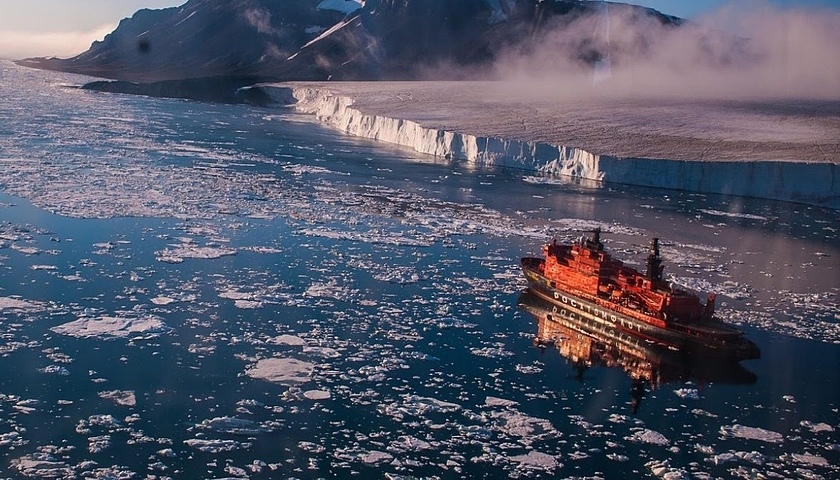 Развитие Северного морского пути как международного транспортного коридора. Развитие ФАГС и ФСГС в арктической зоне необходимо, чтобы на всем протяжении Севморпути были опорные пункты, обеспечивающие возможность высокоточной навигации, ледовой разведки, снабжения и экстренной помощи. 

Комплексное освоение природных богатств региона. В Арктике располагаются перспективные нефтеносные и газоносные провинции. Для этого необходимо выполнять детальное картографирование территорий, что невозможно без стабильных радионавигационных сигналов ГЛОНАСС.
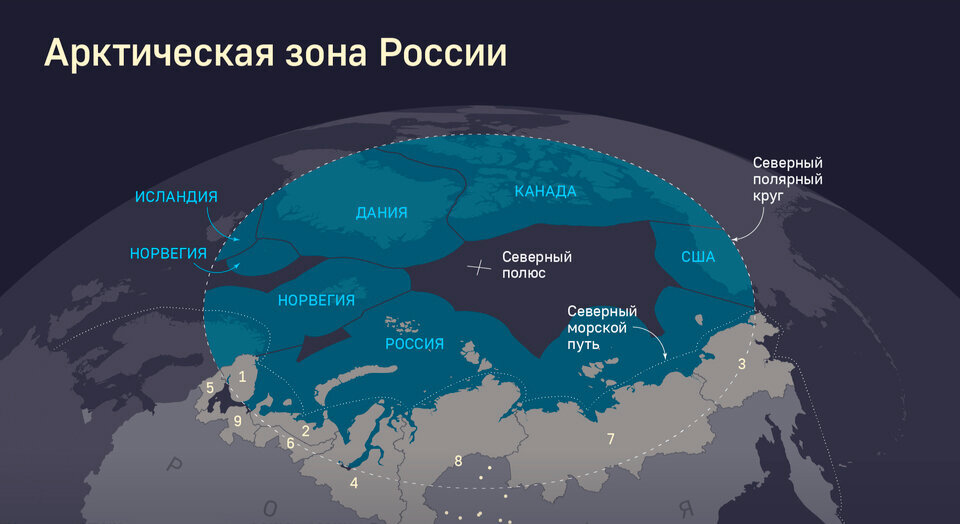 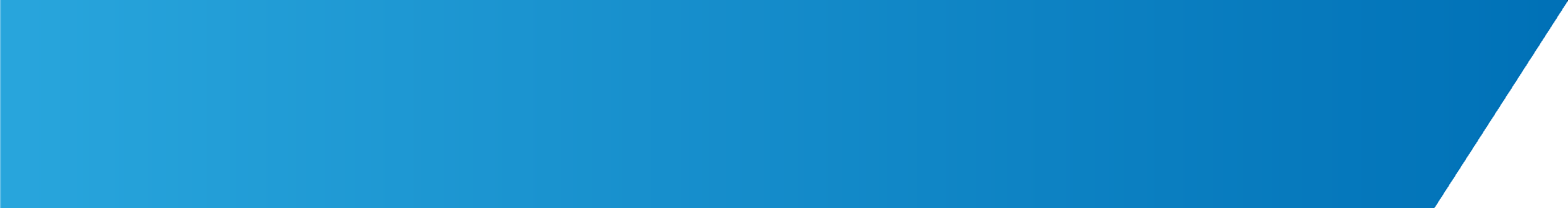 Освоение арктических территорий
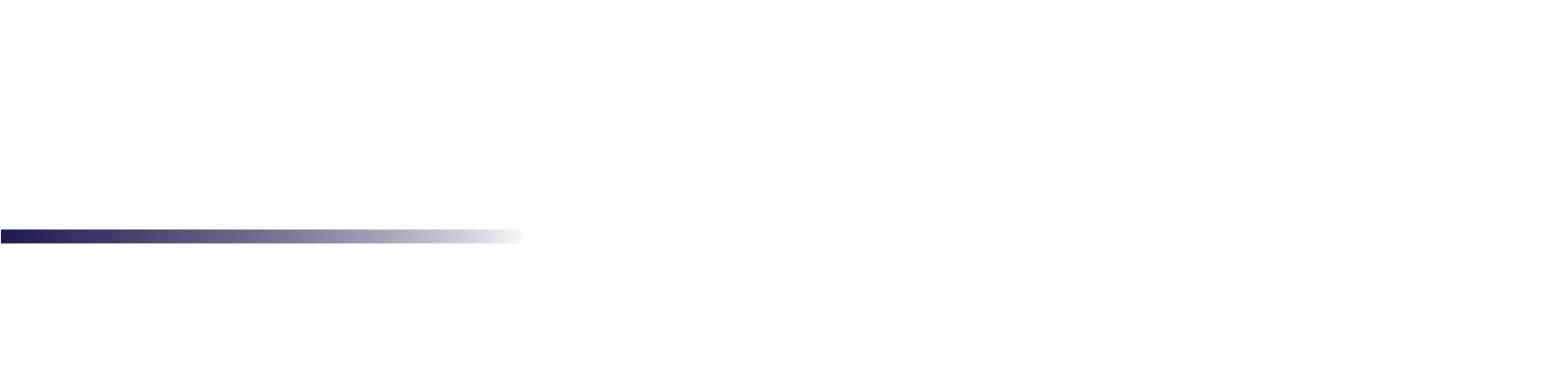 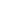 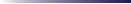 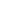 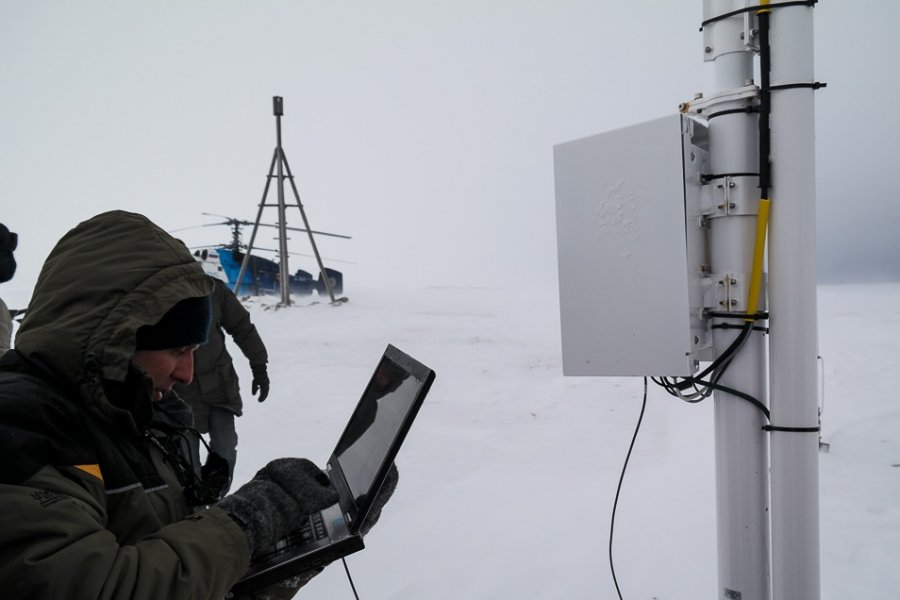 Промышленное развитие. Всего в Арктической зоне в последние годы начата реализация 715 новых инвестиционных проектов (и сырьевой, и производственной, и инфраструктурной направленности), общим объемом 1,6 трлн рублей. 

Оборона Российской Федерации. В настоящее время активно продолжает развиваться загоризонтная радиолокация, технологии спутниковой связи, а также внедряются новые технологии, основанные на высокоточном координатном определении.
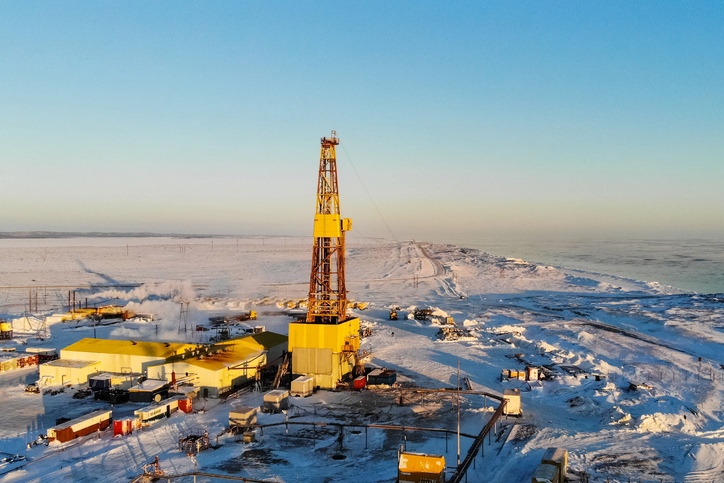 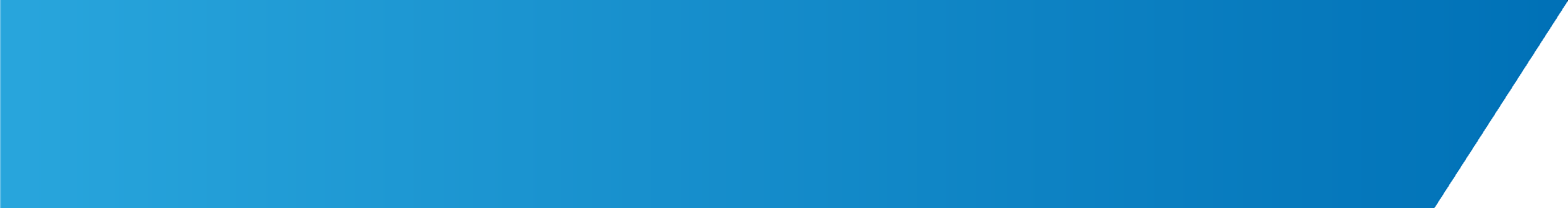 ПРОБЛЕМАТИКА
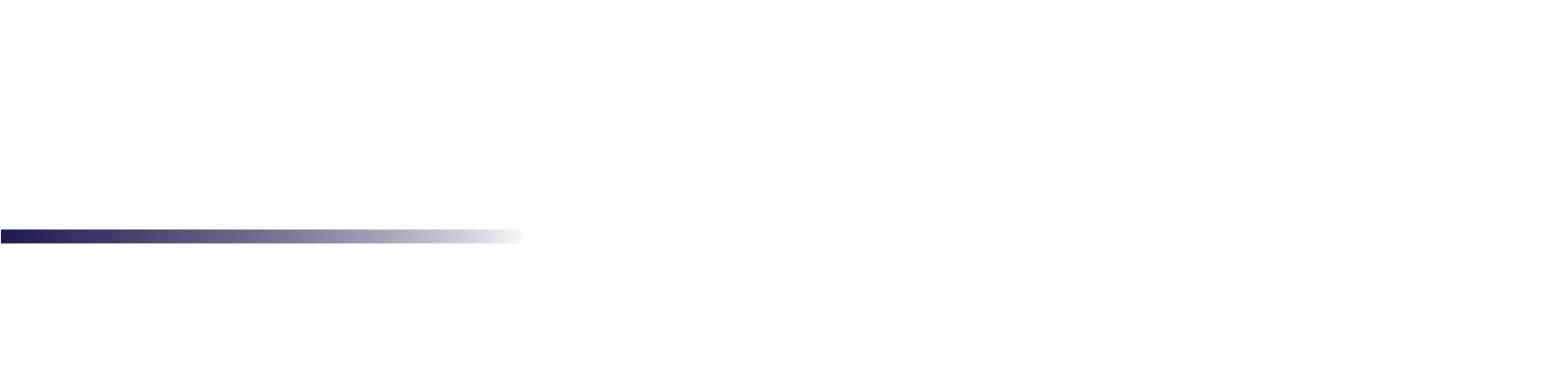 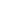 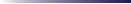 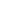 Высокоточное оперативное координатное обеспечение всех перечисленных государственных задач подвержено динамическому влиянию ионосферных возмущений
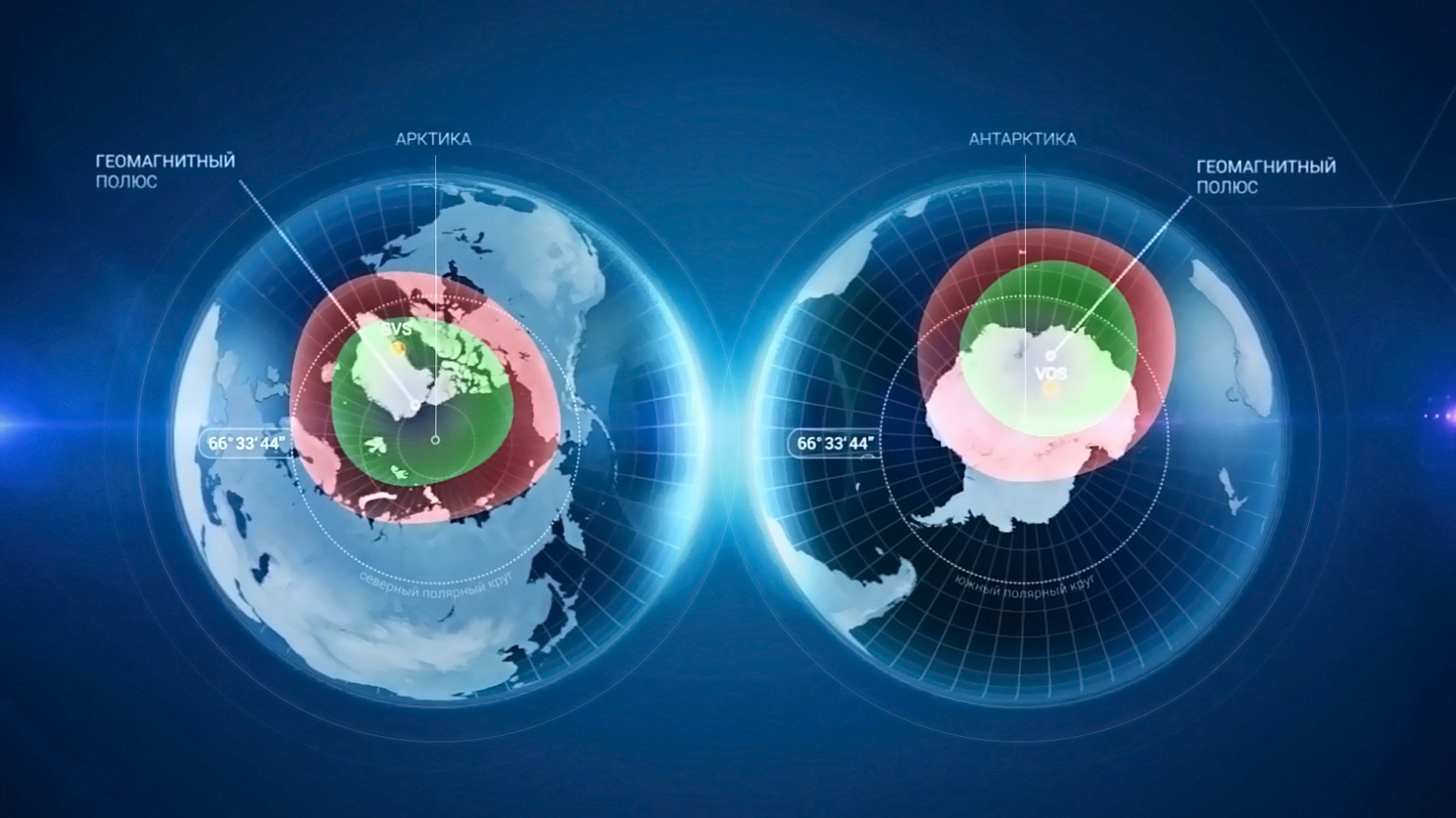 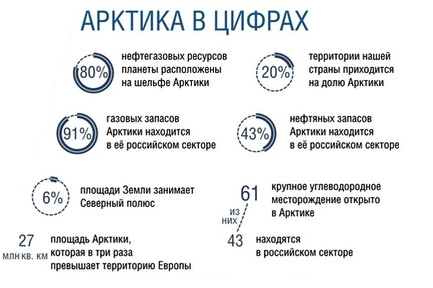 МЕЖВЕДОМСТВЕННАЯ НАУЧНО-ТЕХНИЧЕСКАЯ КОМИССИЯ ПО ГЕЛИОГЕОФИЗИКЕ ПРИ ПРЕЗИДИУМЕ РАН
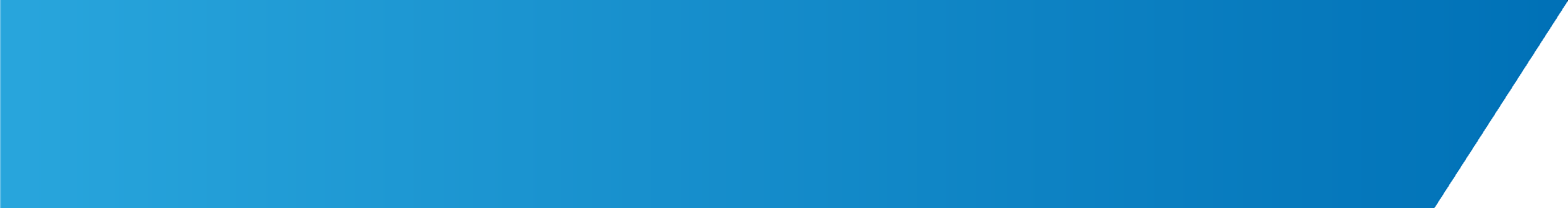 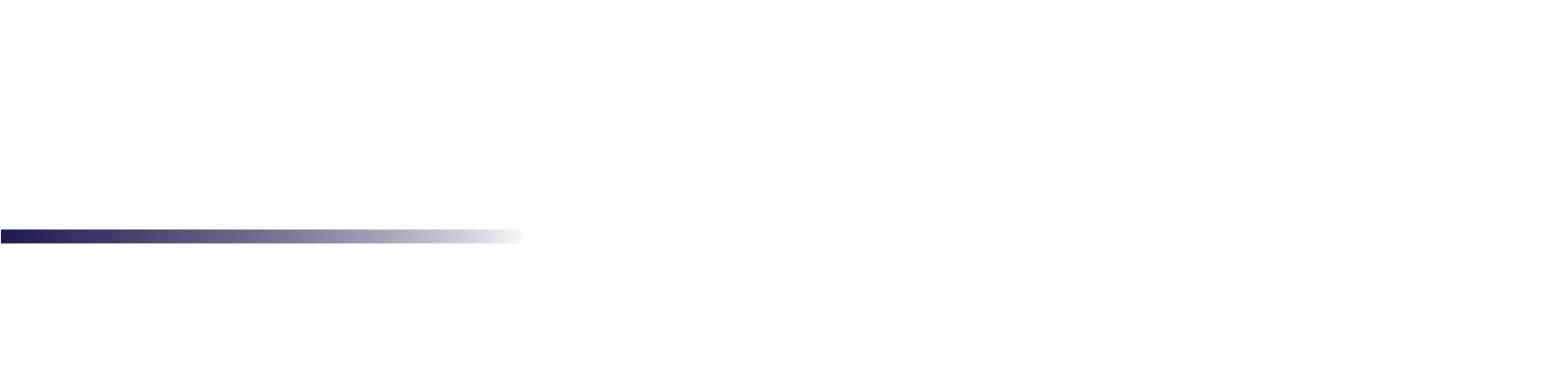 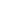 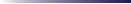 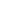 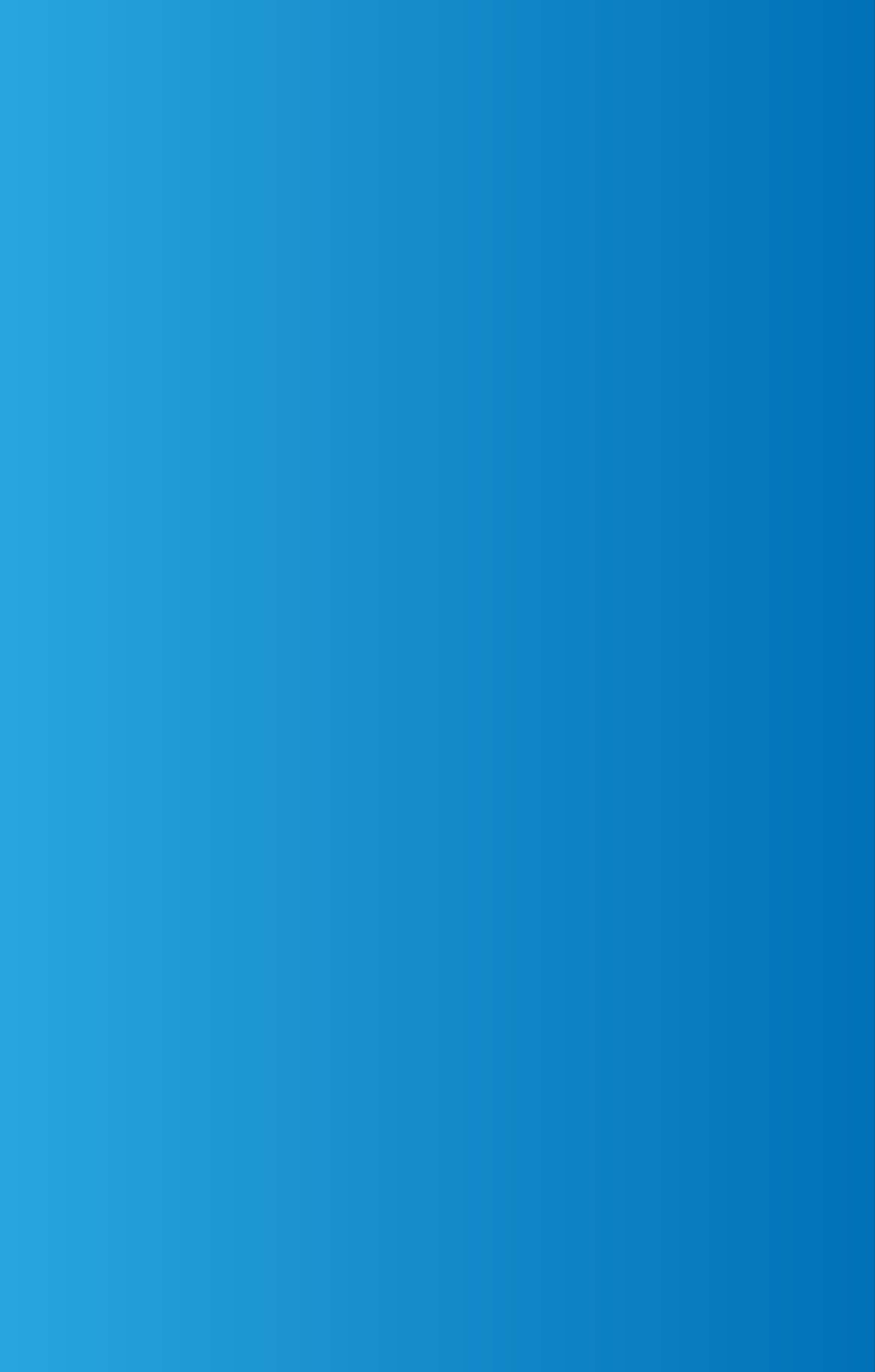 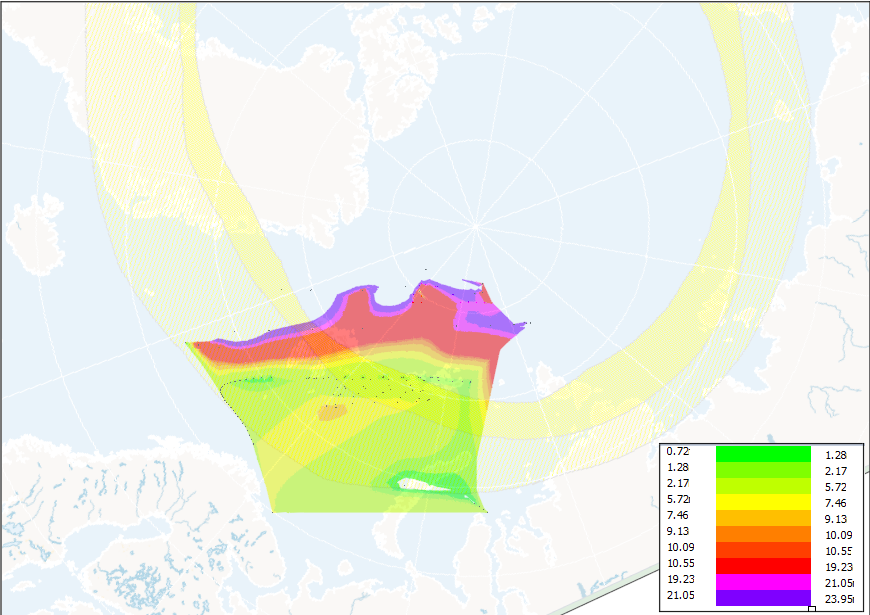 Высокоточное координатно-временное обеспечение в Арктике и на всей территории РФ может быть реализовано при минимизации влияния ионосферы через осуществление мониторинга её параметров, который может выполняться по измерениям с пунктов ФАГС
Коллектив МИИГАиК имеет многолетний опыт работ по созданию специальных математических моделей и аппаратных комплексов, учитывающих влияние ионосферы, которые позволяют корректировать радионавигационные измерения. Данные исследования лежат в рамках деятельности Межведомственной научно-технической комиссии по гелиогеофизике при президиуме РАН, в которую входит МИИГАиК.
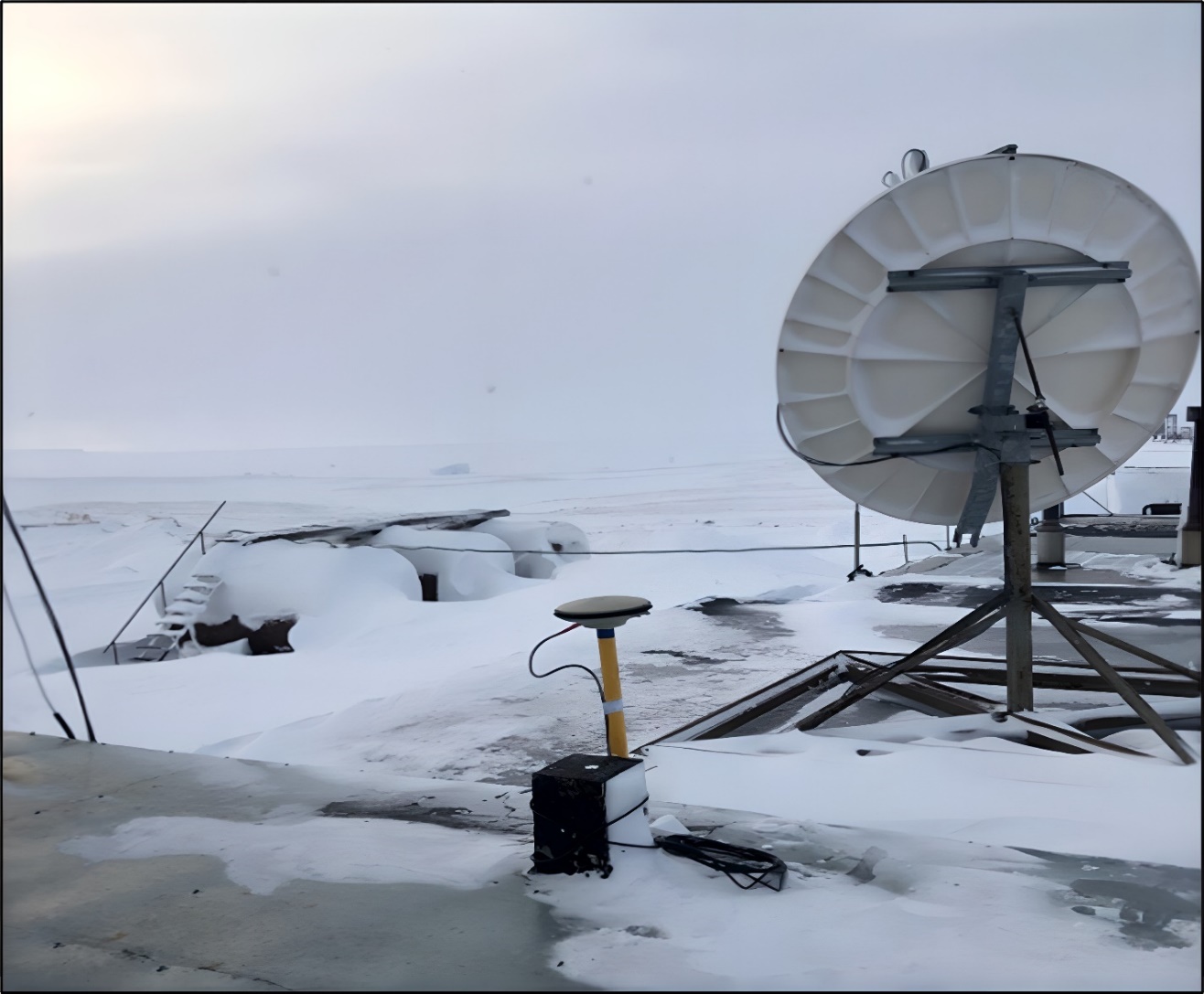 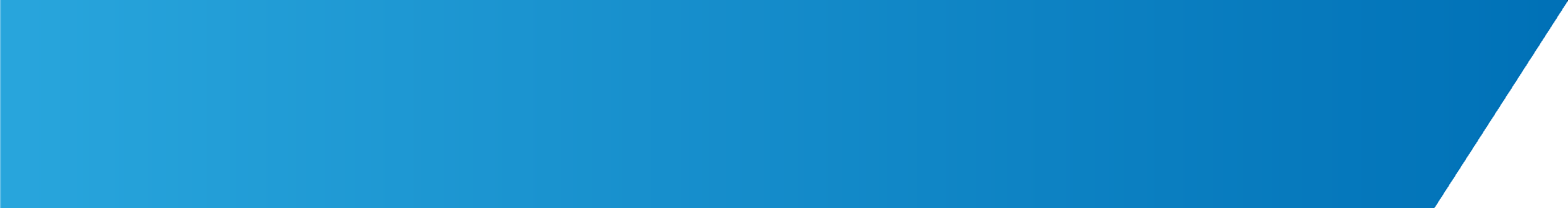 ПРОБЛЕМАТИКА
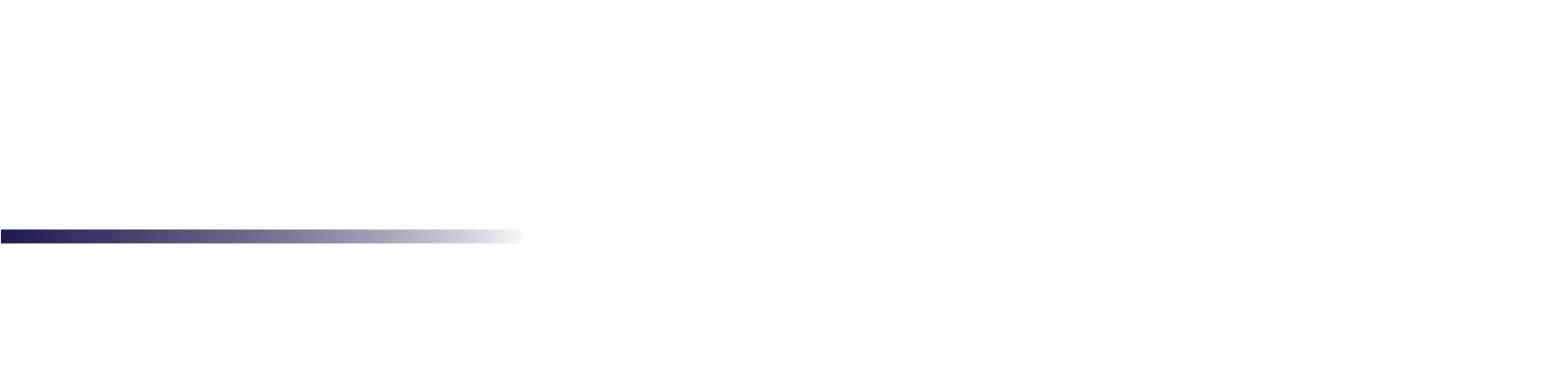 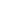 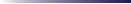 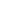 Коллектив МИИГАиК работают над методами минимизации влияния сцинтилляций на измерения ГНСС. Разработаны алгоритмы и технологии для моделирования, коррекции и компенсации этих искажений по фазе и частоте, при позиционирование по сигналам ГНСС  для минимизации активного влияния ионосферы через осуществление мониторинга её параметров, который может выполняться по измерениям с пунктов ФАГС
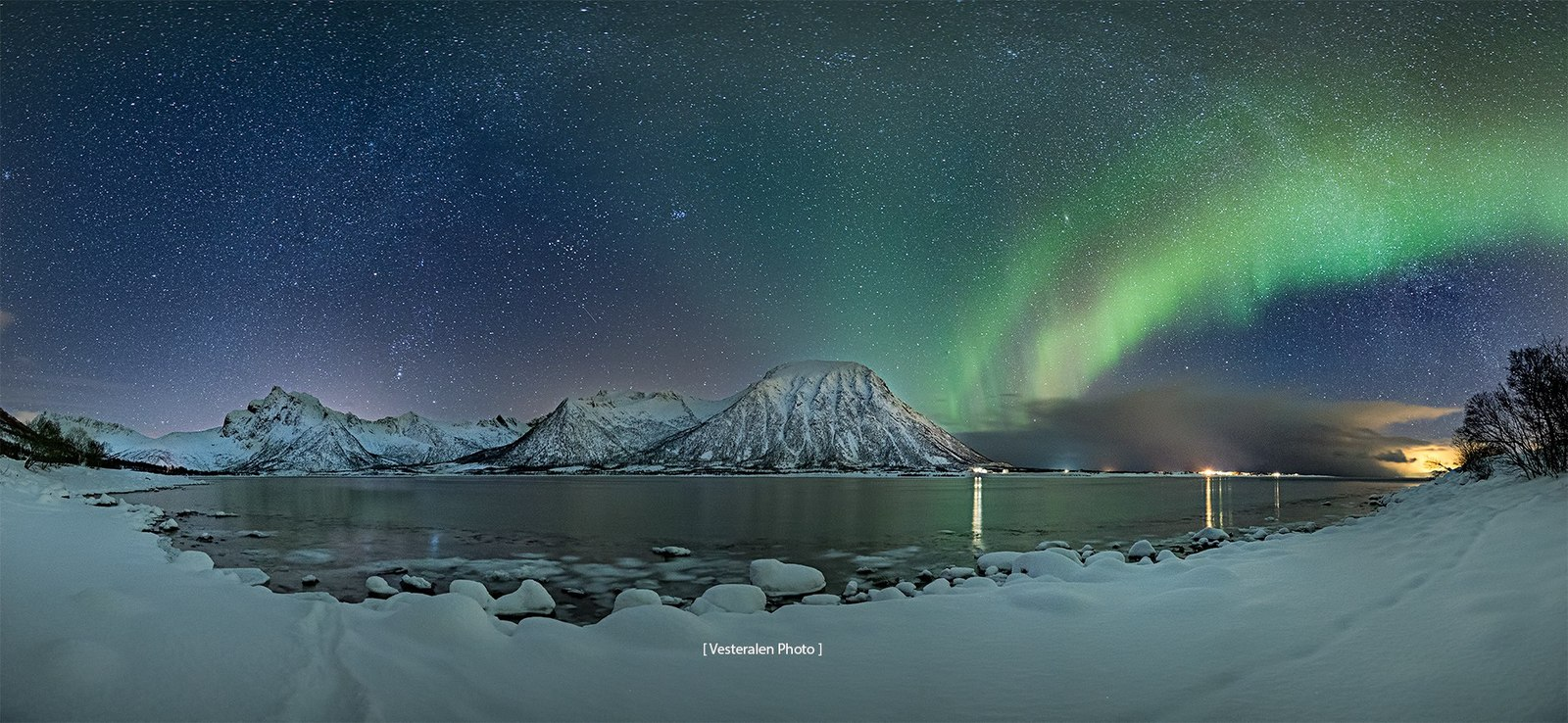 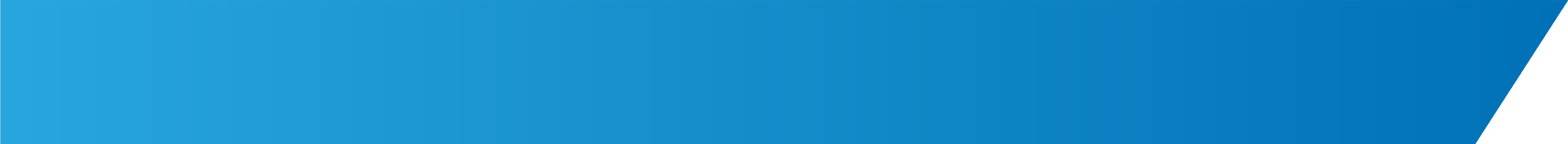 ОПЫТ ИССЛЕДОВАНИЙ В АРКТИЧЕСКОМ РЕГИОНЕ
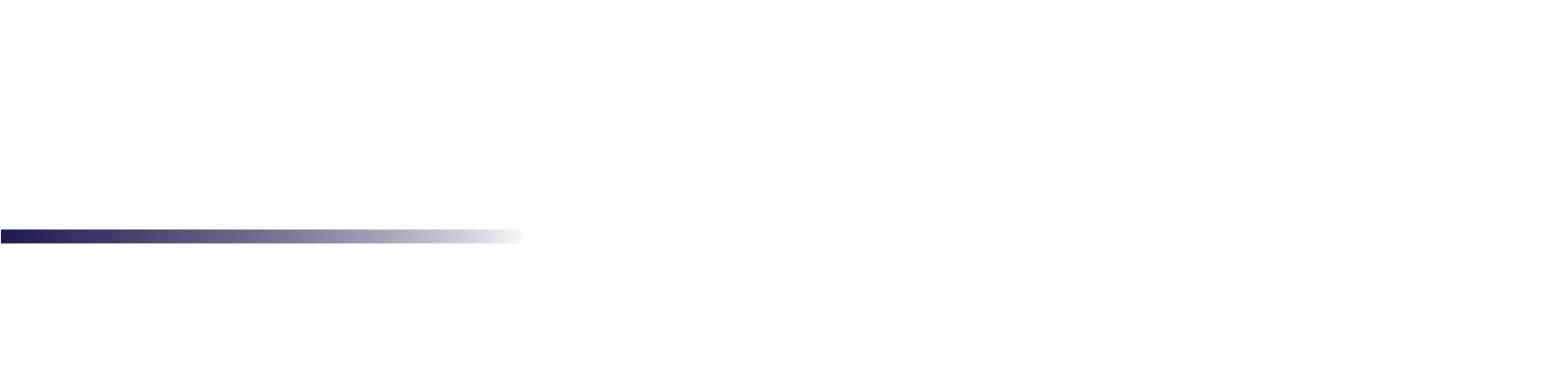 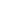 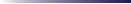 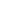 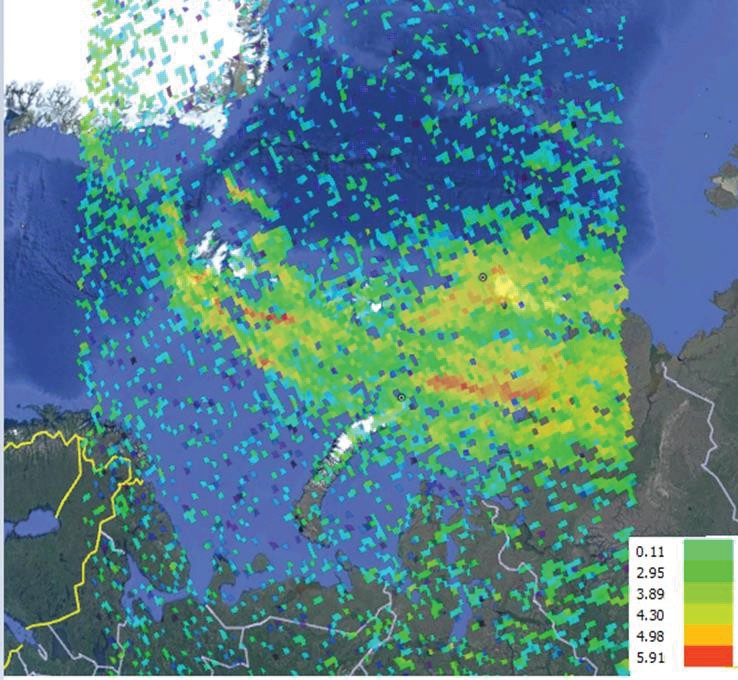 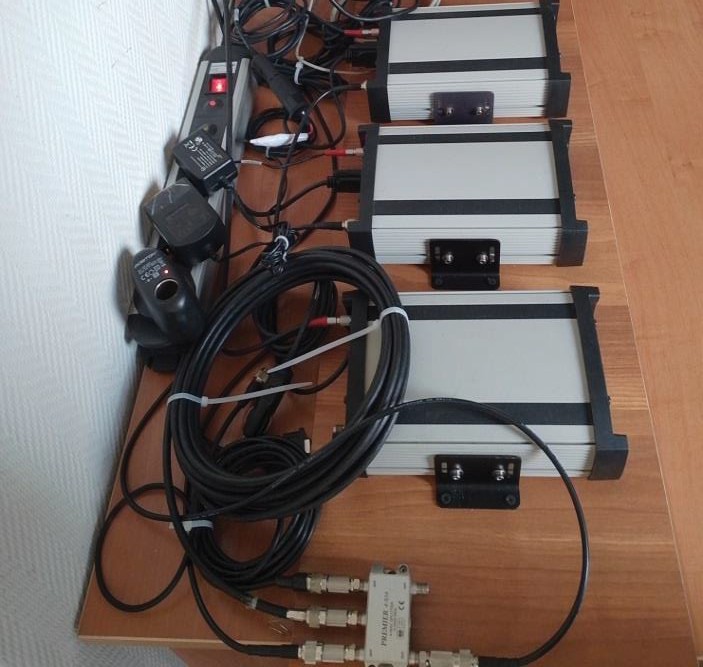 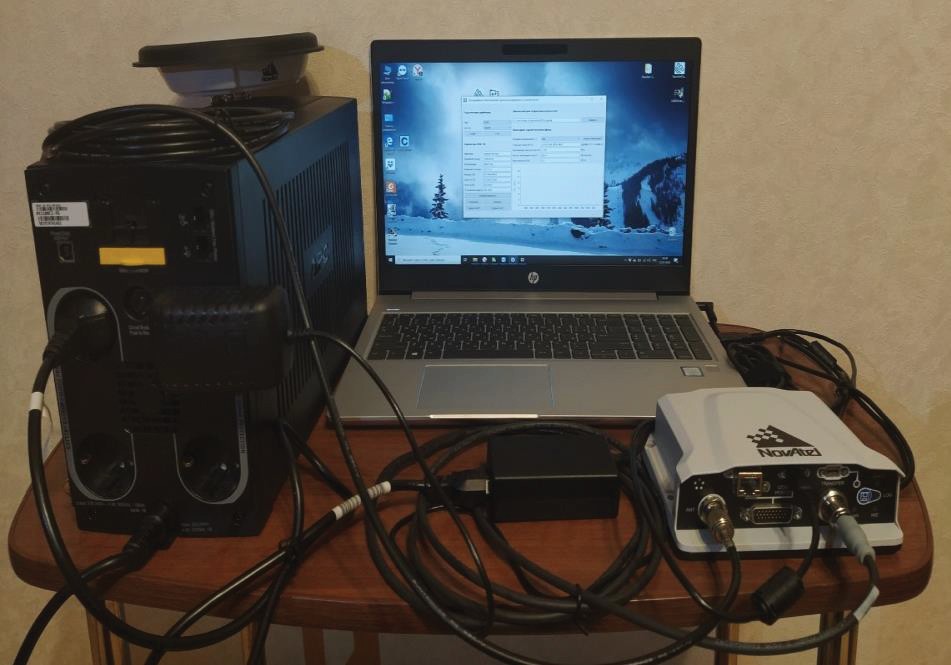 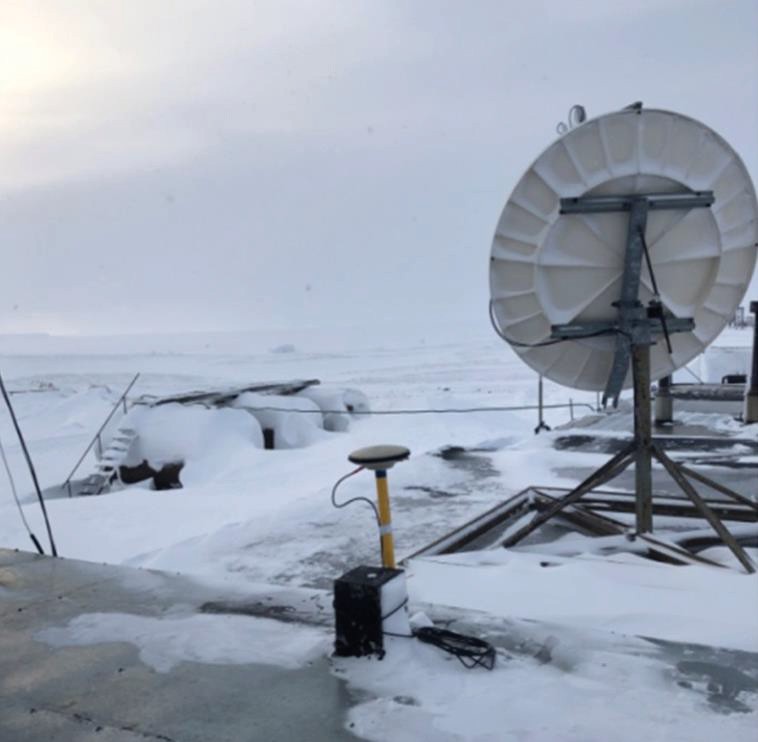 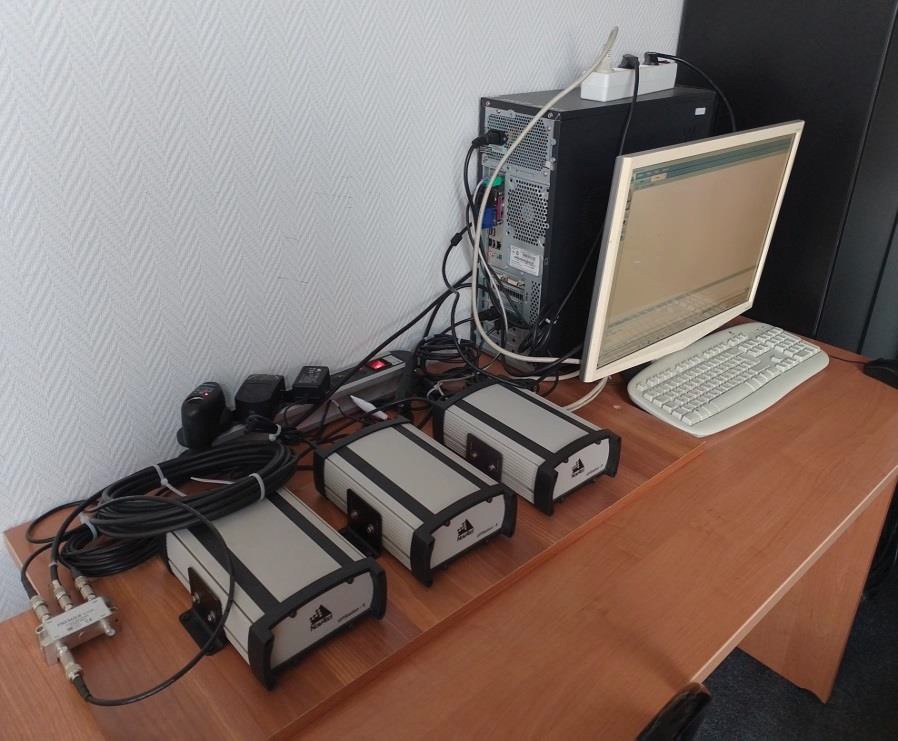 В течении нескольких лет в рамках подготовки НАУЧНО-ТЕХНИЧЕСКОГО ЗАДЕЛА был разработан ряд аппаратно-программных средств, а также проводились совместные экспериментальные исследования с Институтом космических исследований РАН (ИКИ РАН) на особо охраняемой территории Земля Франца-Иосифа
Станция «Омега» Национального парка «Русская Арктика», остров Земля Александры  архипелага Земля Франца-Иосифа.
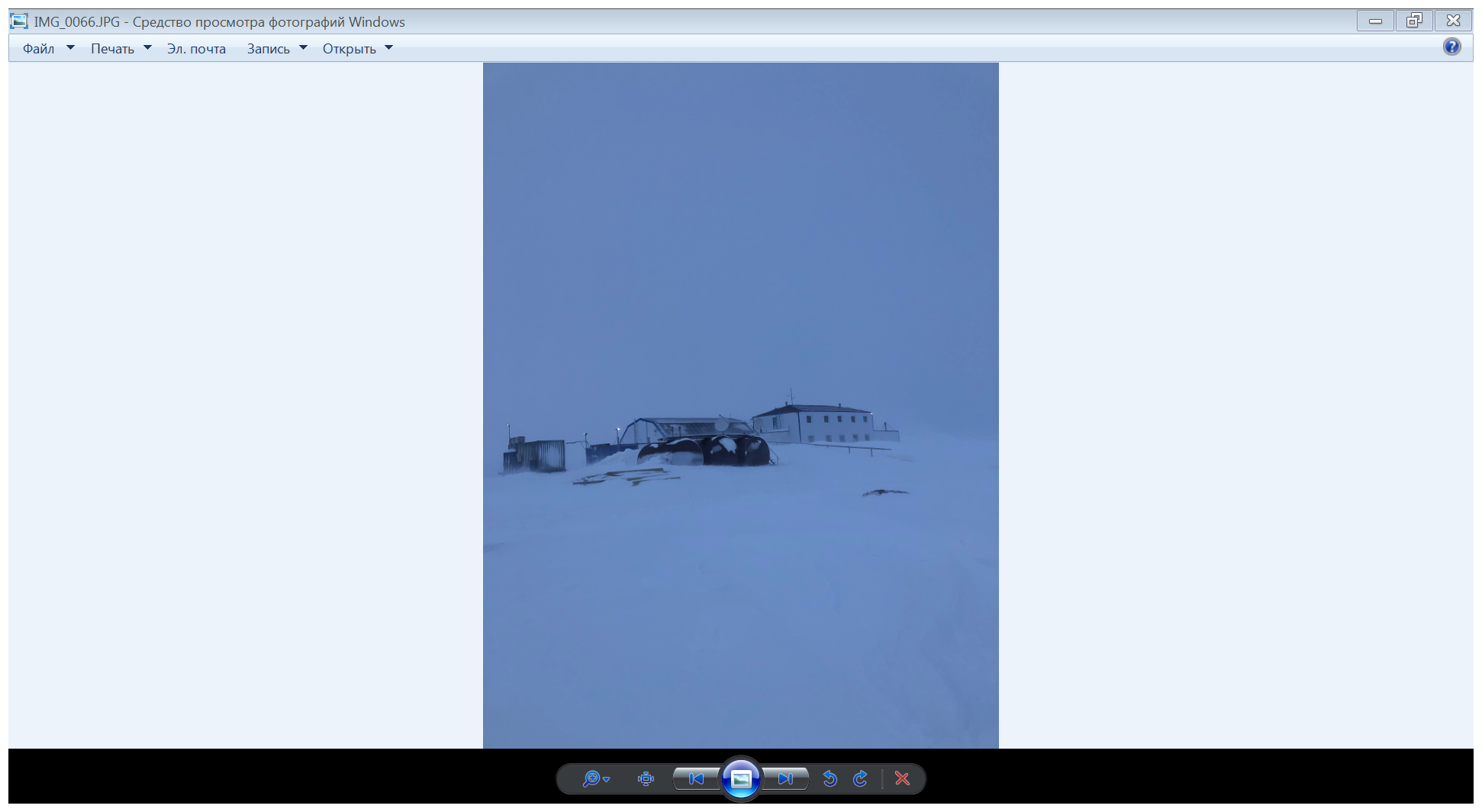 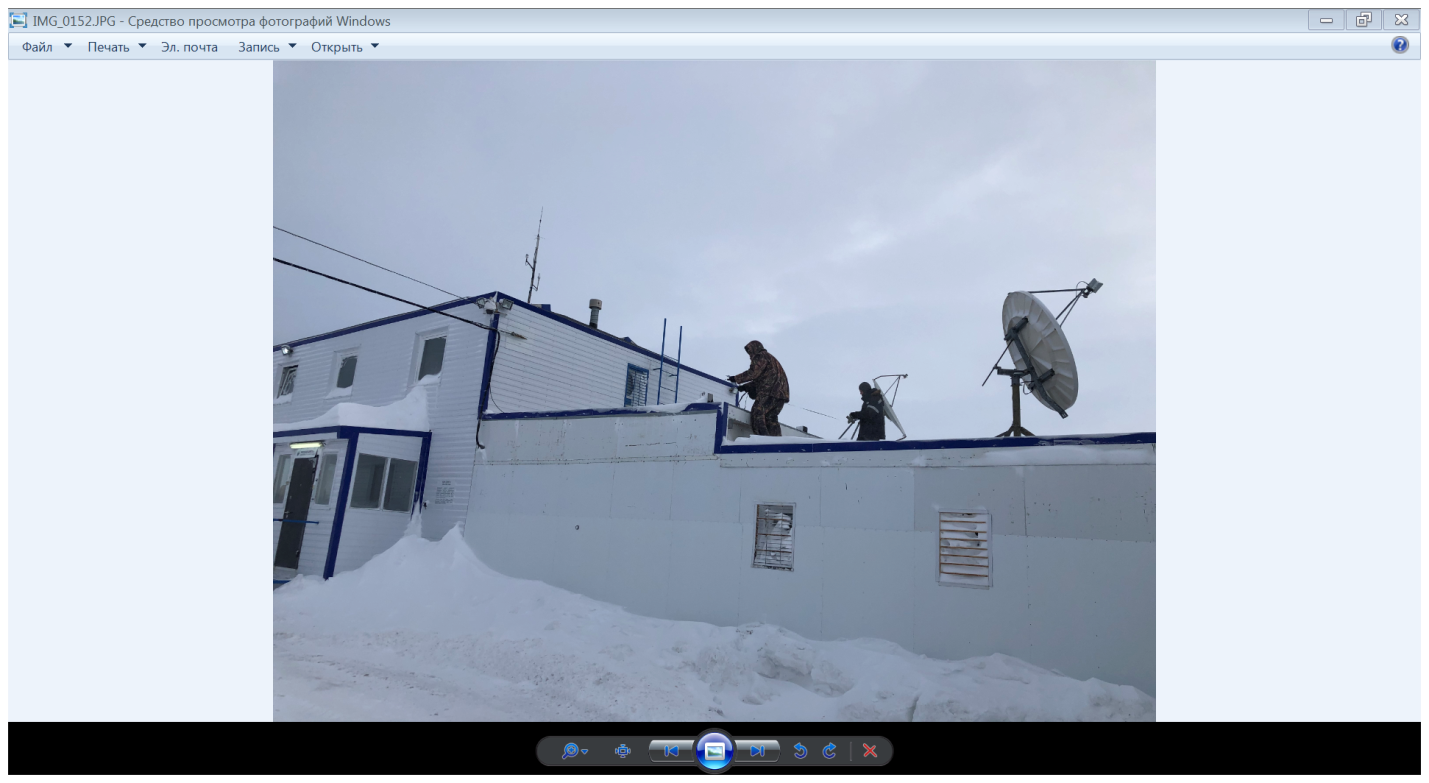 14
Семнадцатая ежегодная конференция "Физика плазмы в солнечной системе"
Установка оборудования
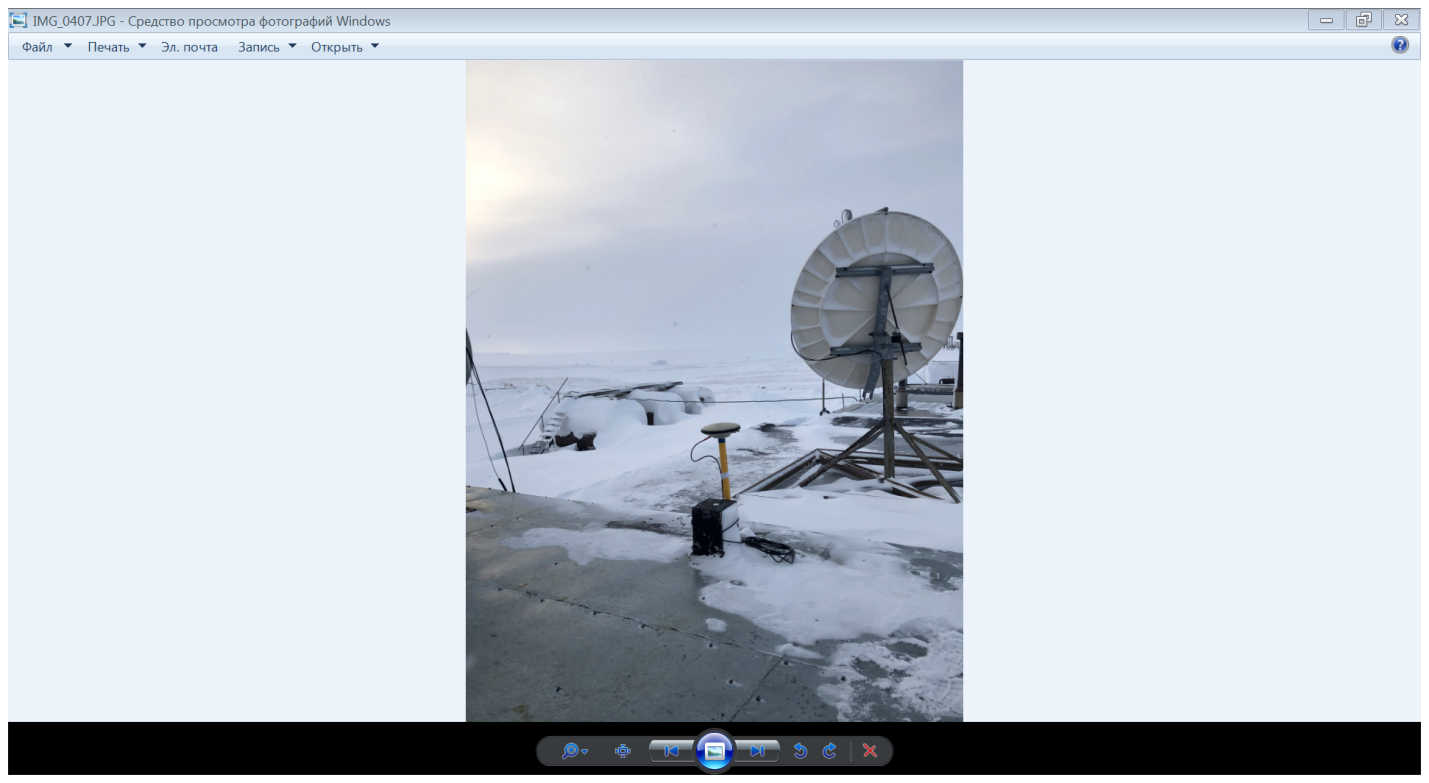 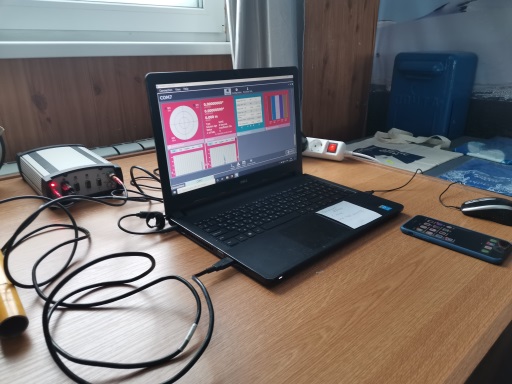 15
Семнадцатая ежегодная конференция "Физика плазмы в солнечной системе"
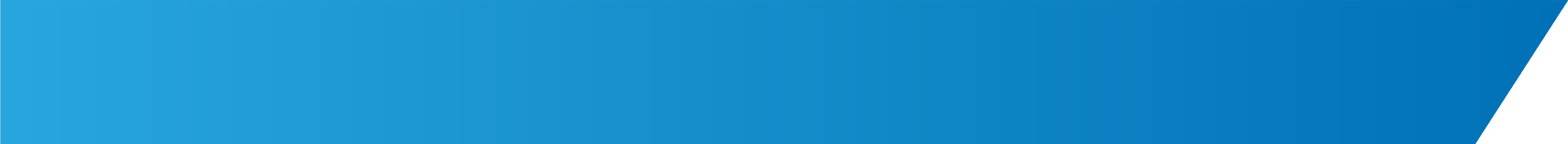 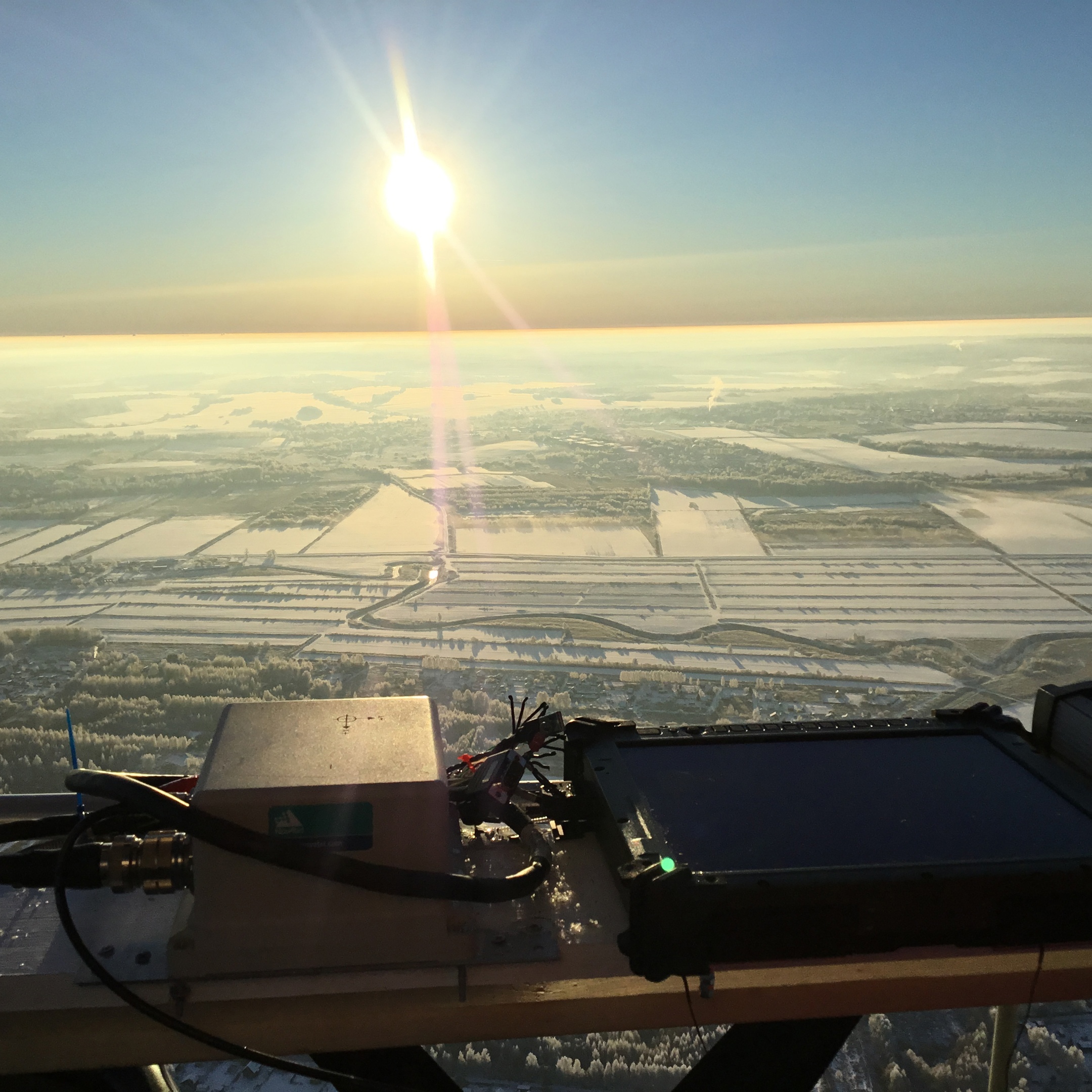 ОПЫТ ИССЛЕДОВАНИЙ В АРКТИЧЕСКОМ РЕГИОНЕ
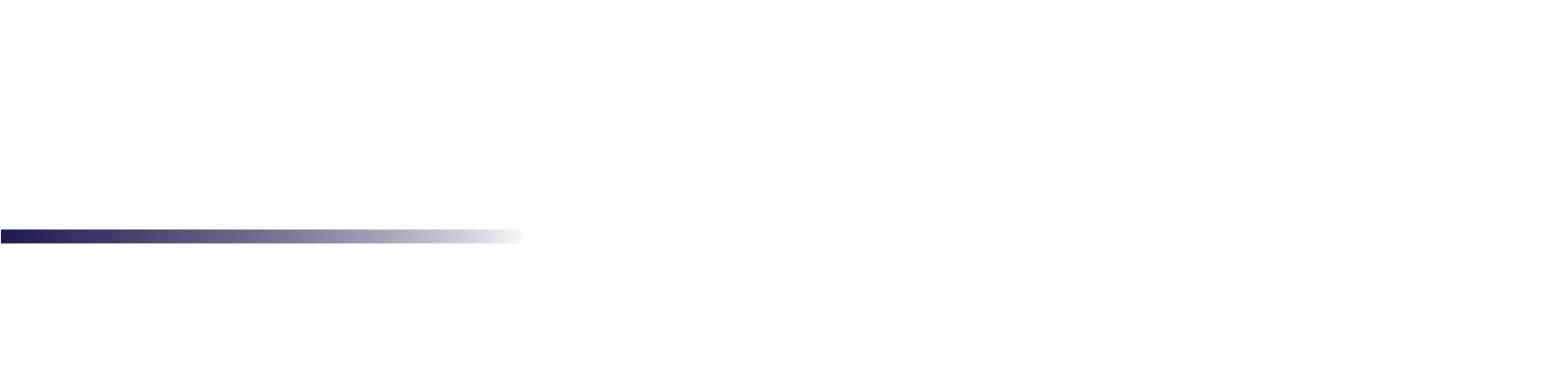 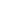 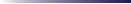 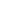 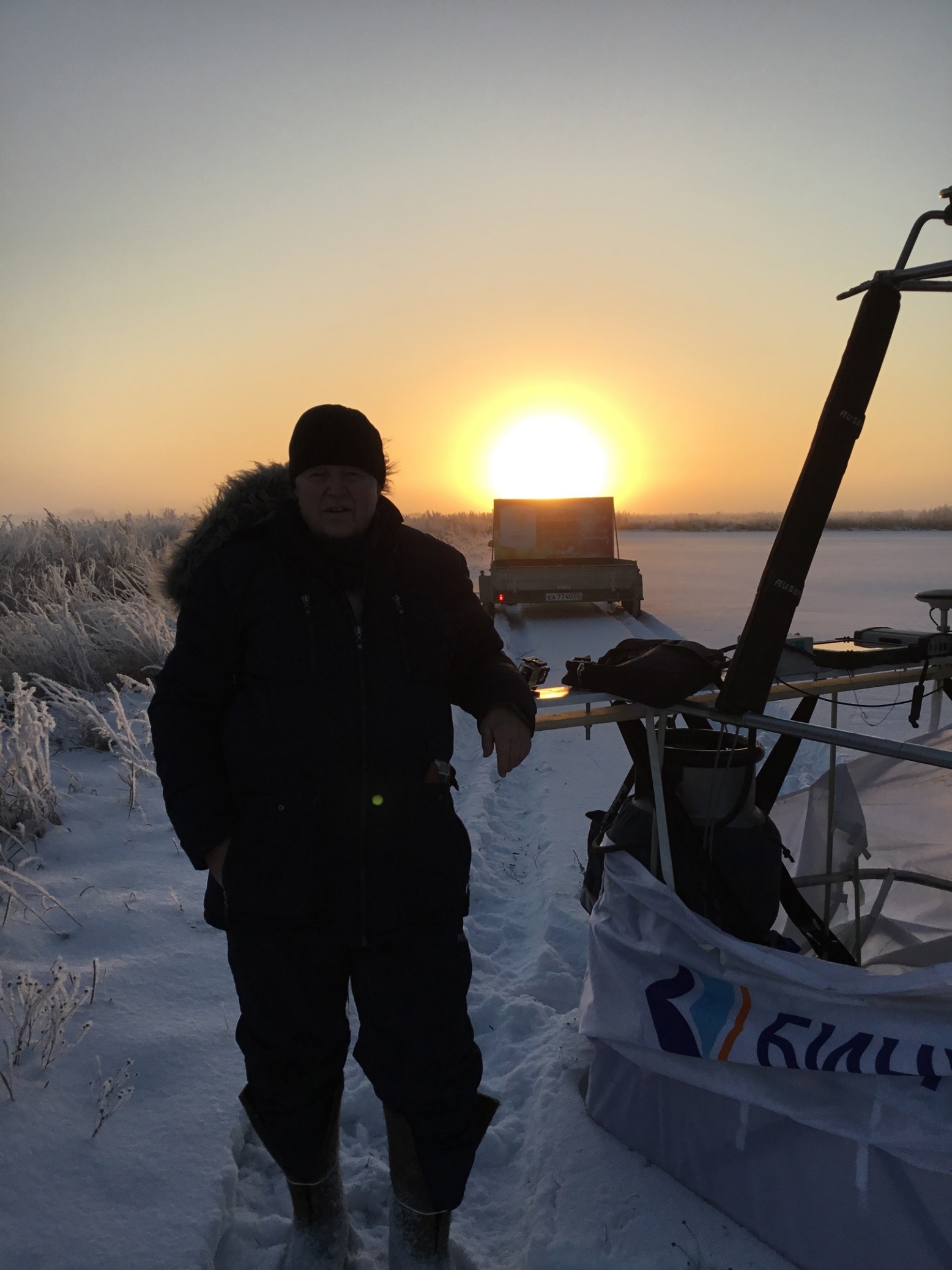 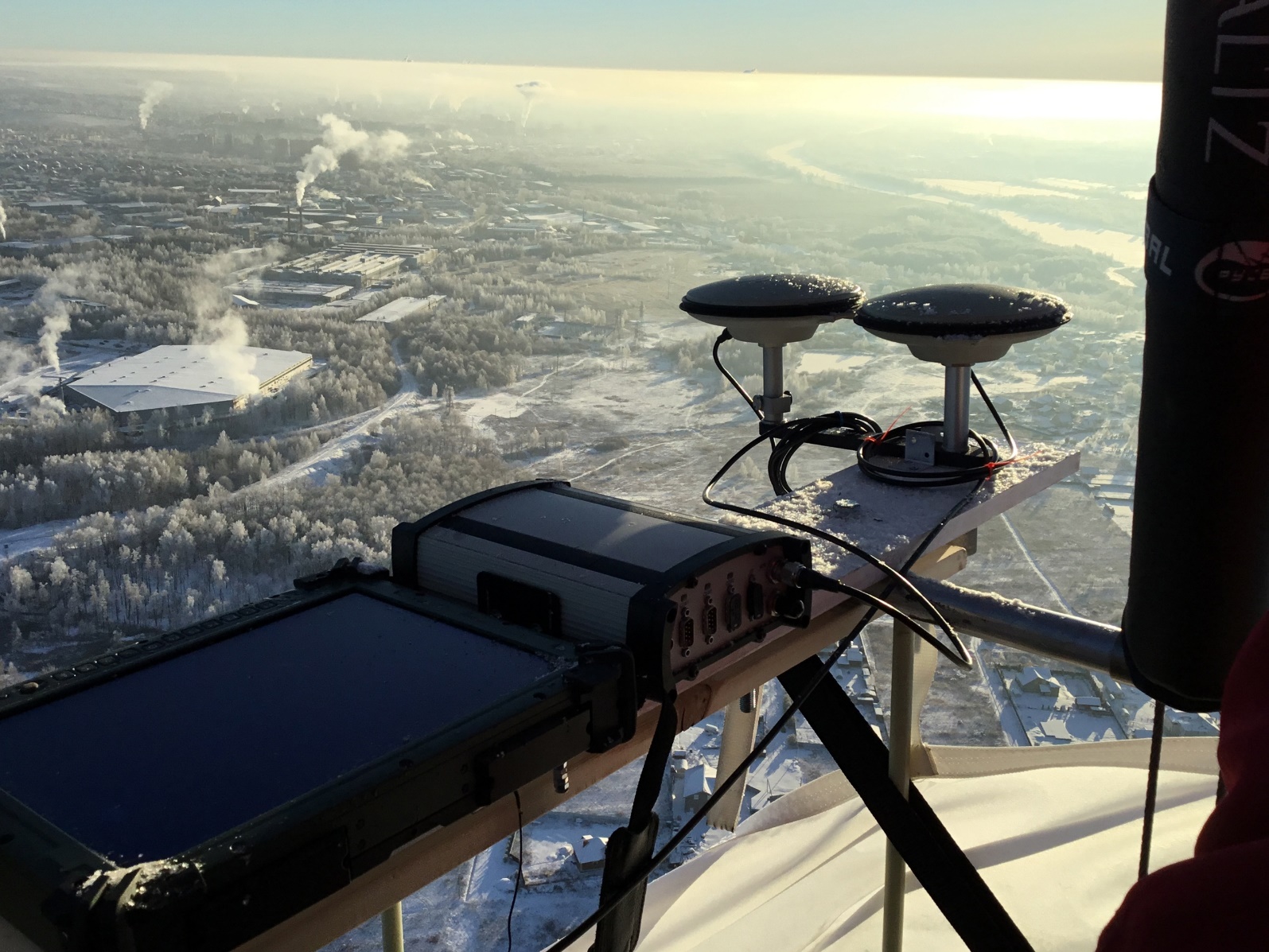 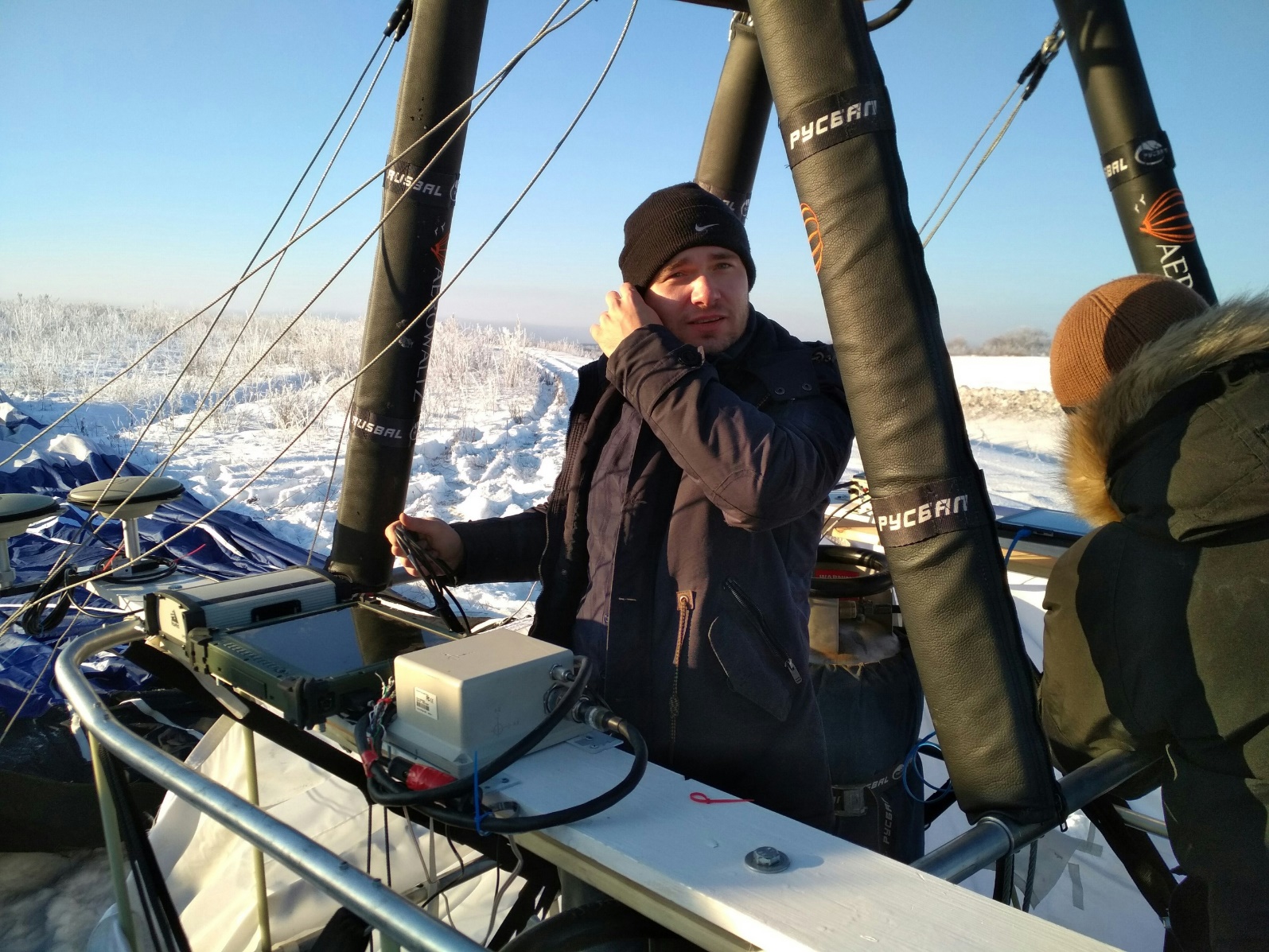 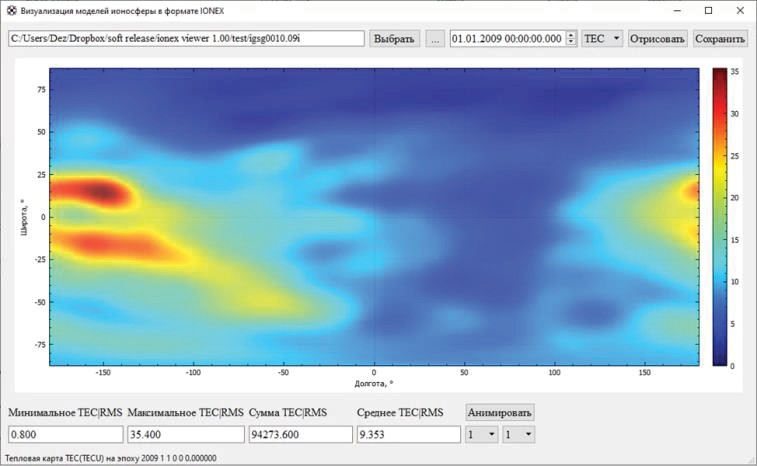 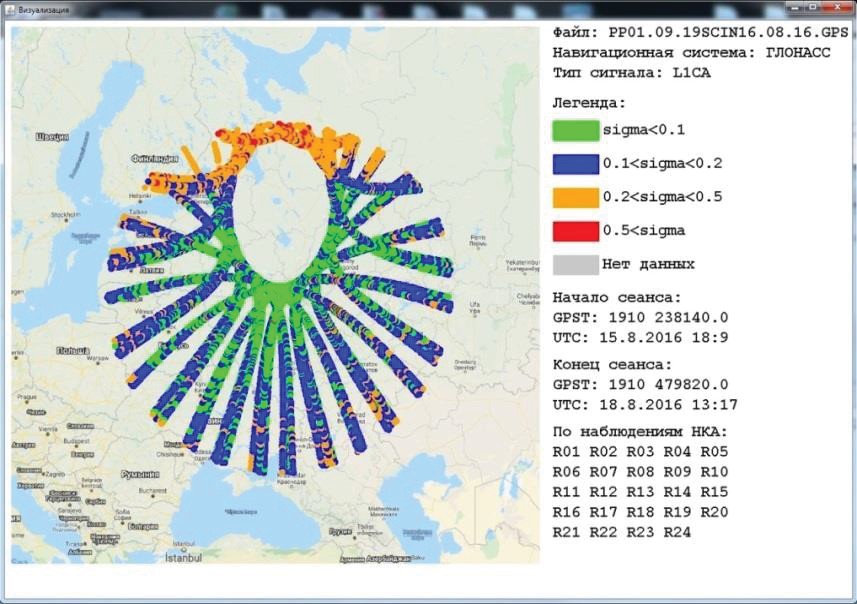 Оперативный мониторинг  параметров  ионосферы  
по сигналам  ГЛОНАСС/ГНСС.
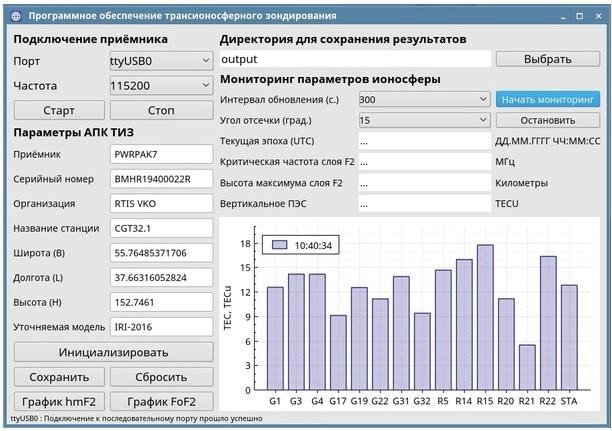 Инициативные исследования в области мониторинга параметров ионосферы 
по измерения ГЛОНАСС/ГНСС, выполняемым 
на дифференциальных геодезических станциях
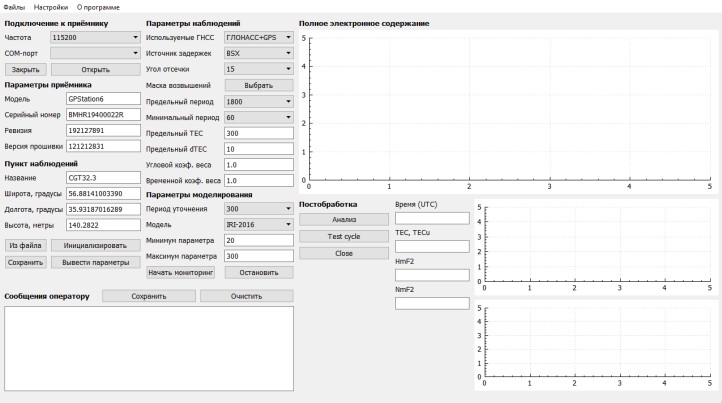 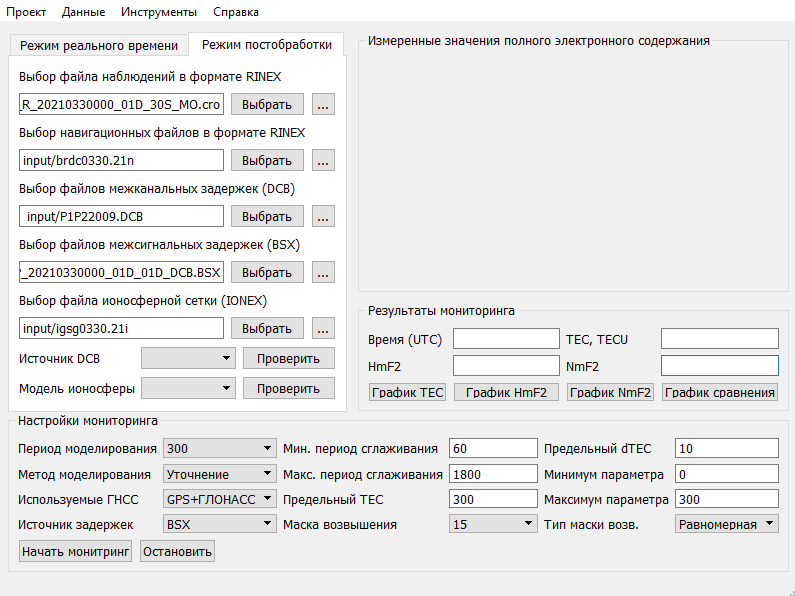 Разработано ПО краткосрочного прогнозирования ионосферы 
с применением технологий нейронных сетей.
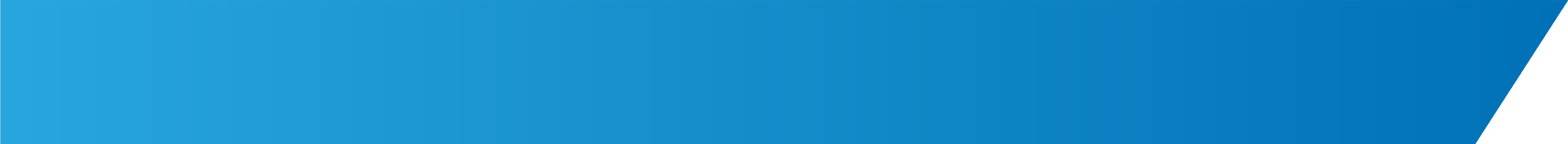 ОПЫТ ИССЛЕДОВАНИЙ В АРКТИЧЕСКОМ РЕГИОНЕ
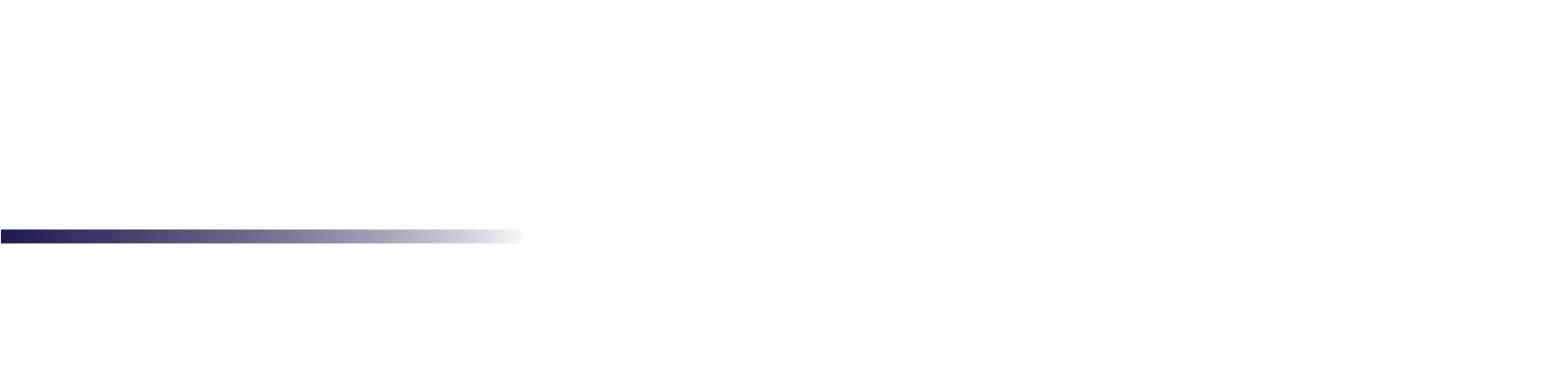 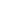 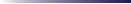 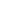 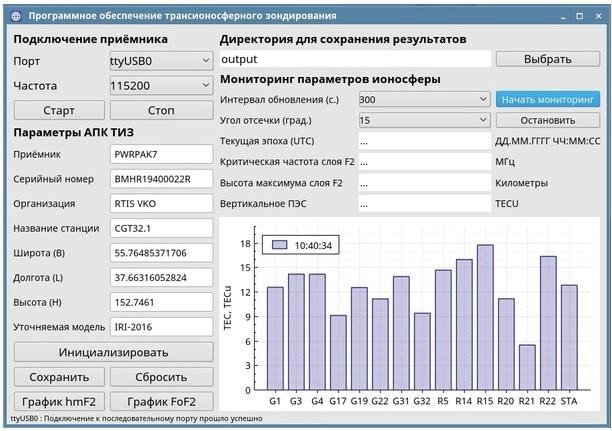 Для оперативного мониторинга  параметров  ионосферы  по  сигналам  ГЛОНАСС/ГНСС  кафедрой  прикладной геодезии университета МИИГАиК аппаратно-программный комплекс ионосферного зондирования сигналами ГЛОНАСС/ГНСС специального назначения
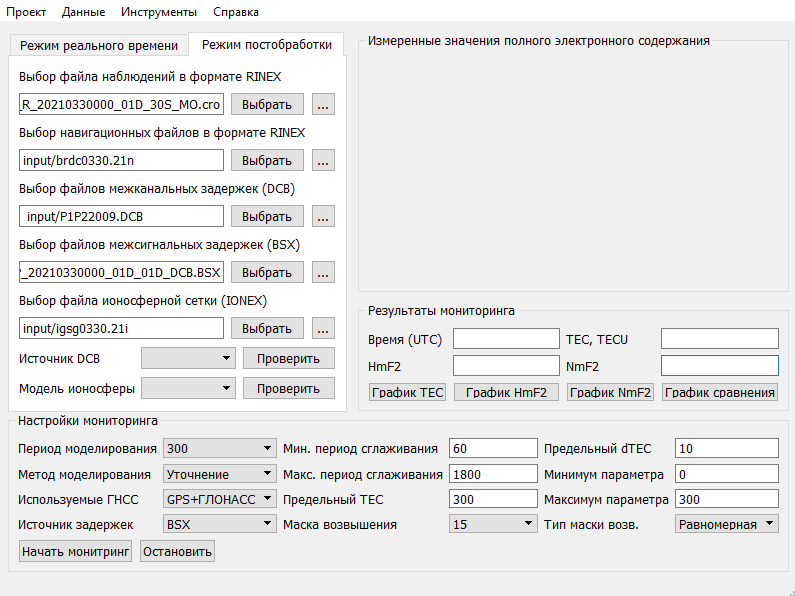 Разработано программное обеспечение моделирования и краткосрочного прогнозирования ионосферы с применением технологии машинного обучения и нейронных сетей и аппаратно-программный комплекс мониторинга и анализа ионосферных сцинтилляций
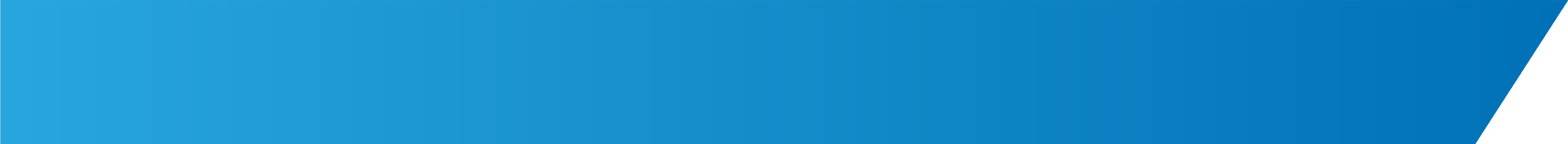 ОПЫТ ИССЛЕДОВАНИЙ В АРКТИЧЕСКОМ РЕГИОНЕ
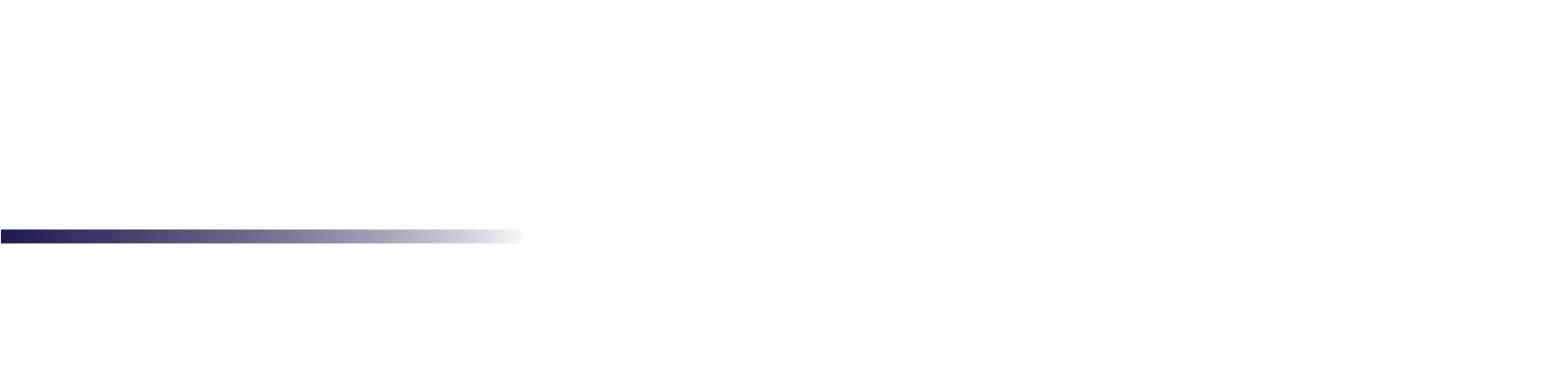 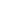 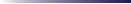 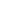 Проведены инициативные исследования в области мониторинга параметров ионосферы по измерения ГЛОНАСС/ГНСС выполняемым на дифференциальных геодезических станция.
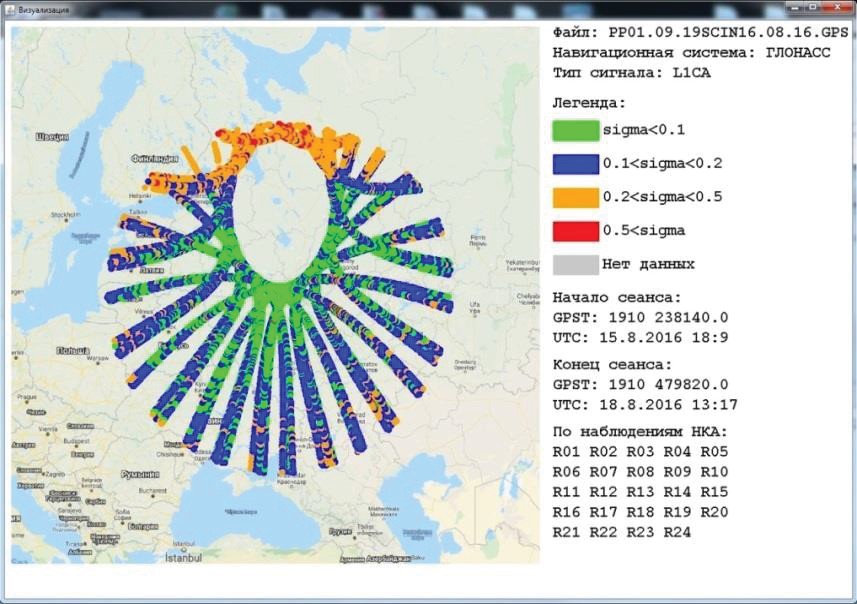 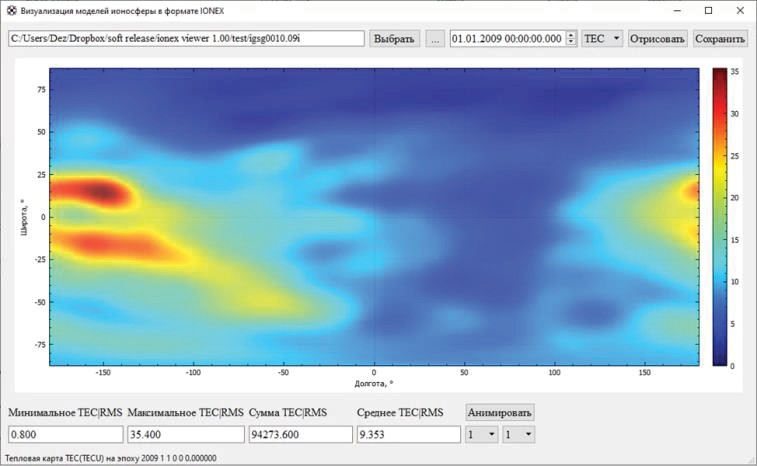 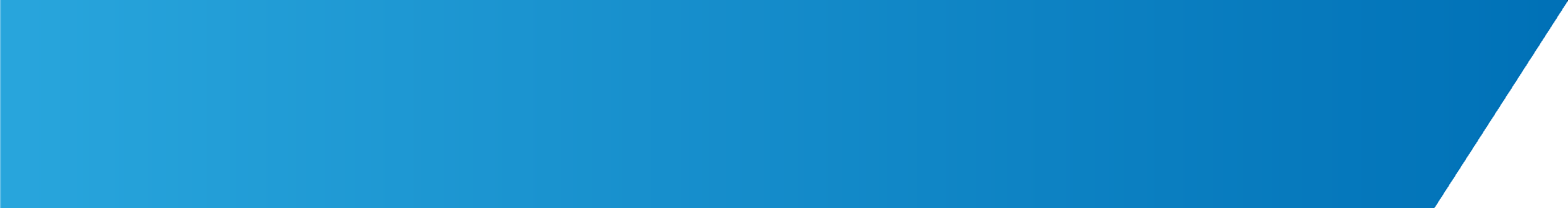 ИННОВАЦИОННОЕ РЕШЕНИЕ
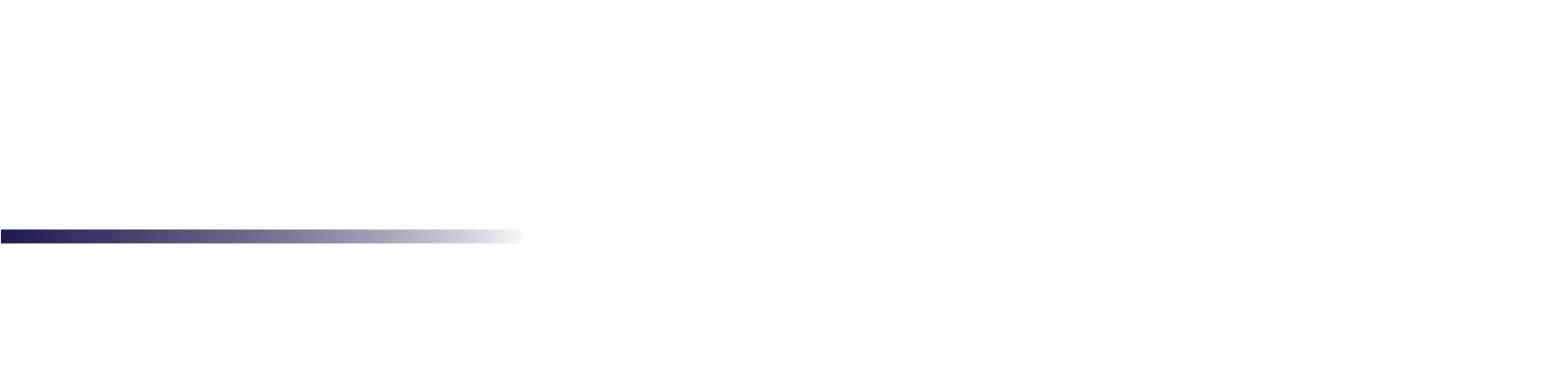 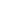 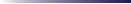 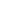 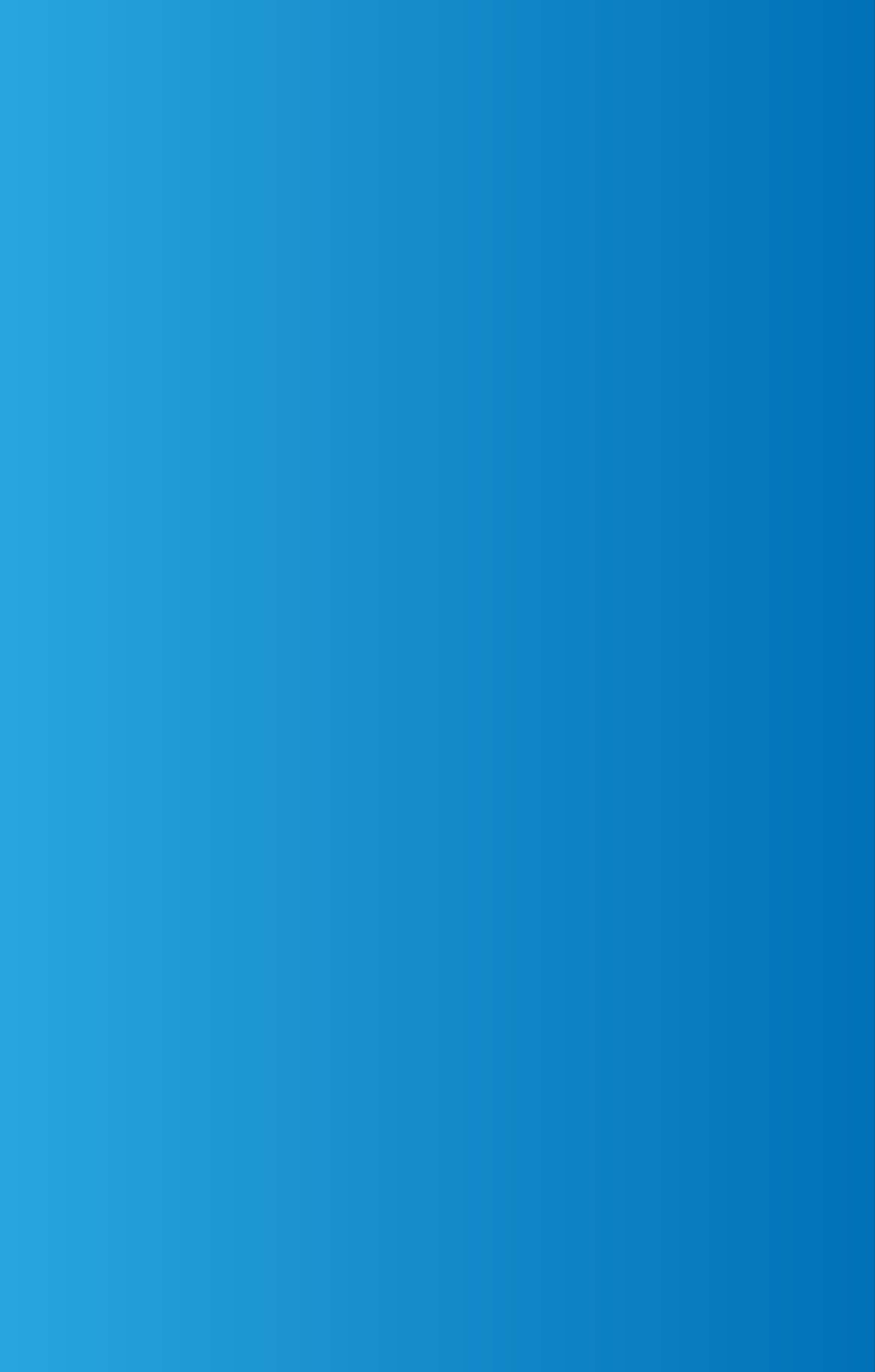 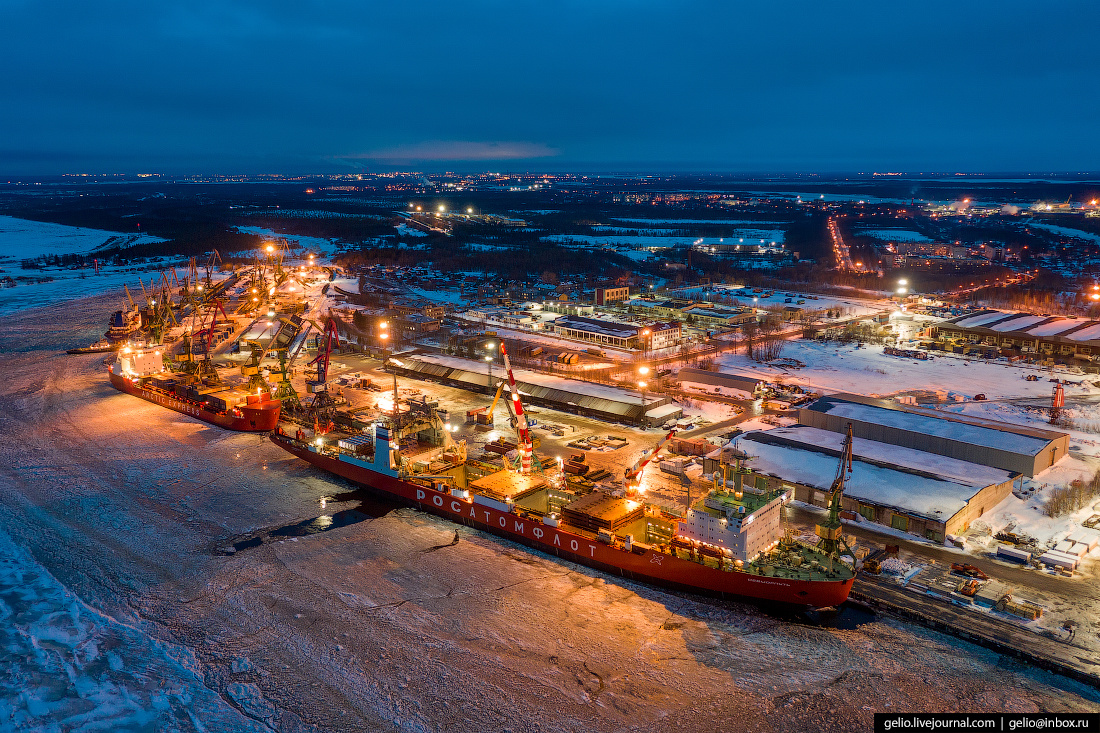 Разработка решения МИИГАиК по реализации огромного потенциала фундаментальной астрономо-геодезической использованию пунктов ФАГС и СДГС для гелиогеофизического обеспечения  высокоточной навигации, дальней радиолокации и связи в Арктическом регионе
Предлагаемый в рамках проекта аппаратно-программный комплекс обработки потоков измерительной информации с пунктов сети ФАГС и СДГС предназначен для использования в целях моделирования параметров ионосферы для предоставления полученных данных потребителям, таким как Министерство обороны Российской Федерации, Государственная корпорация по атомной энергии «Росатом», ФГБУ «Администрация северного морского пути» и т.д.
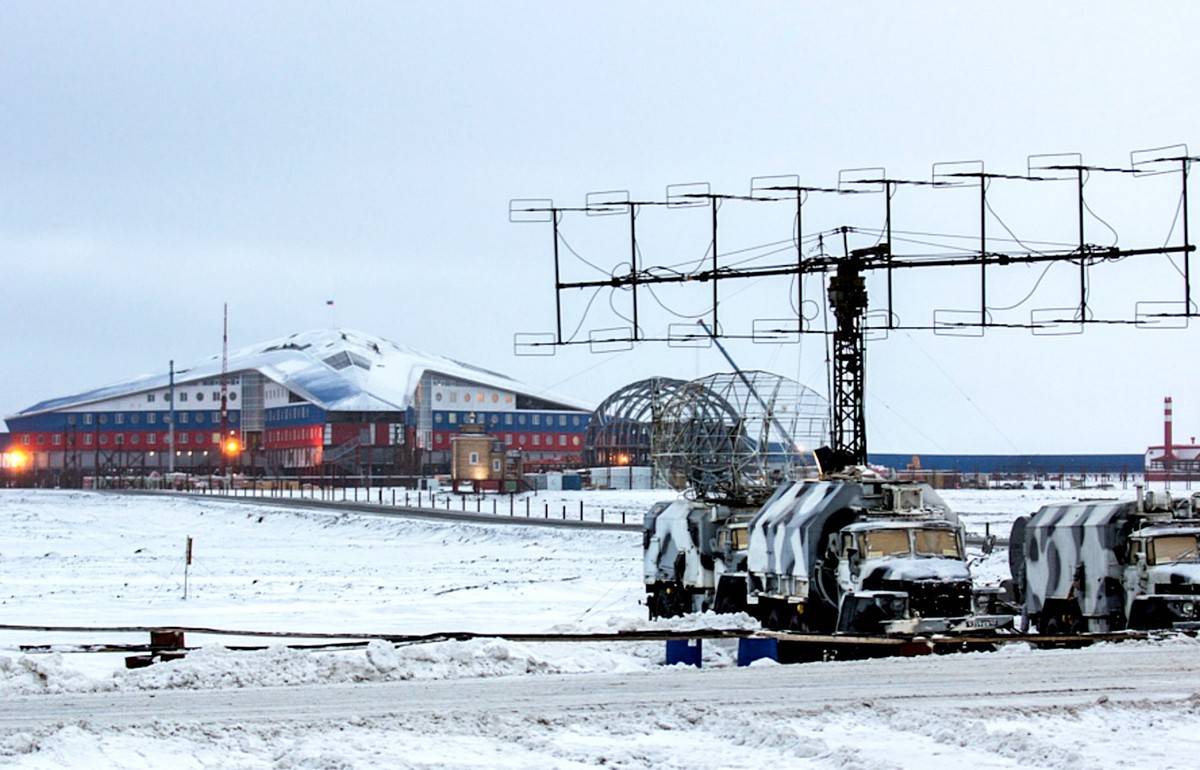 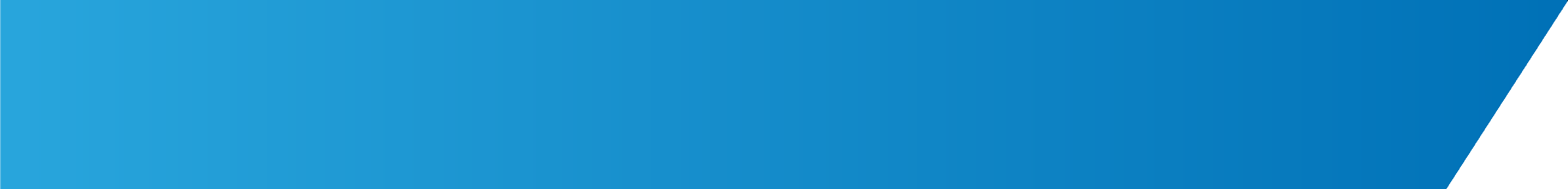 ЦЕЛЬ ПРОЕКТА
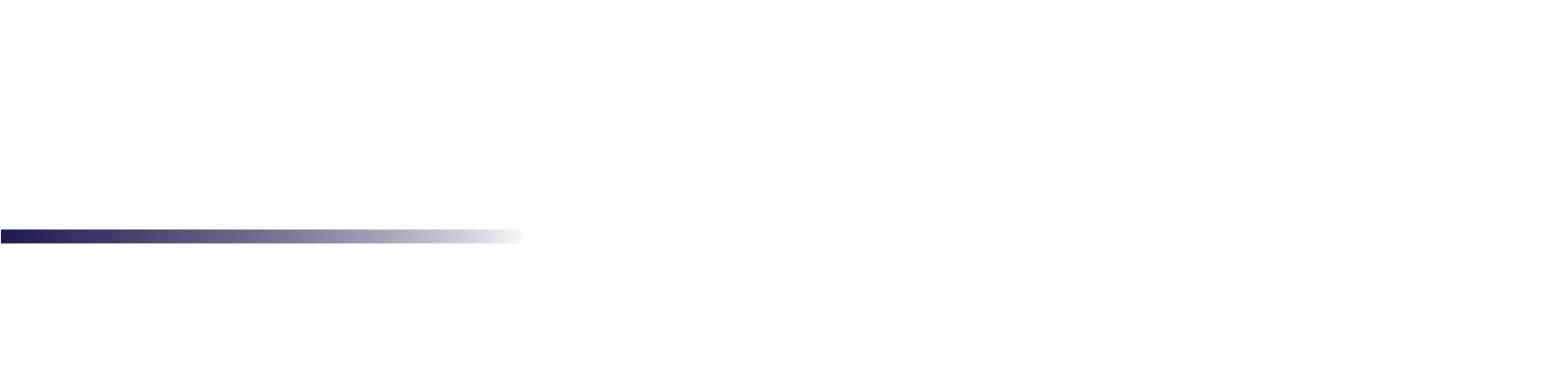 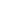 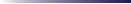 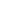 Область функционирования системы: вся территория РФ и в частности Арктическая зона.
Создание системы мониторинга параметров ионосферы по измерениям дифференциальных геодезических станций (ДГС).
Арктическая зона РФ
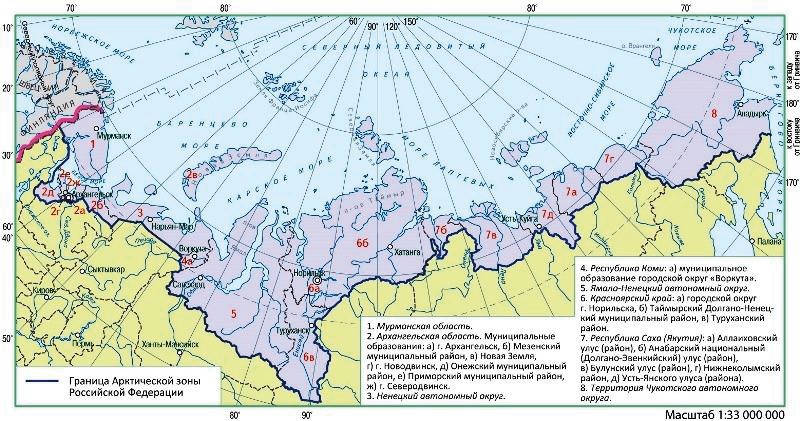 Назначение системы:
Получение измерительной информации от ДГС;
Обработка измерений по сигналам ГЛОНАСС/ГНСС полученных от сети ДГС и вычисление параметров ионосферы;
Моделирование параметров ионосферы в заданной области и передача результатов потребителям.
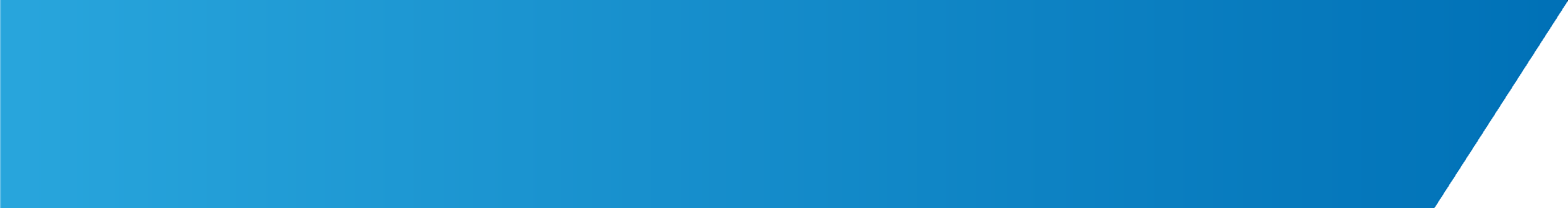 СОСТАВ СИСТЕМЫ
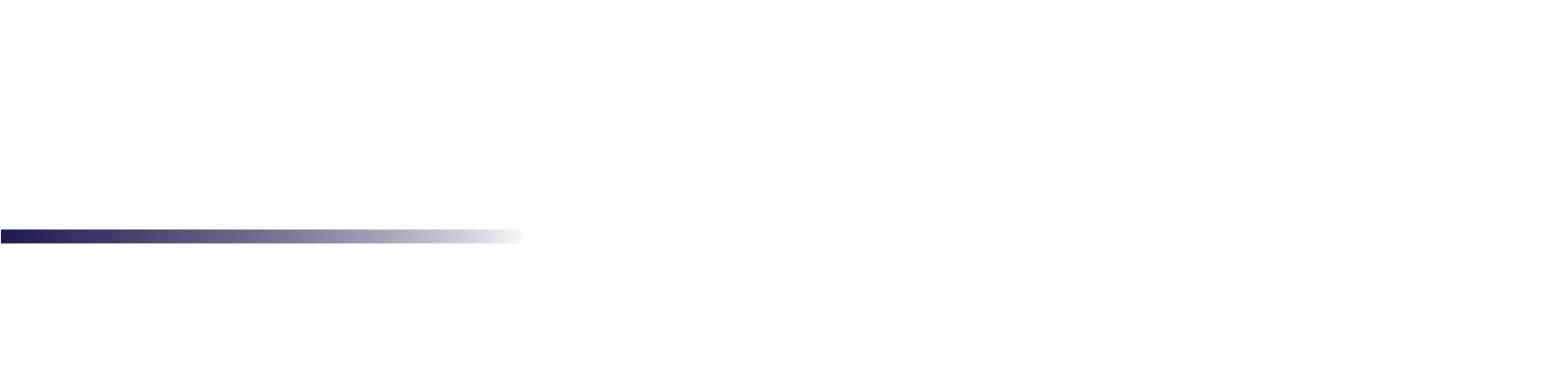 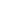 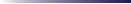 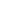 Результаты мониторинга полного электронного содержания ионосферы и индексов ионосферных сцинтилляций
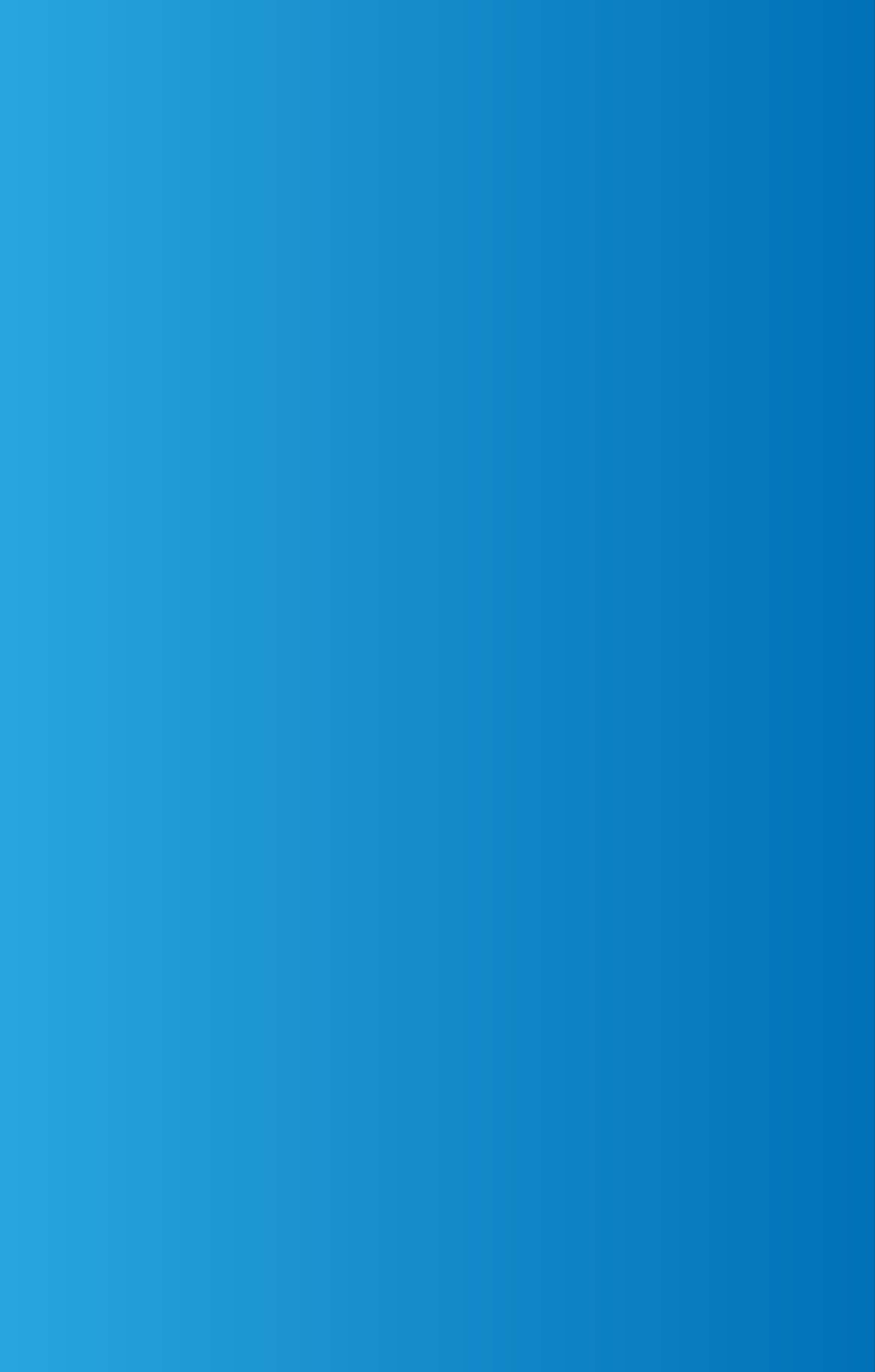 Состав системы мониторинга параметров ионосферы по измерениям дифференциальных геодезических станций (ДГС):
Аппаратно-программный комплекс сбора измерительной информации ДГС;
Аппаратно-программный комплекс моделирования параметров ионосферы по измерения ГЛОНАСС/ГНСС включающий средства для высокопроизводительных вычислений;
Аппаратно-программный комплекс краткосрочного прогнозирования параметров ионосферы основанный на применении технологии машинного обучения;
Сервис публикации результатов и предоставления данных конечным потребителям.
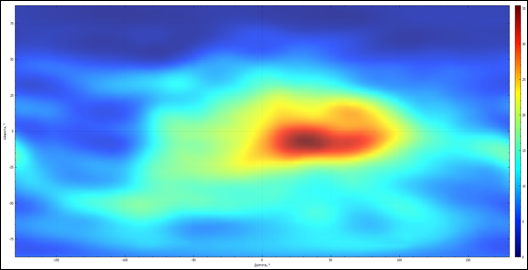 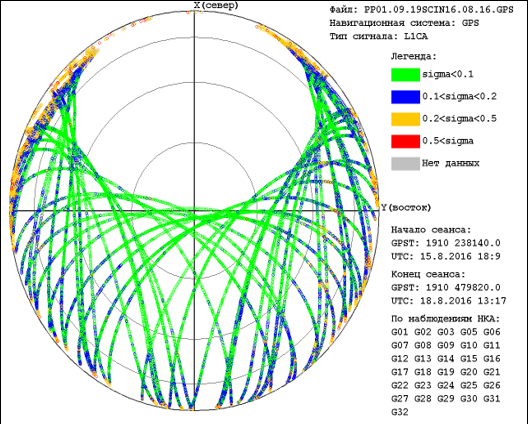 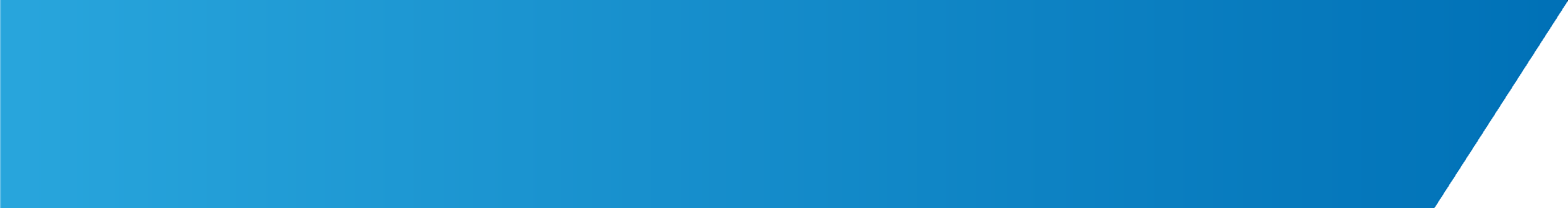 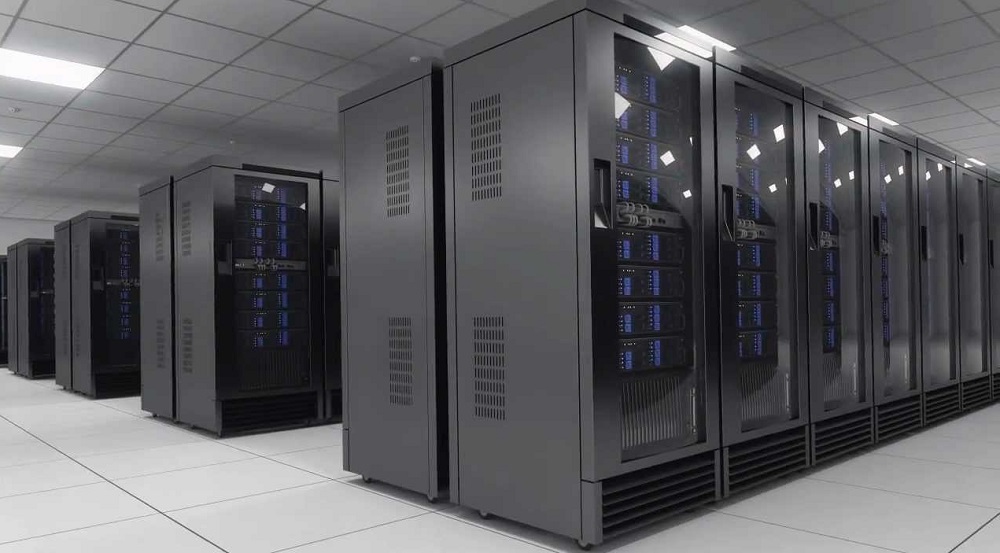 СИСТЕМА ГЕОГЕЛИОФИЗИЧЕСКОГО  ОБЕСПЕЧЕНИЯ  B ВЫСОКОТОЧНОЙ НАВИГАЦИИ В АРКТИЧЕСКОМ РЕГИОНЕ
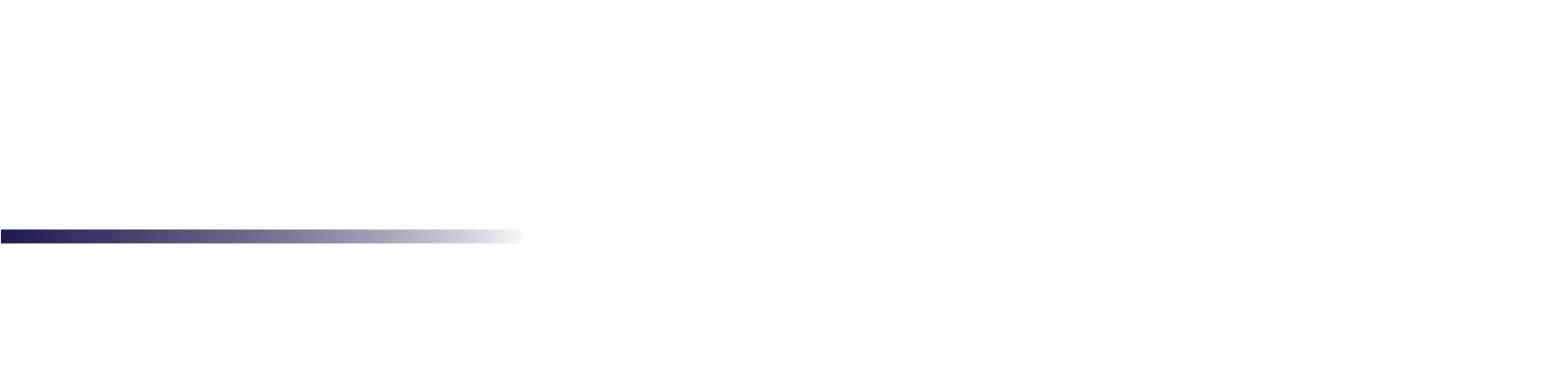 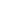 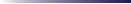 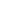 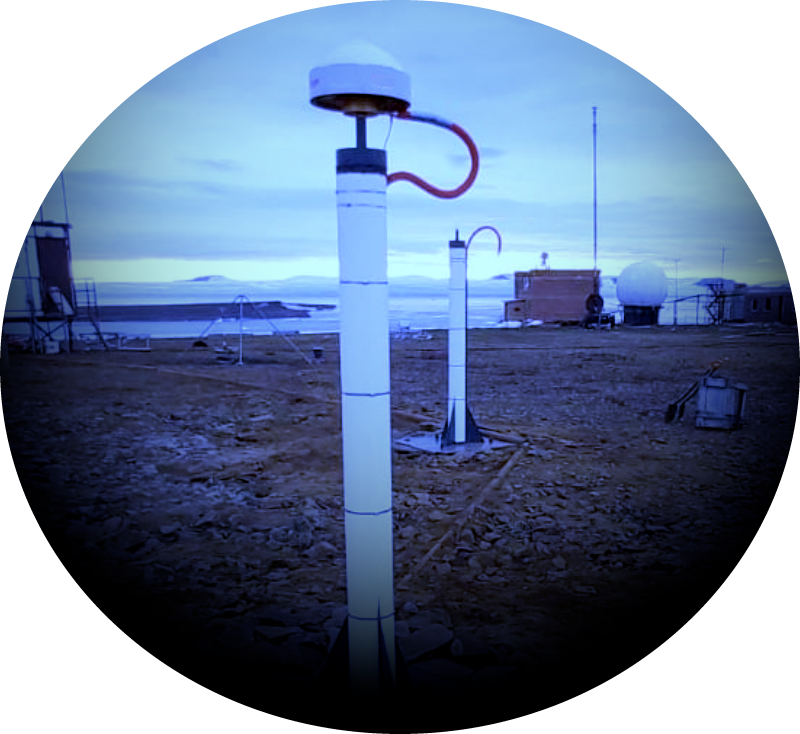 ВЫЧИСЛИТЕЛЬ-НЫЙ ЦЕНТР
ИЗМЕРИТЕЛЬНАЯ ИНФОРМАЦИЯ
СТАНЦИИ 
- ФАГС
- ФСГС 
- СДГС
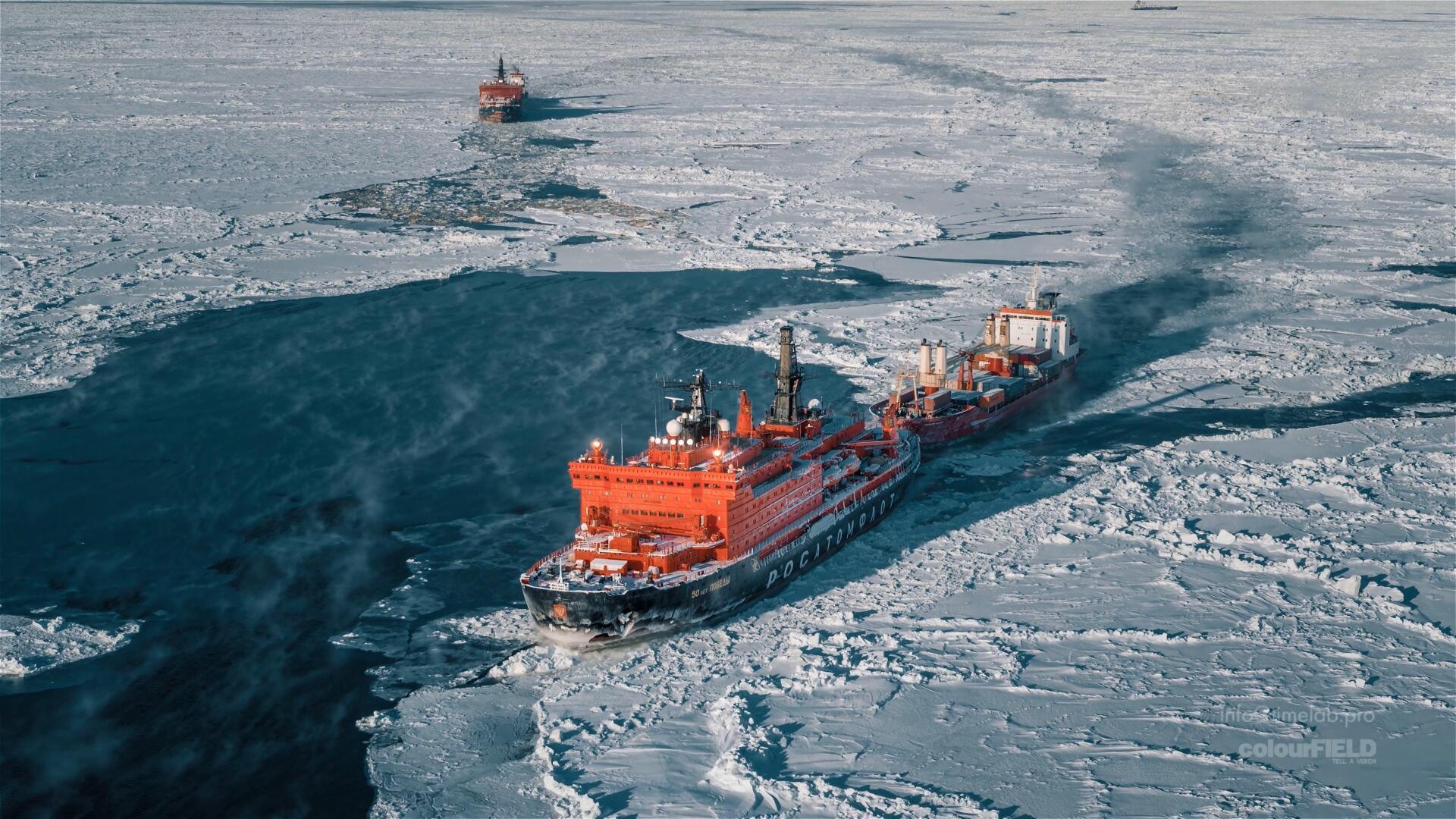 - ТОЧНОЕ И НАДЁЖНОЕ ПОЗИЦИОНИРОВАНИЕ;
- ГЕОГЕЛИОФИЗИЧЕСКОЕ ОБЕСПЕЧЕНИЕ НАВИГАЦИИ, ГЕОЛОКАЦИИ И РАДИОСВЯЗИ
КОНТРОЛЬНО-КОРРЕКТИРУЮЩАЯ ИНФОРМАЦИЯ:
- ТОЧНЫЕ ОРБИТЫ ГЛОНАСС/ГНСС;
- ПОПРАВКИ ЧАСОВ ГЛОНАСС/ГНСС;
- МОДЕЛЬ ИОНОСФЕРЫ;
- ДАННЫЕ О ЦЕЛОСТНОСТИ;
- МОДЕЛЬ СЦИНТИЛЛЯЦИОННОЙ АКТИВНОСТИ;
ПОТРЕБИТЕЛИ
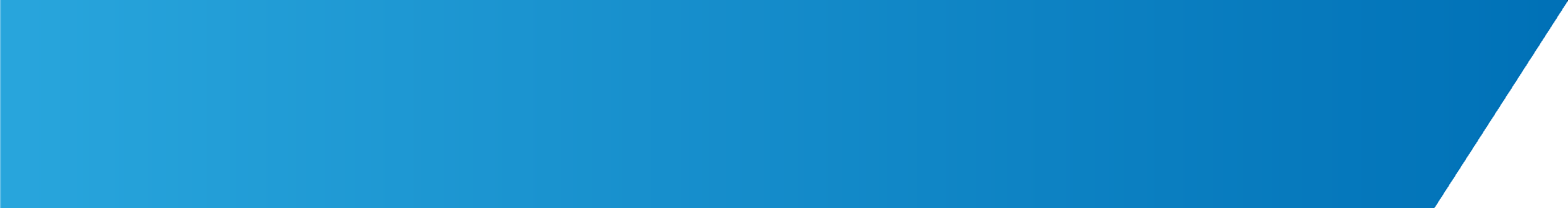 ПОТЕНЦИАЛ ФУНДАМЕНТАЛЬНОЙ АСТРОНОМО-ГЕОДЕЗИЧЕСКОЙ СЕТИ (ФАГС)
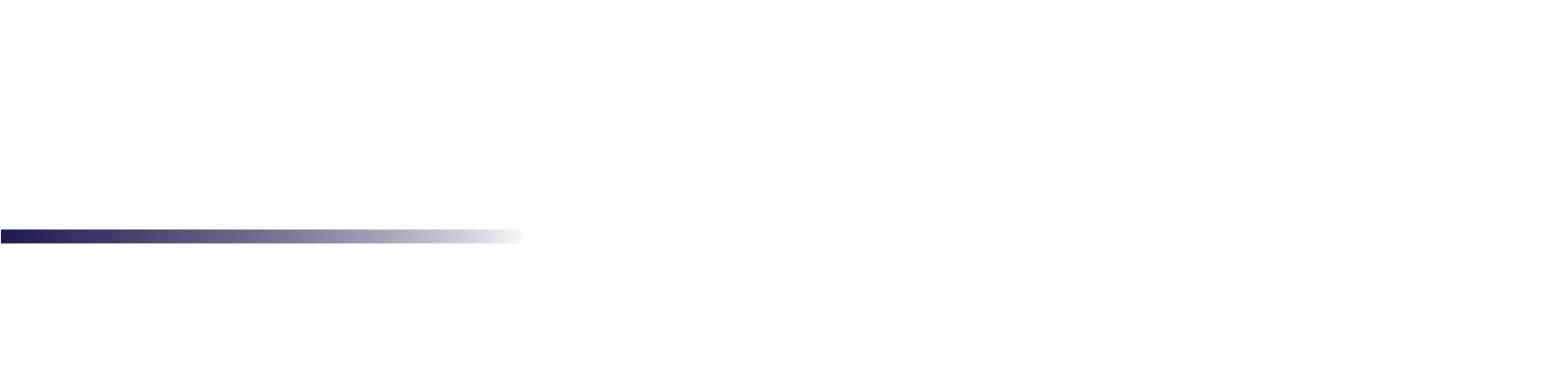 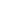 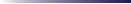 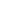 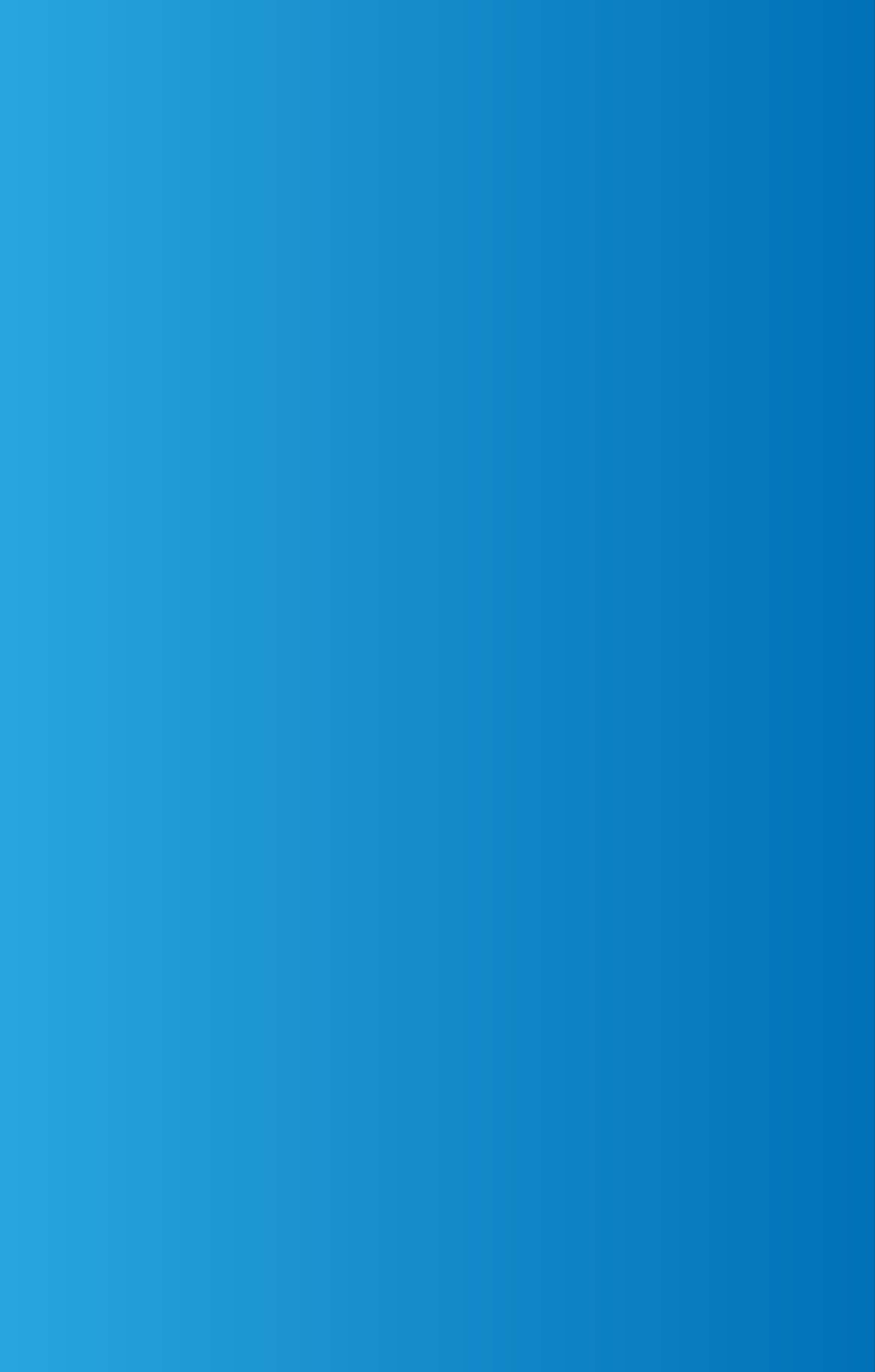 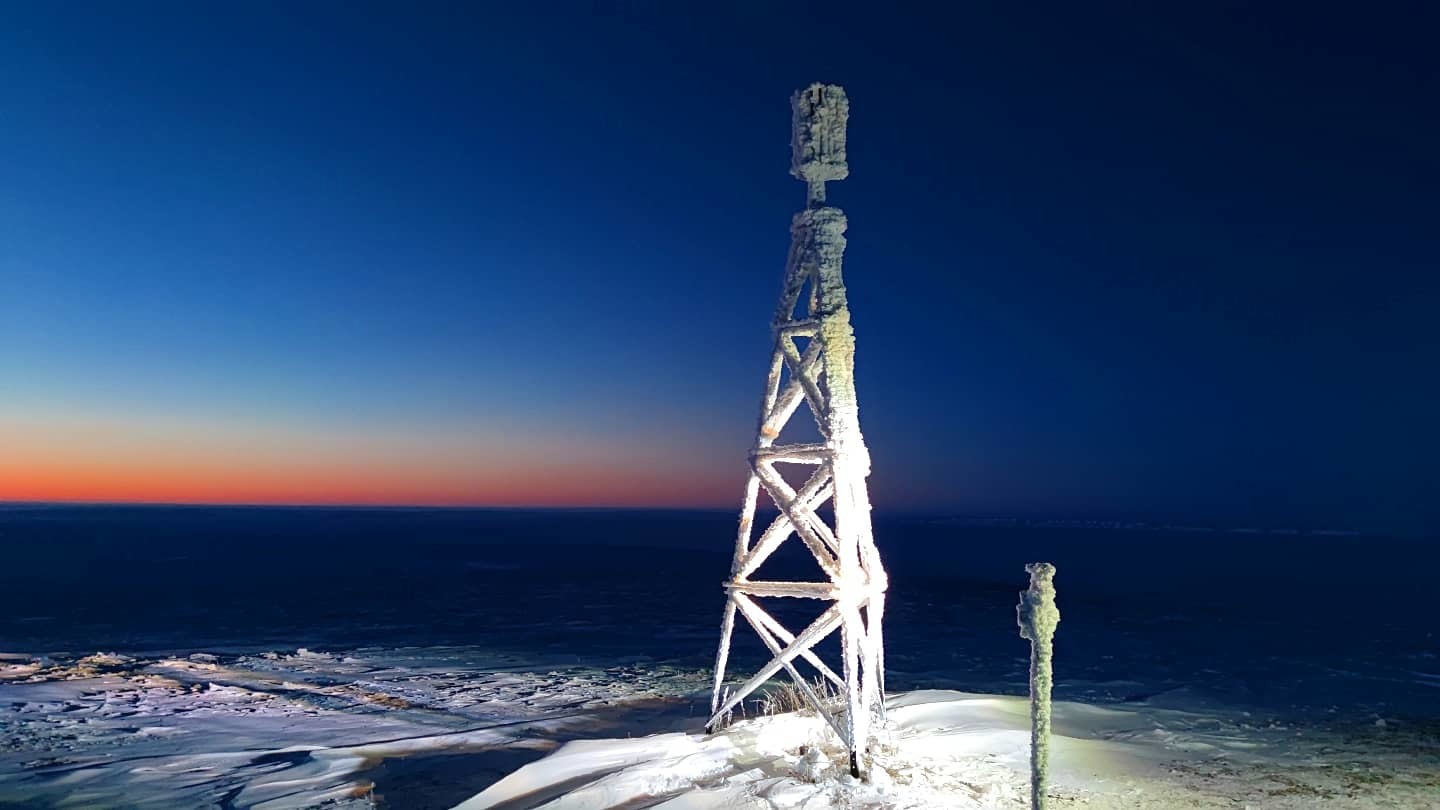 Результаты функционирования системы:
Формируемые в режиме реального времени модели параметров ионосферы в виде значений параметров заданных в узлах регулярной сетки;
Краткосрочный прогноз параметров ионосферы составляемый на периоды от 1 часа до 1 суток;
Специальные настраиваемые наборы данных предназначенные для геогелиофизического обеспечения систем позиционирования, радиосвязи и радиолокации
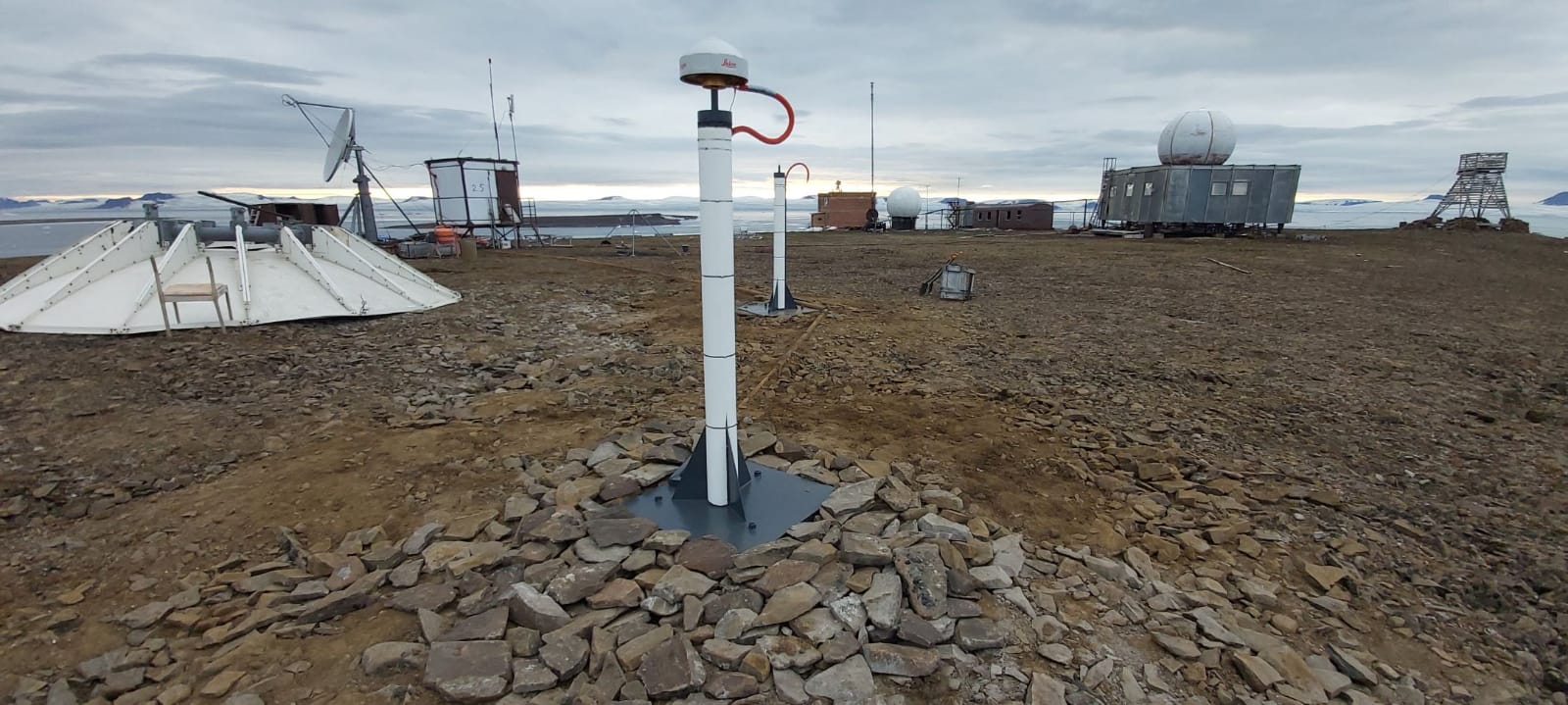 Геодезические станции наблюдений 
Глонасс/гнсс
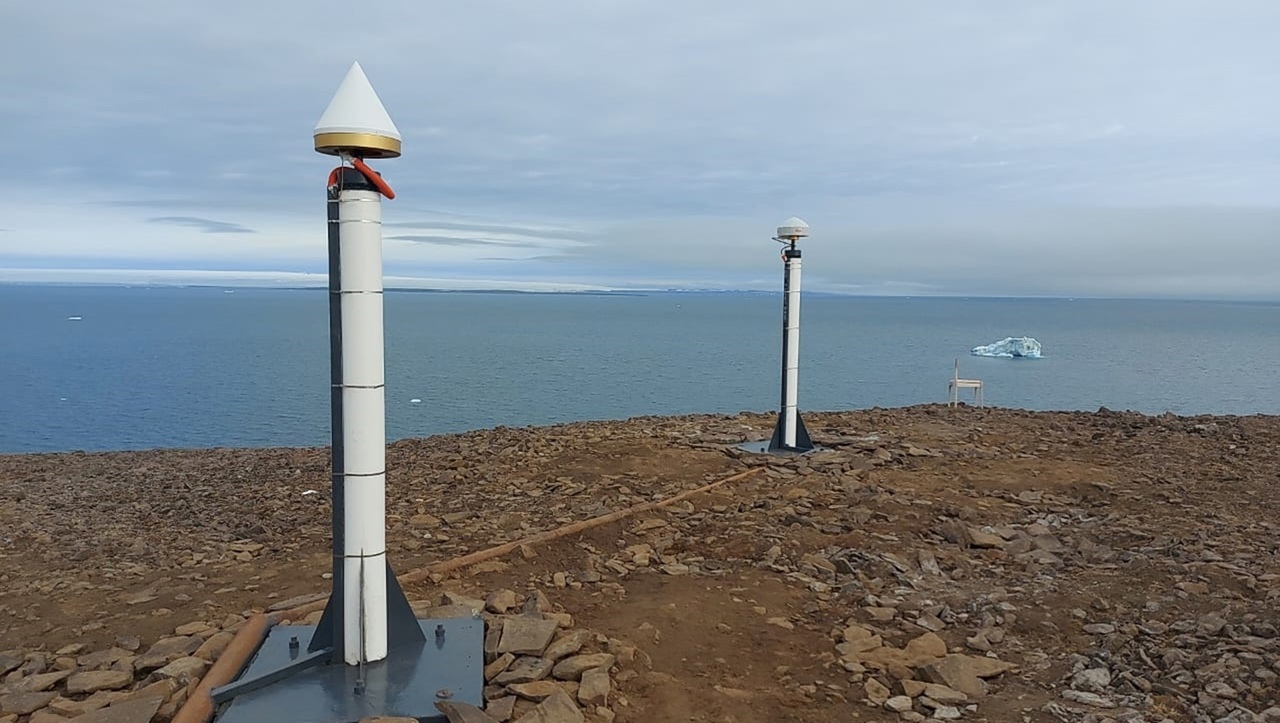 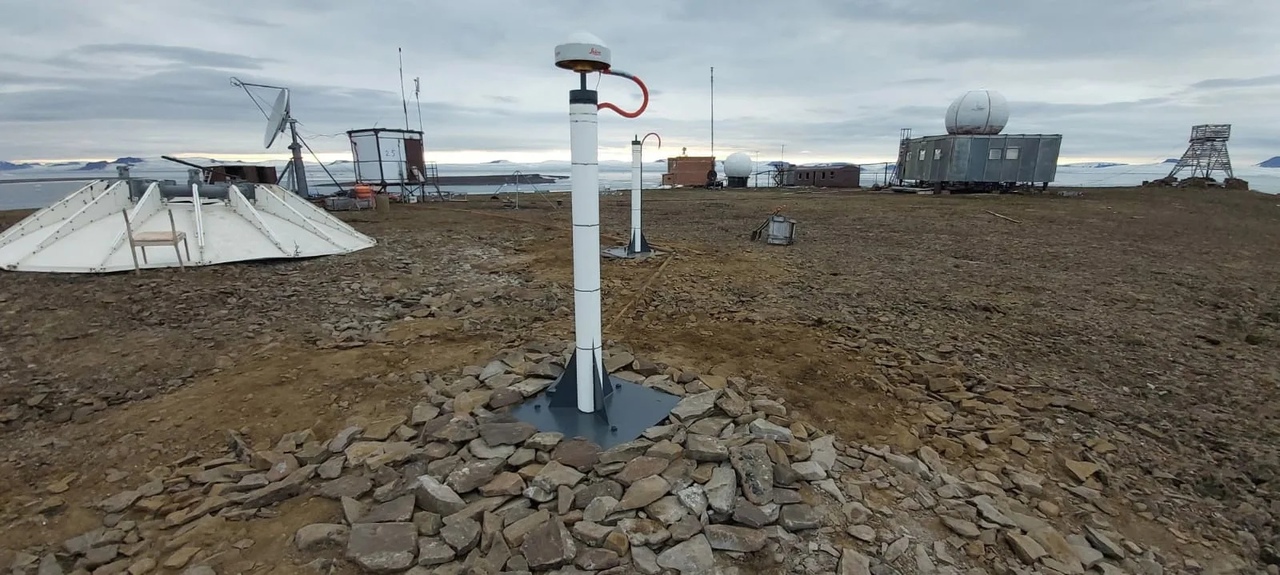 Пункты Федеральной астрономо-геодезической сети со спутниковыми референтными станциями в Арктическом регионе.
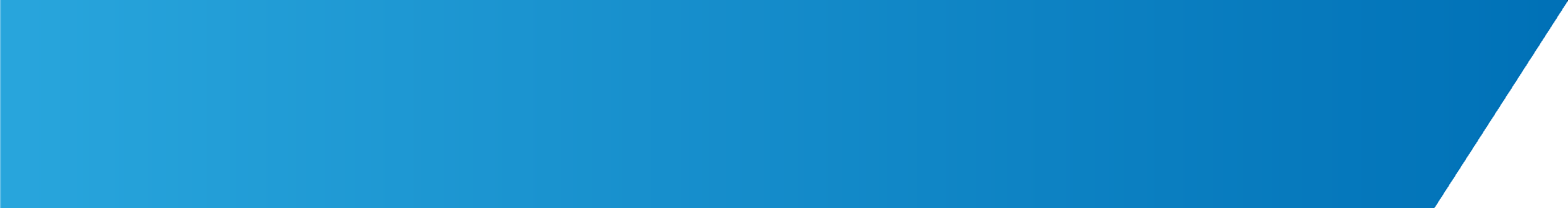 ФУНДАМЕНТАЛЬНАЯ АСТРОНОМО-ГЕОДЕЗИЧЕСКАЯ СЕТЬ
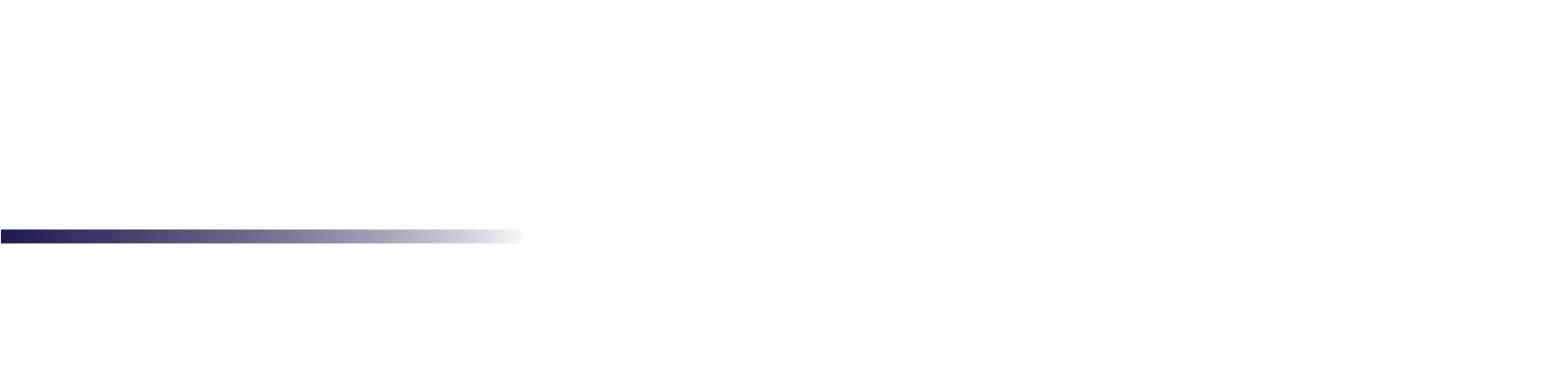 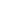 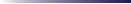 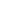 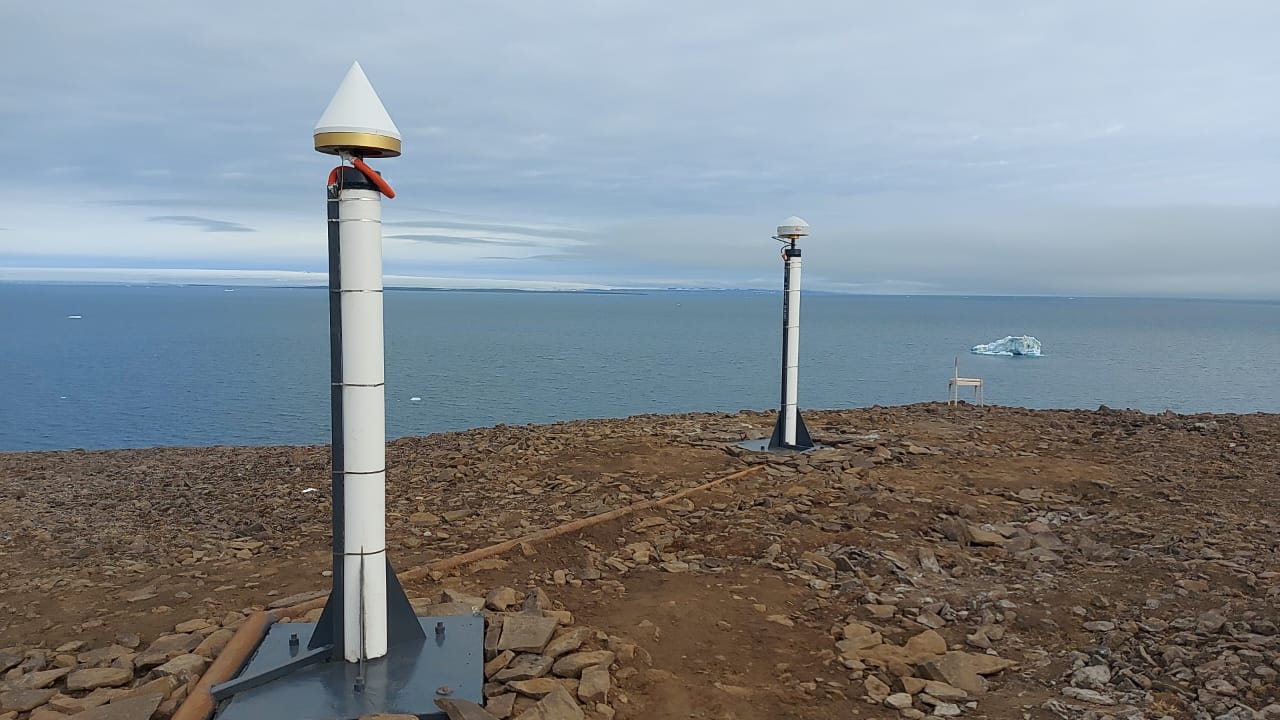 Качественное координатно-временное обеспечение в Арктике невозможно без мониторинга ионосферы, который может быть реализован по собранным данным с пунктов ФАГС..
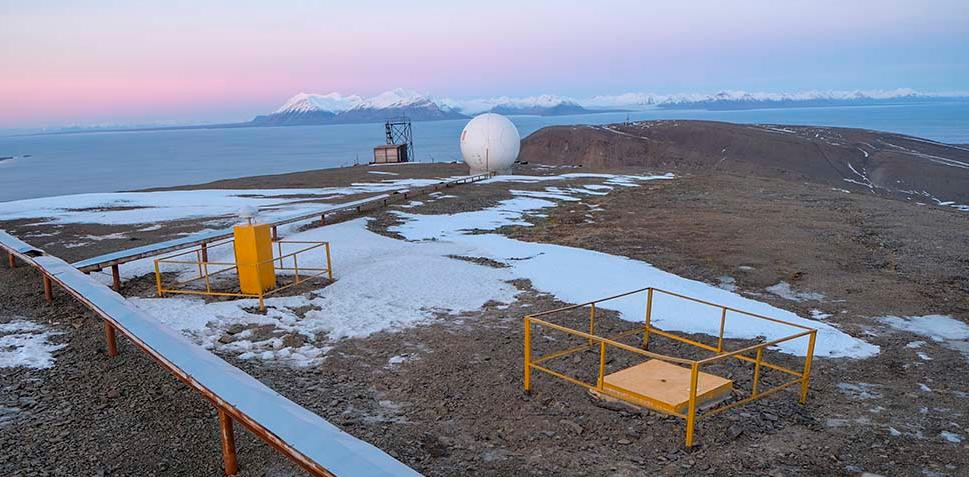 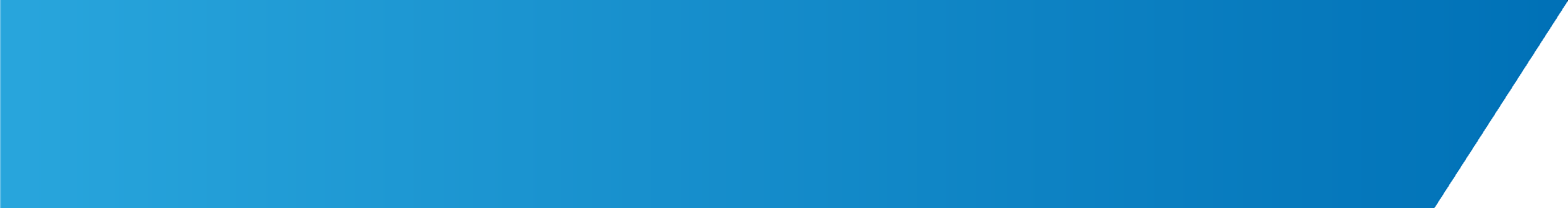 ФУНДАМЕНТАЛЬНАЯ АСТРОНОМО-ГЕОДЕЗИЧЕСКАЯ СЕТЬ
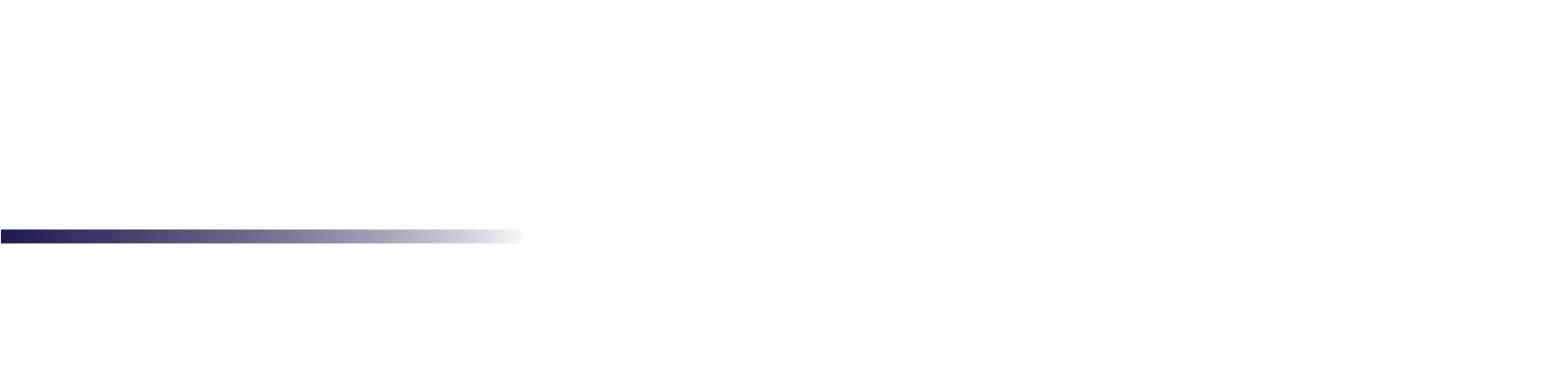 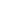 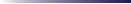 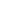 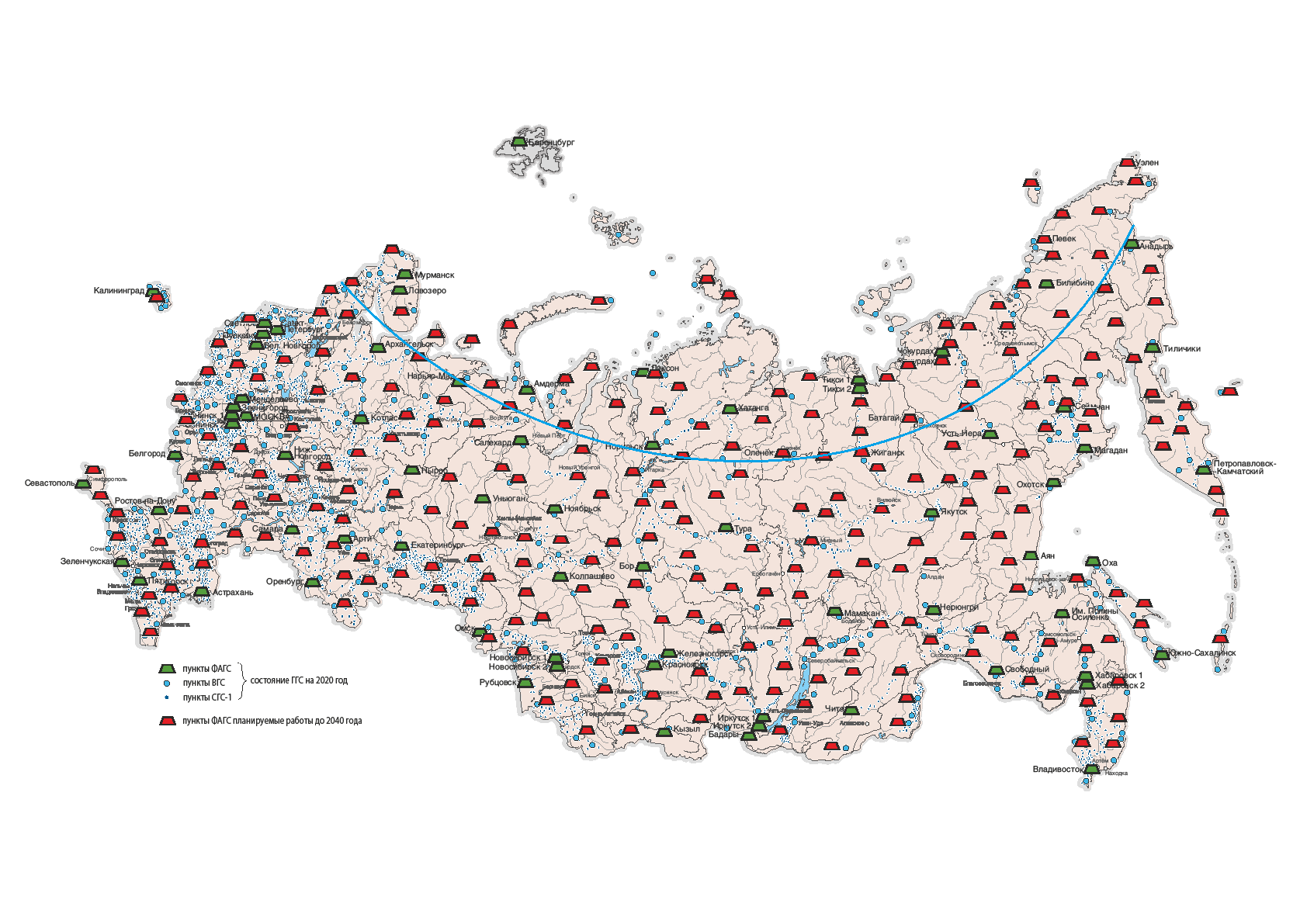 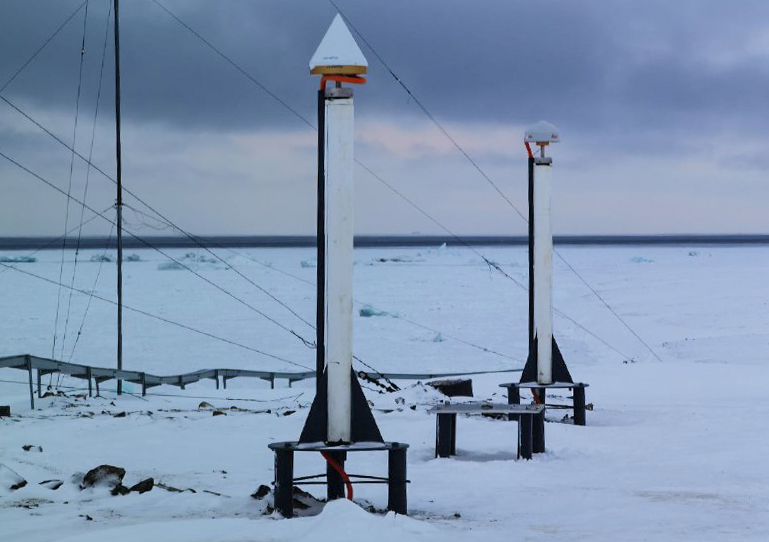 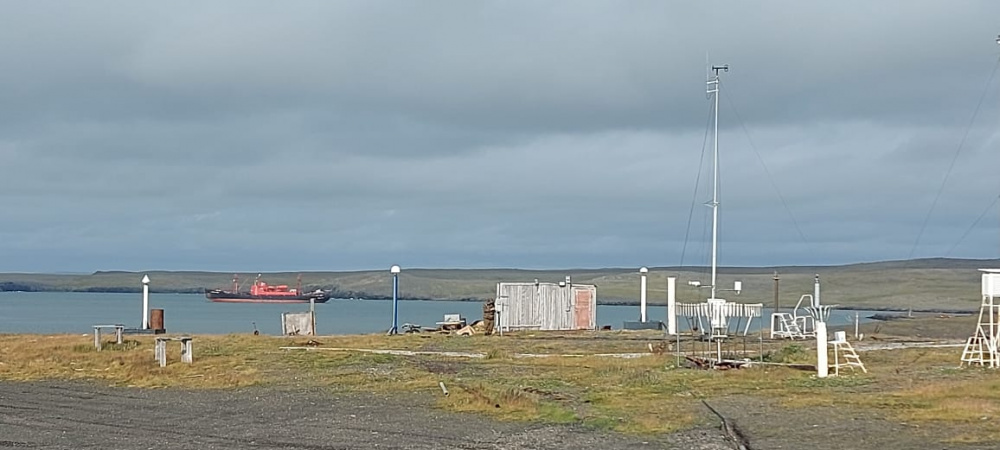 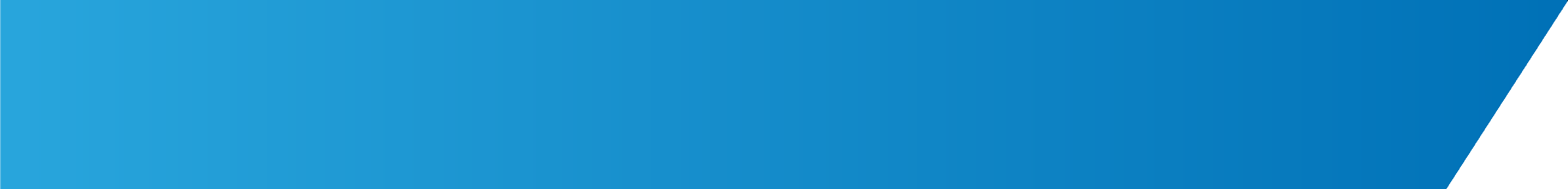 СЕТИ ДГС (Сеть постоянно действующих базовых станций АО «ПРИН»)
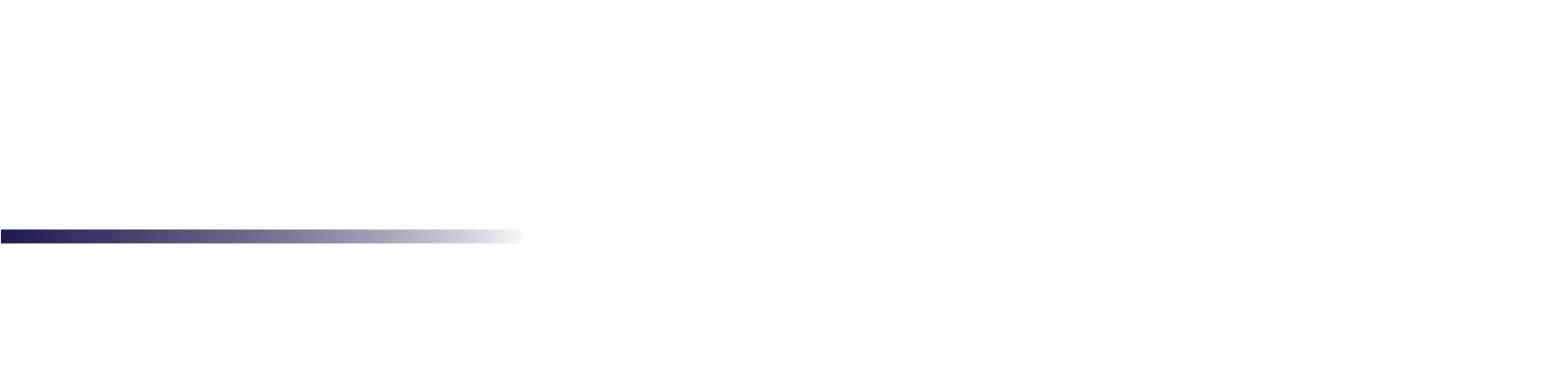 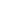 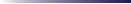 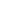 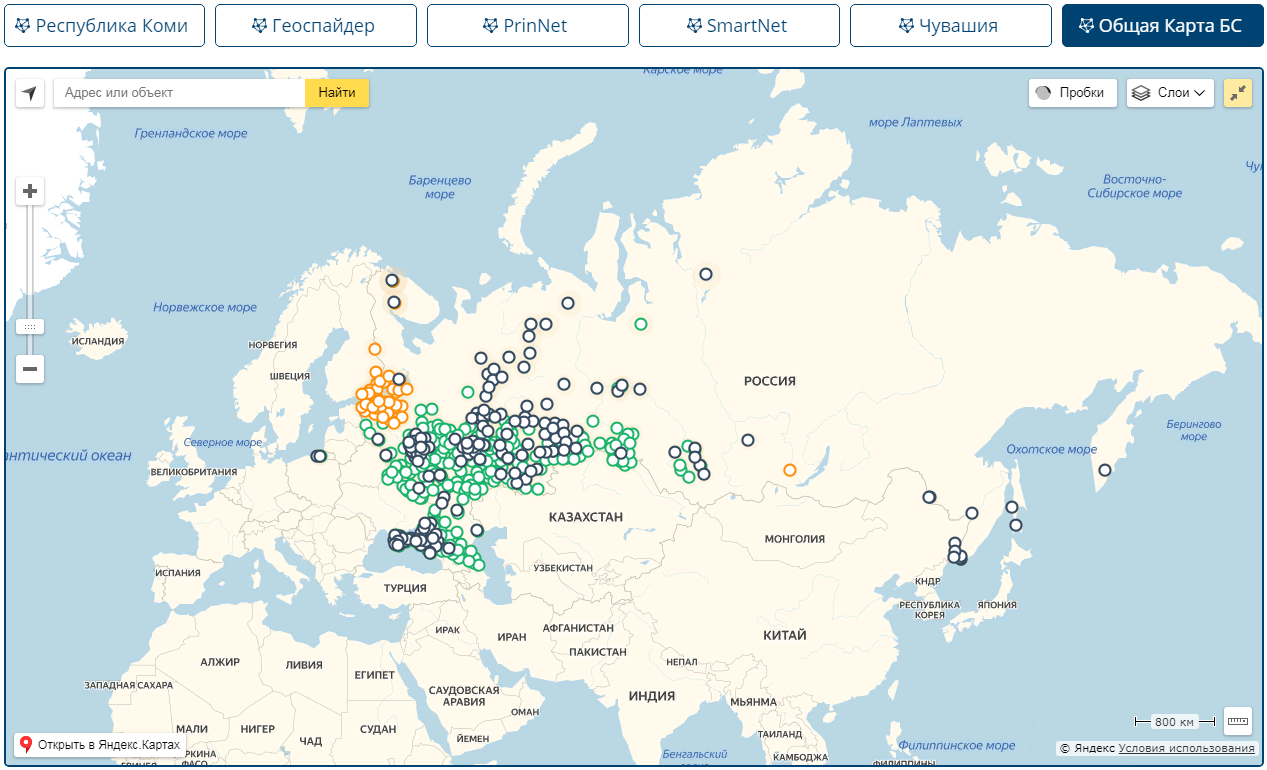 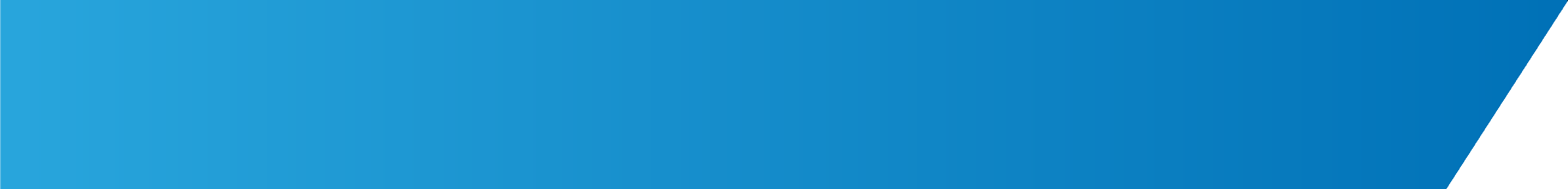 СЕТИ ДГС (Сеть постоянно действующих базовых станций Компании ООО "УГТ-Холдинг«)
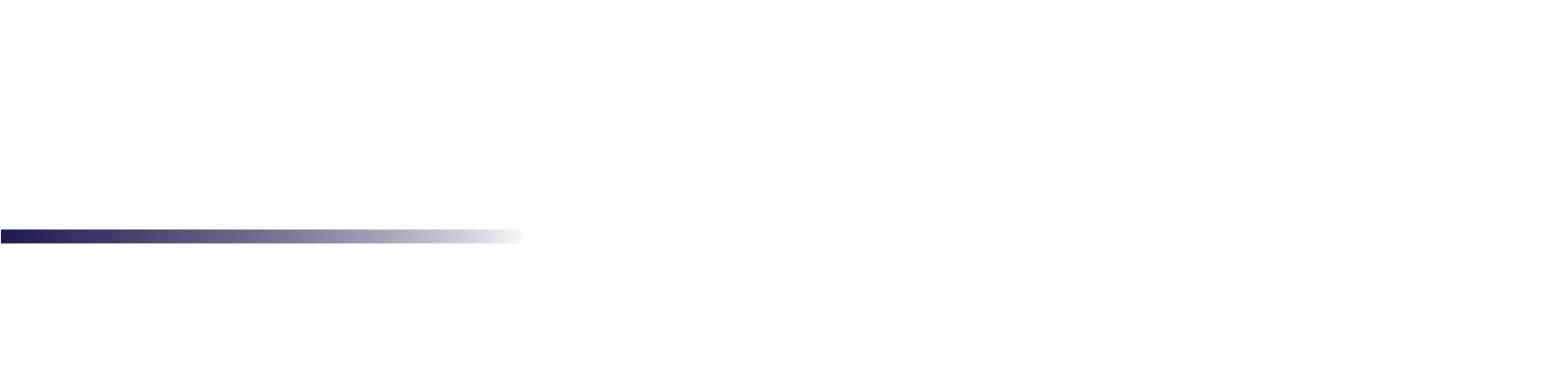 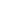 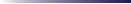 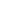 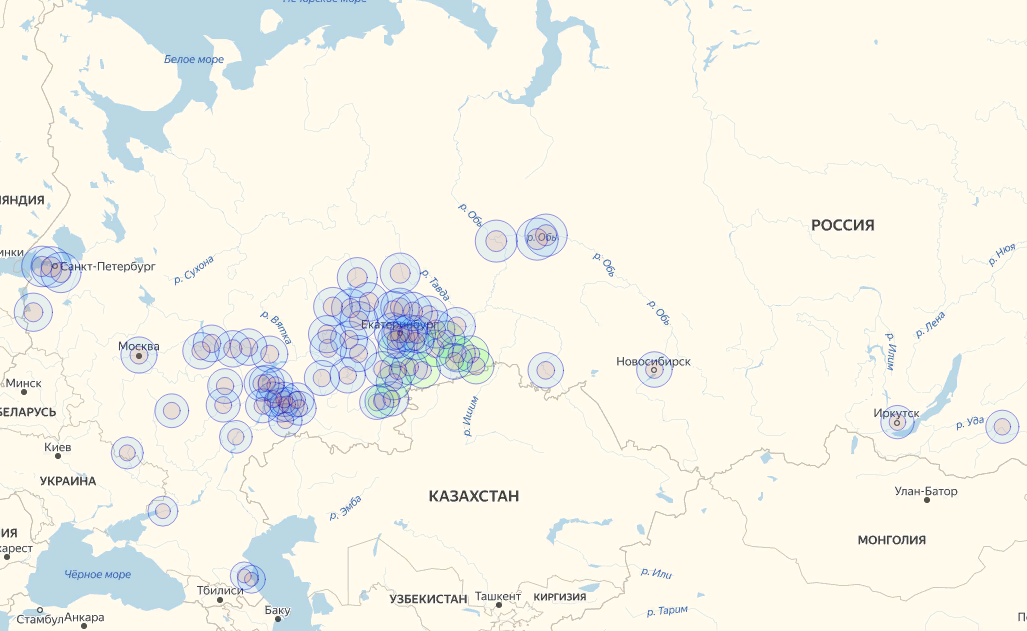 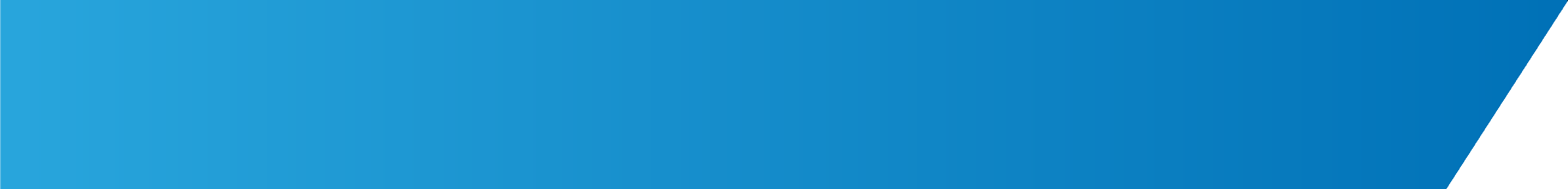 СЕТИ ДГС (Сеть постоянно действующих базовых станций RTKNet)
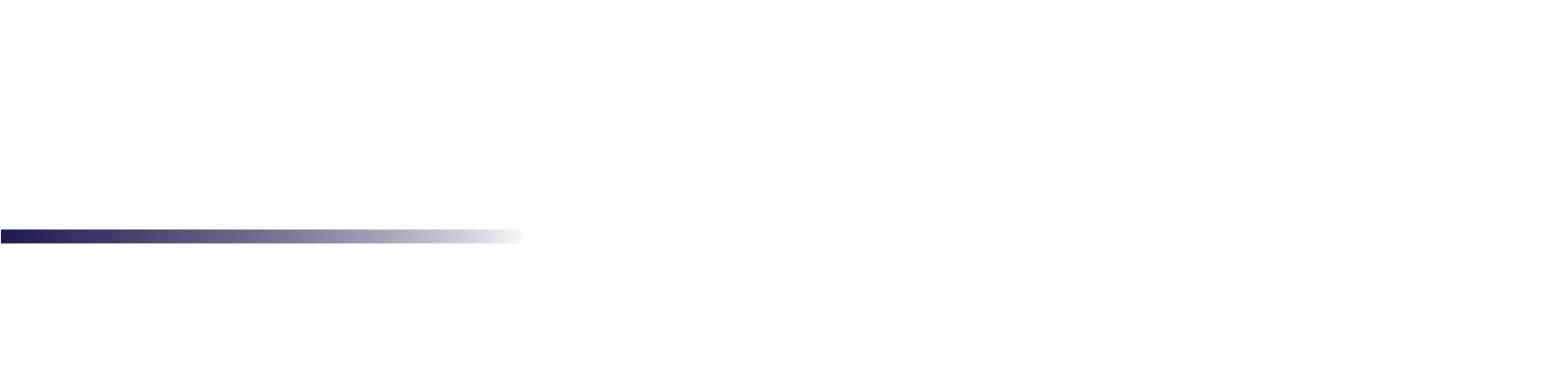 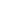 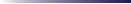 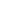 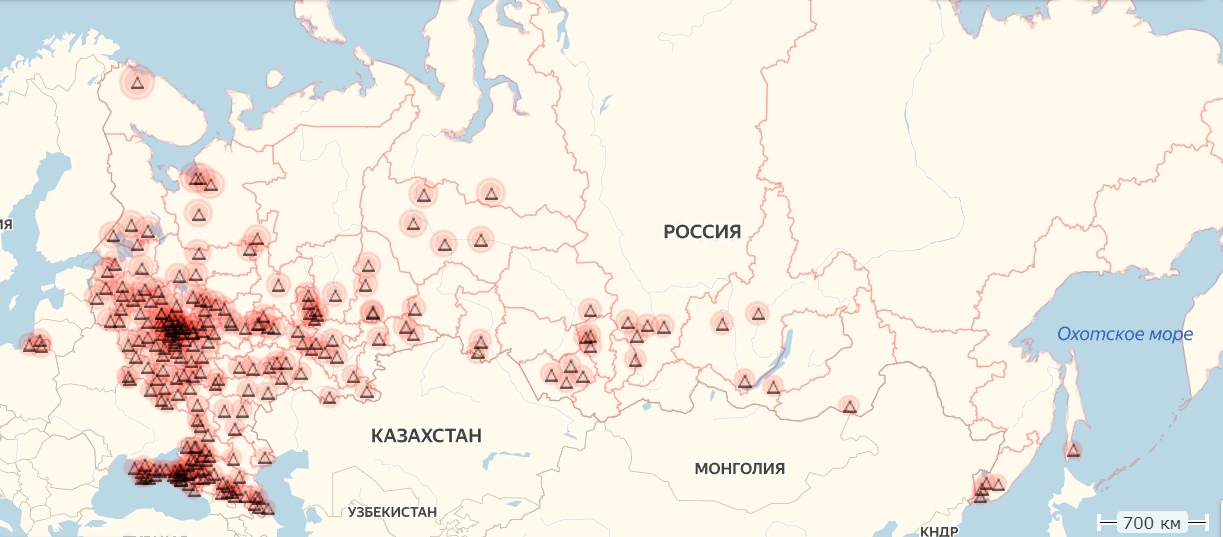 СЕТИ ДГС (Сеть постоянно действующих базовых станций АО "Ростехинвентаризация-Федеральное БТИ")
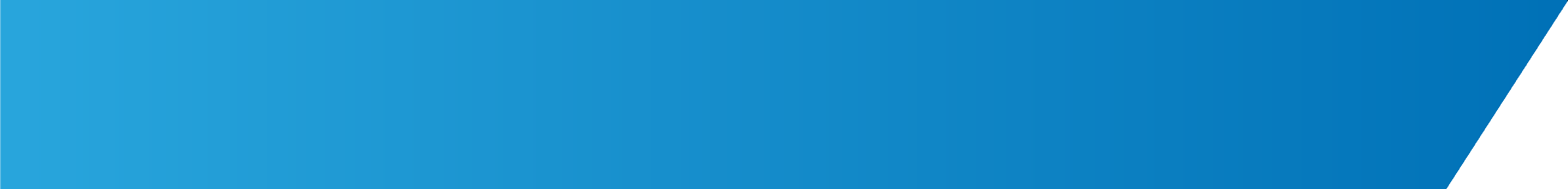 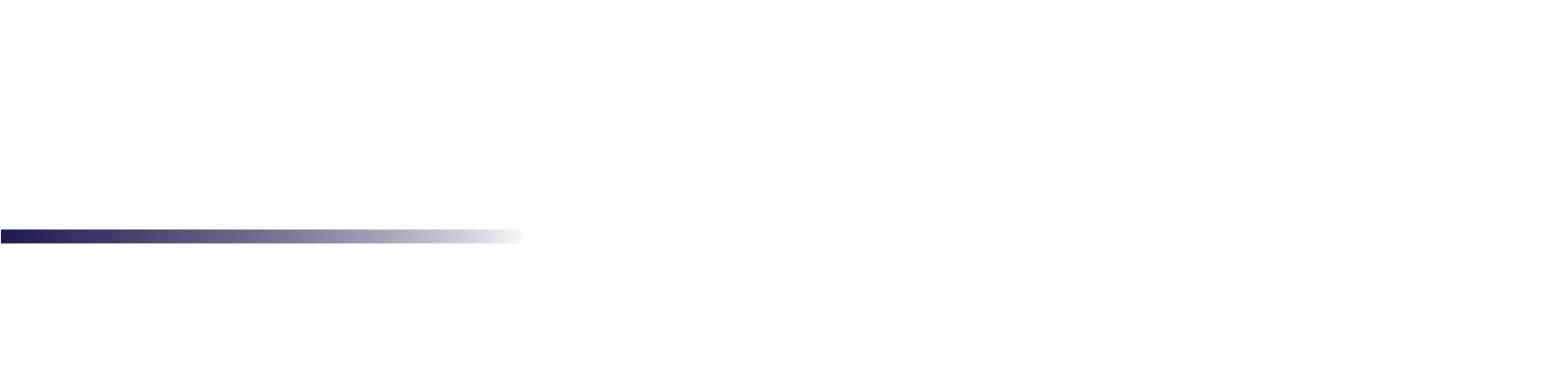 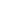 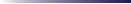 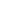 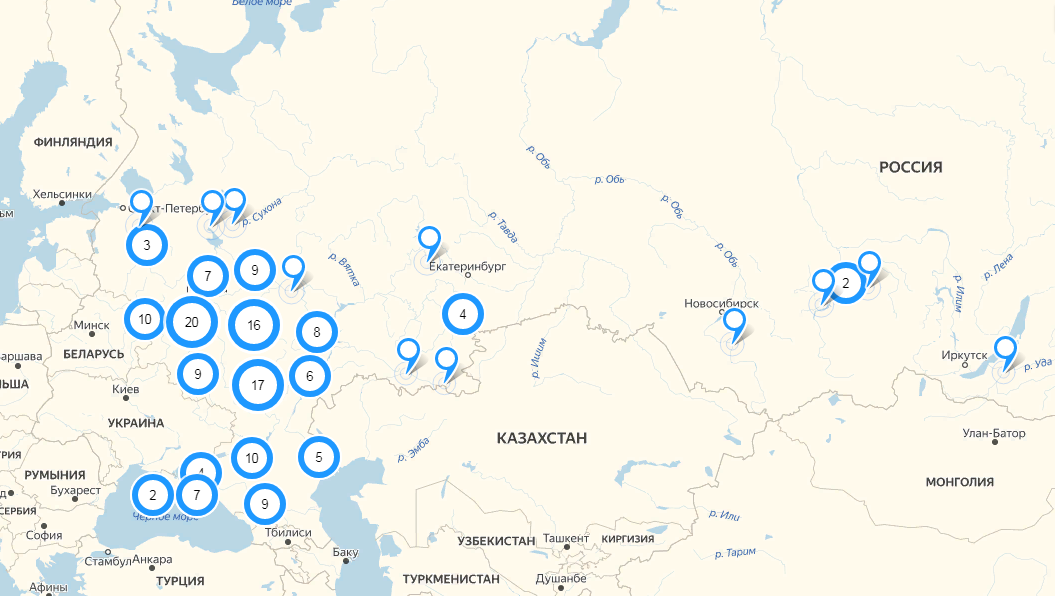 СЕТИ ДГС (Сеть постоянно действующих базовых станций 
ООО ГЕОСТРОЙИЗЫСКАНИЯ)
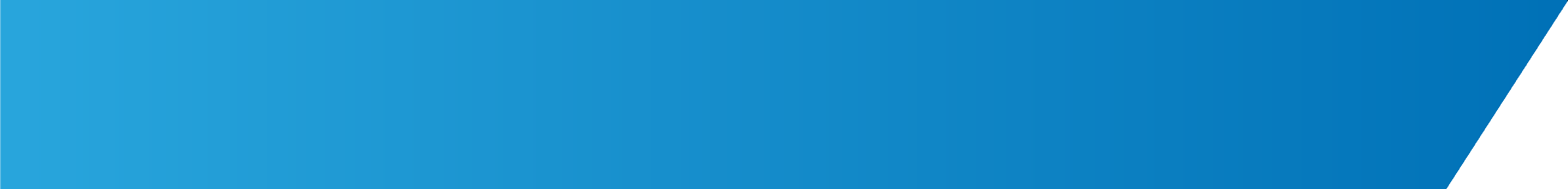 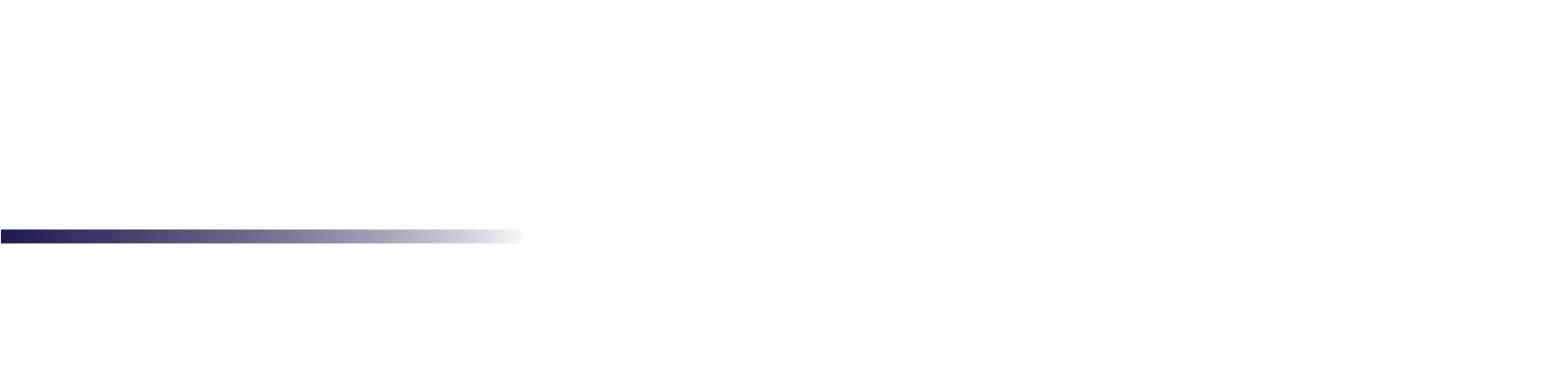 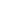 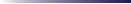 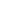 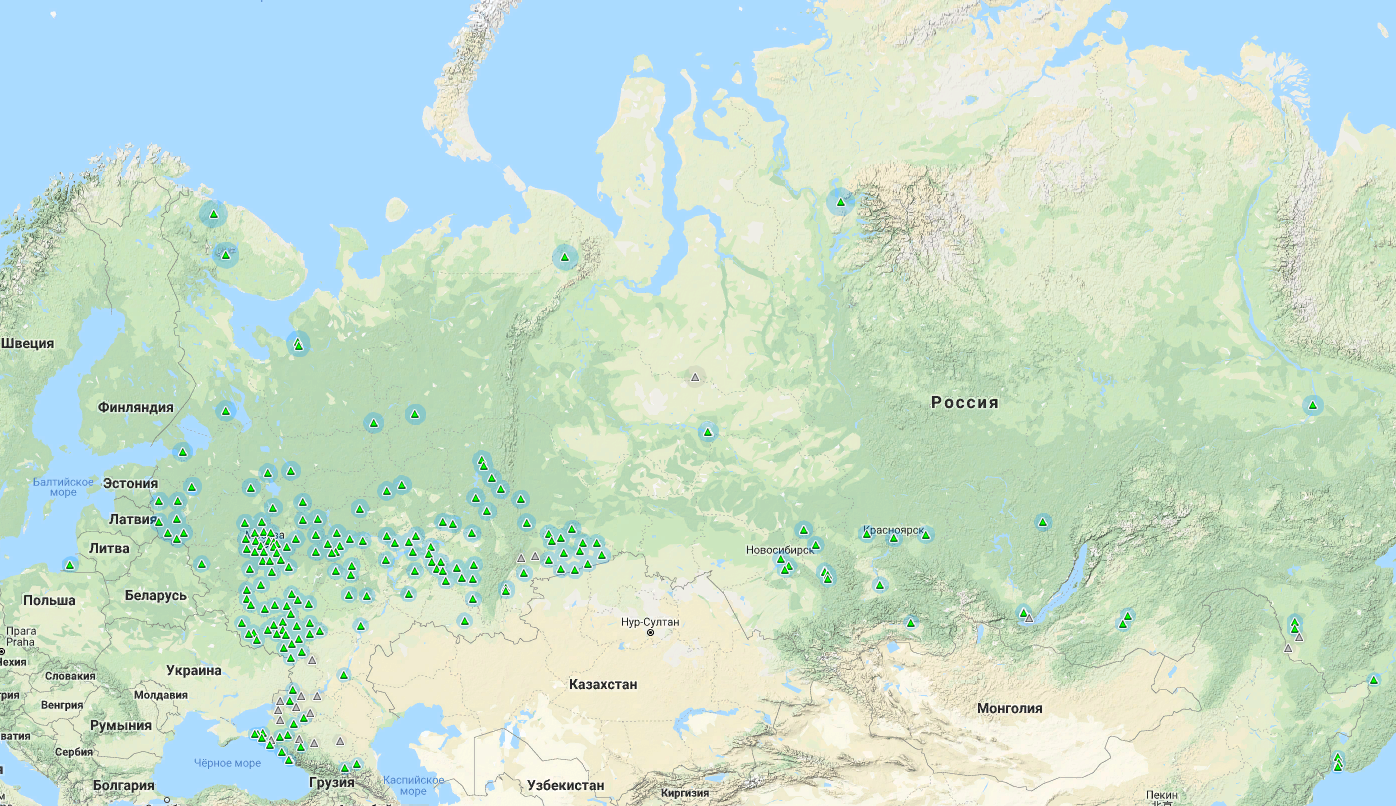 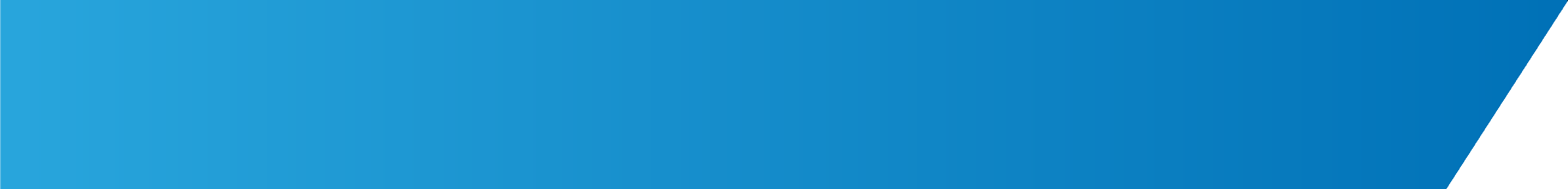 СЕТИ ДГС (Система HIVE )
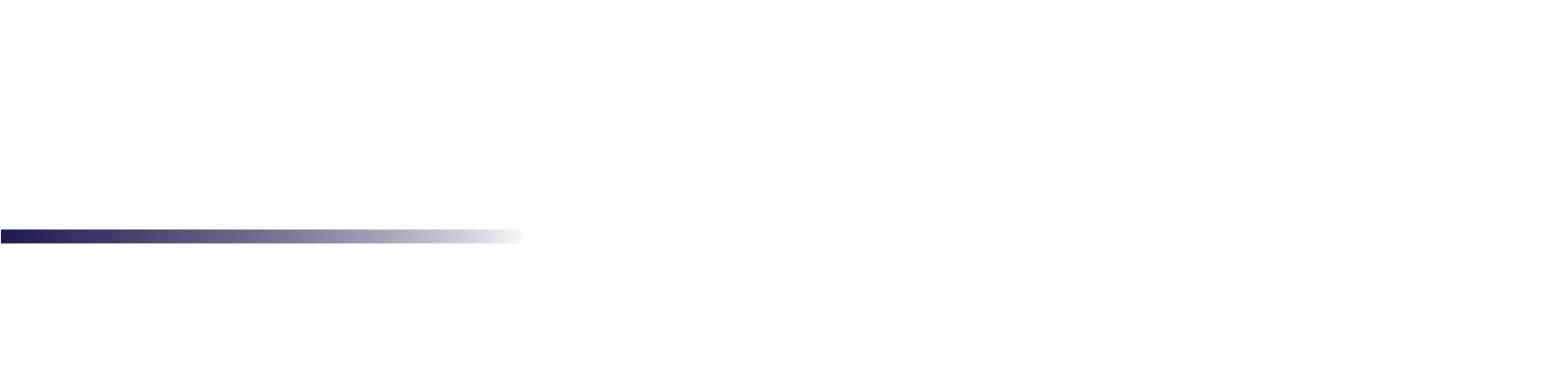 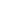 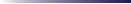 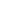 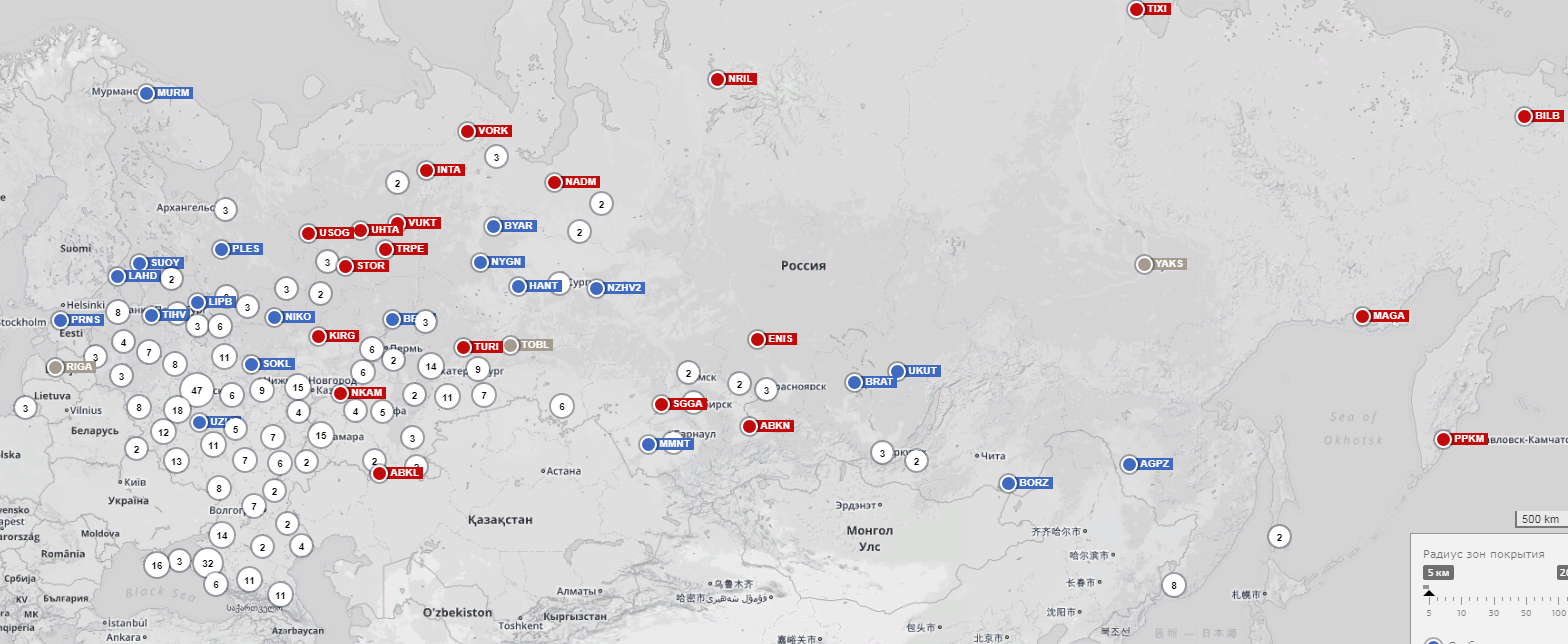 Сети дифференциальной коррекции
Сеть ПРИН
Сеть EFT
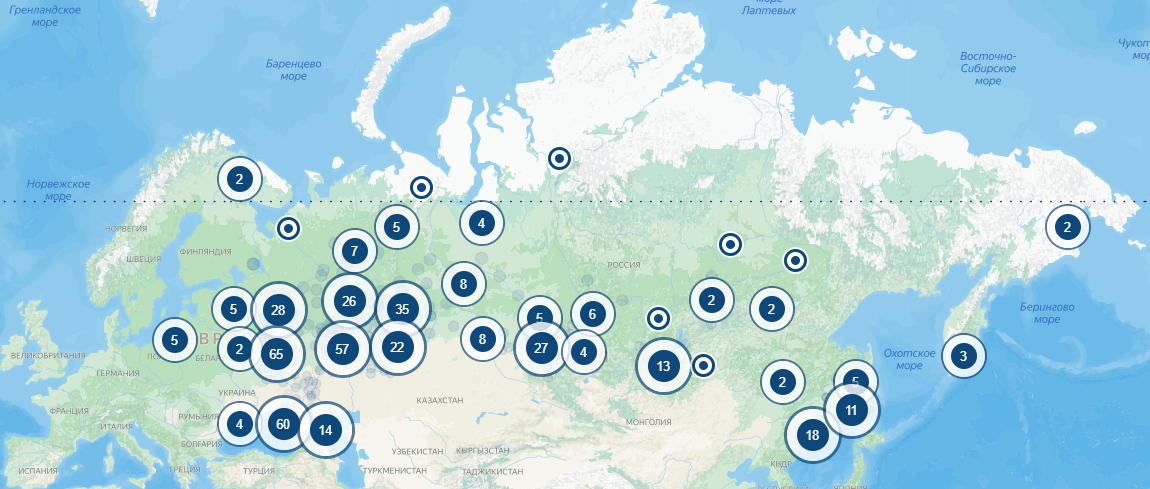 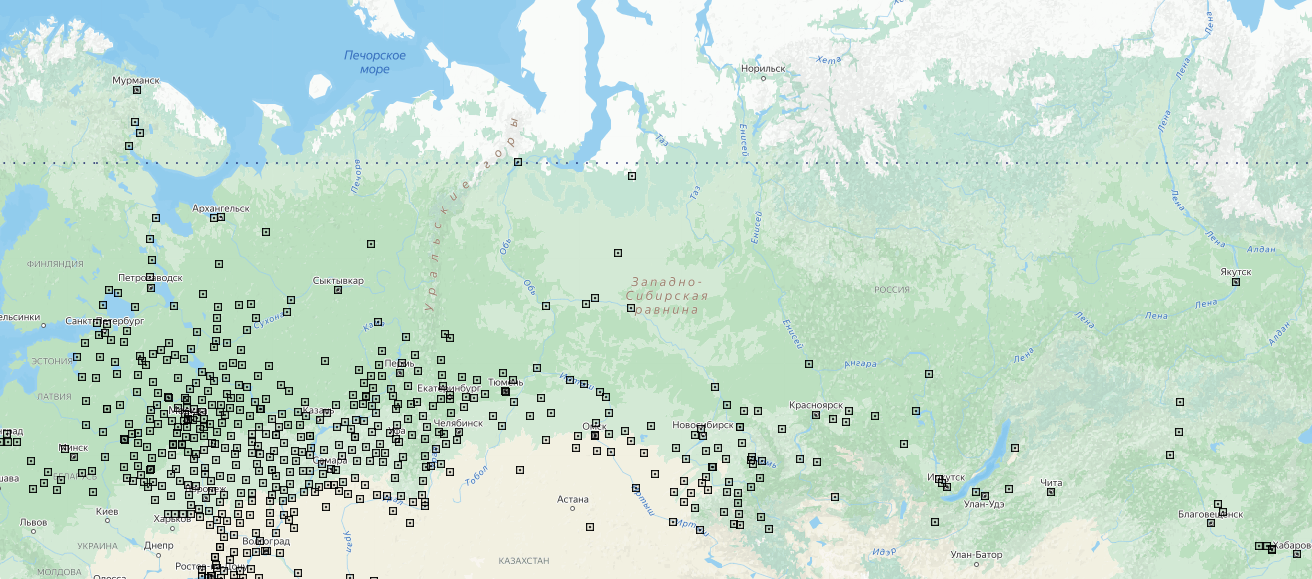 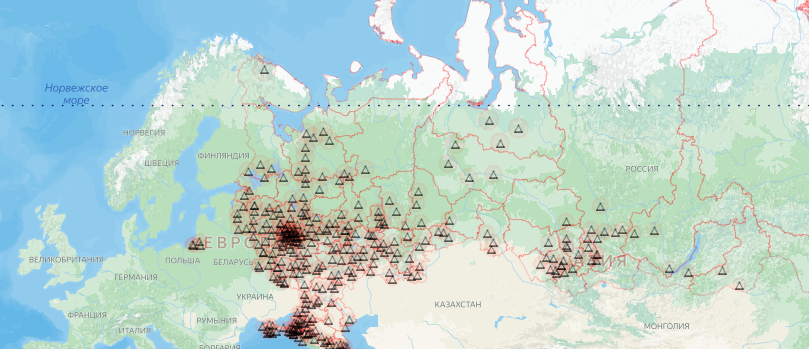 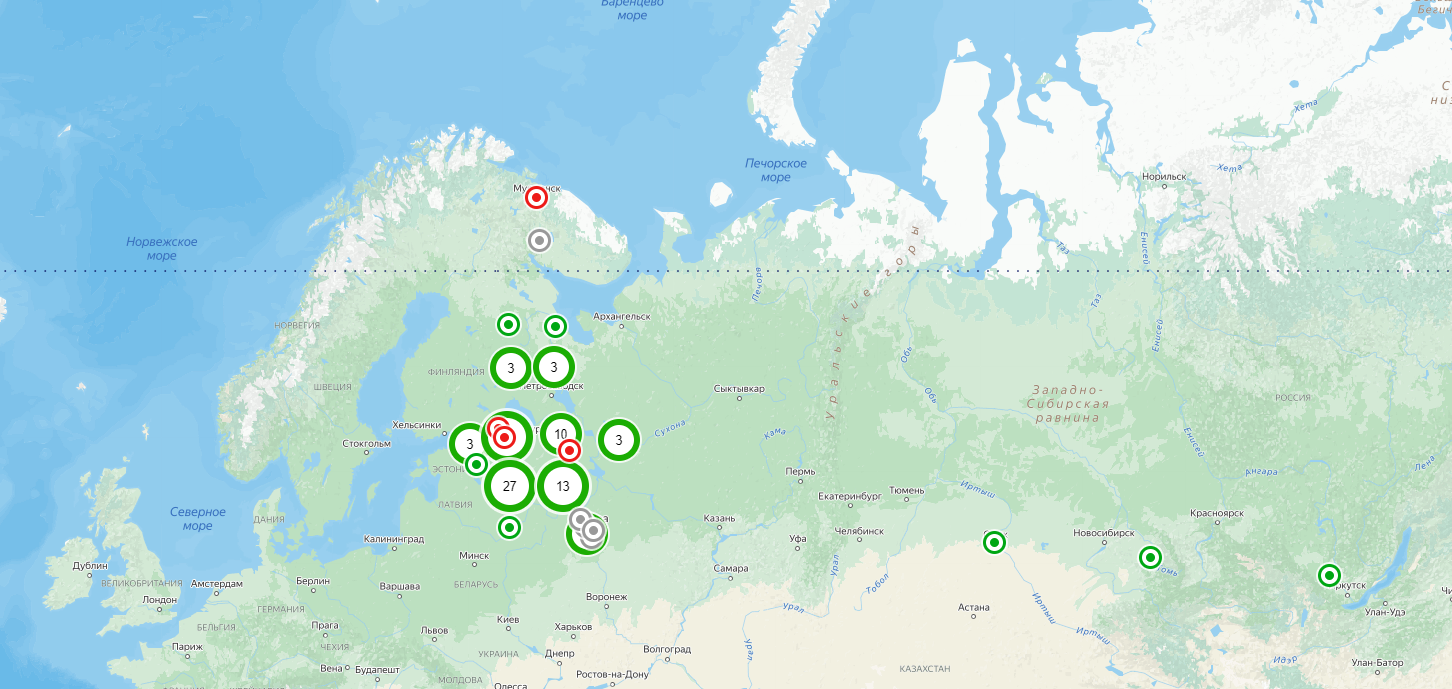 Сеть Геоспайдер
Сеть RTKNET
34
Семнадцатая ежегодная конференция "Физика плазмы в солнечной системе"
Применение машинного обучения для прогнозирования ПЭС
Результаты прогнозирований
Также на данный момент разрабатывается методика прогнозирования ПЭС с использованием алгоритмов машинного обучения. Разработана первая версия модели позволяющая выполнять прогноз вертикального ПЭС на одной конкретной станции на несколько месяцев вперед. 
На графиках представлены сравнения истинного ПЭС и прогнозного. Можно заметить что значения в целом совпадают с небольшими отклонениями .
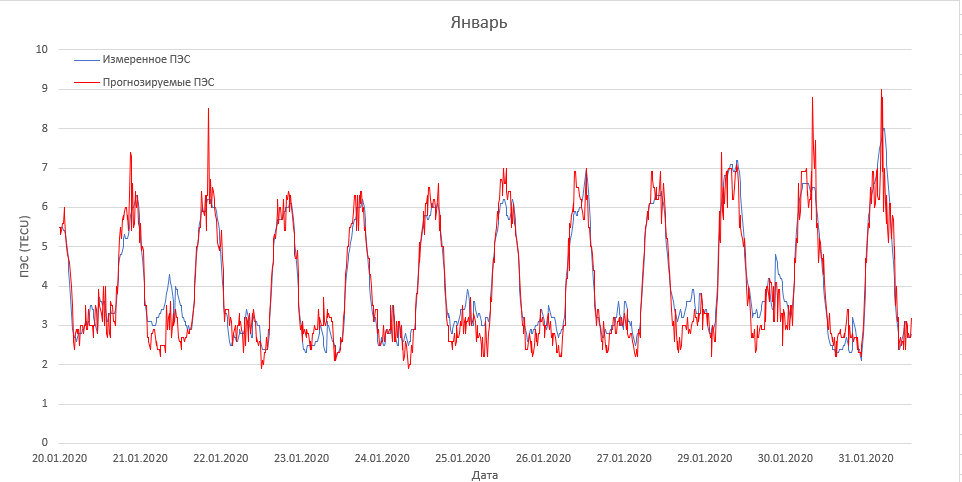 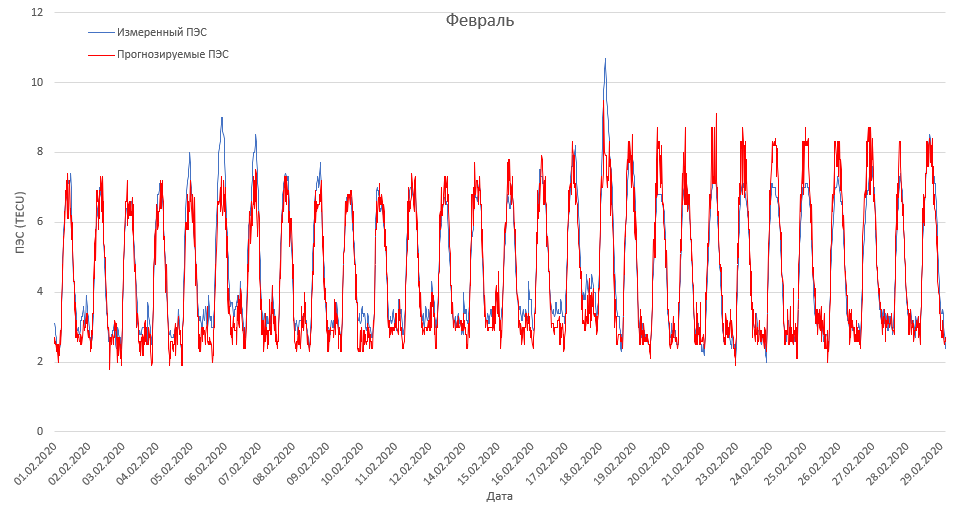 35
Семнадцатая ежегодная конференция "Физика плазмы в солнечной системе"
Применение машинного обучения для прогнозирования ПЭС
Результаты прогнозирований
Также выполнена оценка точности полученного прогноза. В январе (прогноз на месяц вперед) СКП прогноза составила 0.47 TECU, когда в ноябре и декабре (прогноз на год вперед) СКП составляет уже 1.38 и 1.14 TECU.
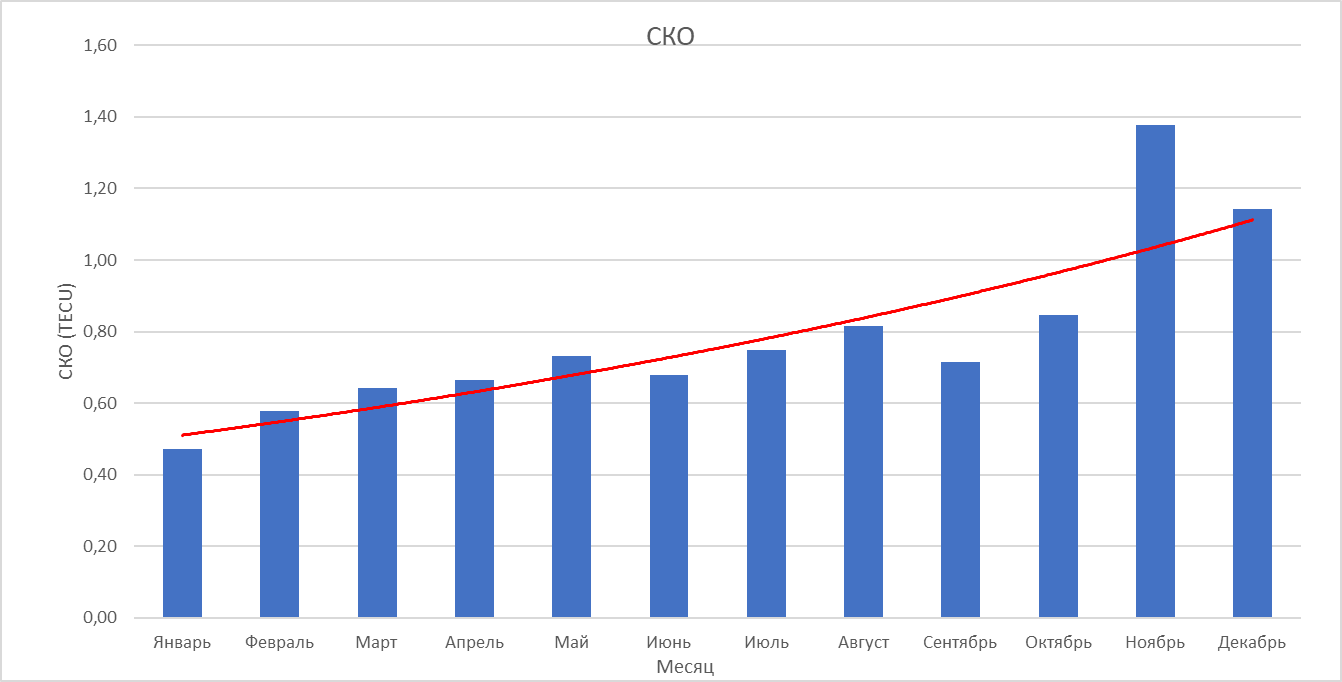 Рассмотрим также относительную ошибку полученного прогноза. На рисунке представлены средние относительный ошибки прогноза за каждый месяц в процентах. Из графика видно, что в целом относительная ошибка составляет не более 10% от абсолютного значения ПЭС. Исключением является ноябрь и декабрь, по причинам связанными с устареванием данных обучения и 11-летней цикличностью солнечной активности.
Также выявлено, что при прогнозировании на несколько часов вперед, можно добиться относительной погрешности порядка 6-8%, что сопоставимо с современными ионосферными моделями (NeQuick (Galileo), MODIP-GIM, NTCM-BC)
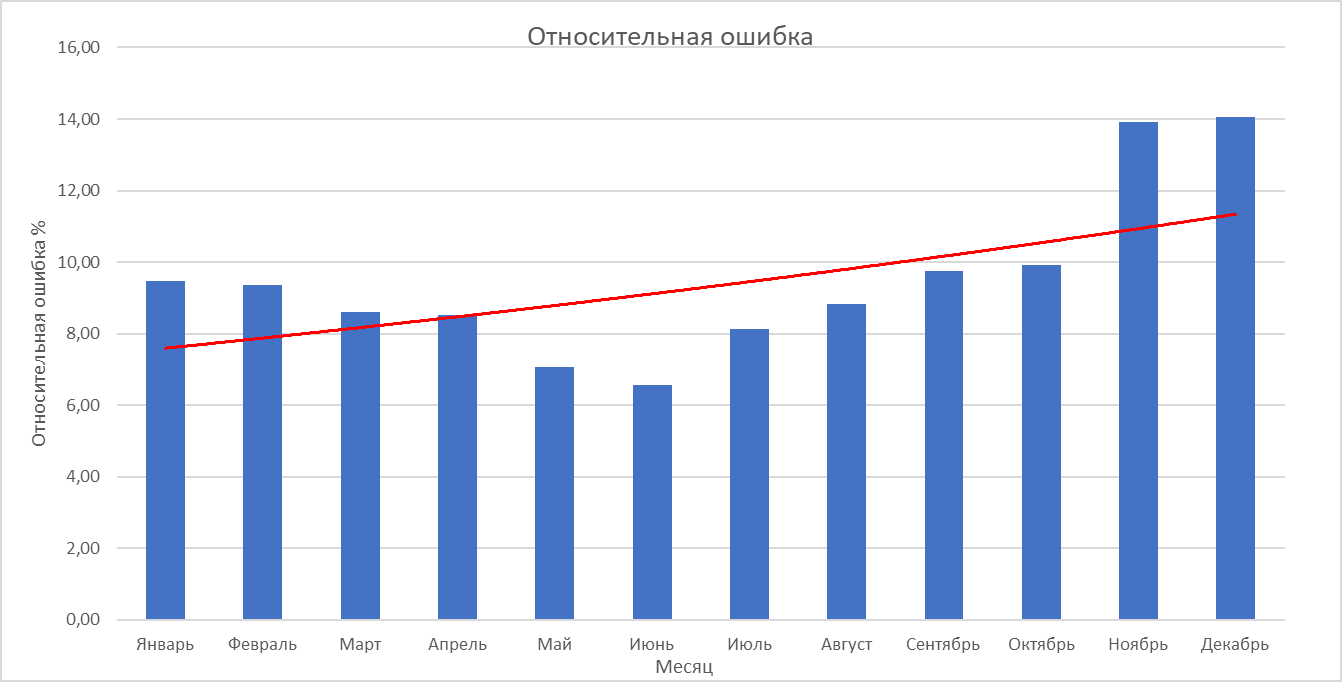 36
Семнадцатая ежегодная конференция "Физика плазмы в солнечной системе"
Авроральный овал
(варианты обработки и визуализации данных)
Векторы станция ГНСС-спутник
Возможность автоматизированной визуализации на любой промежуток времени
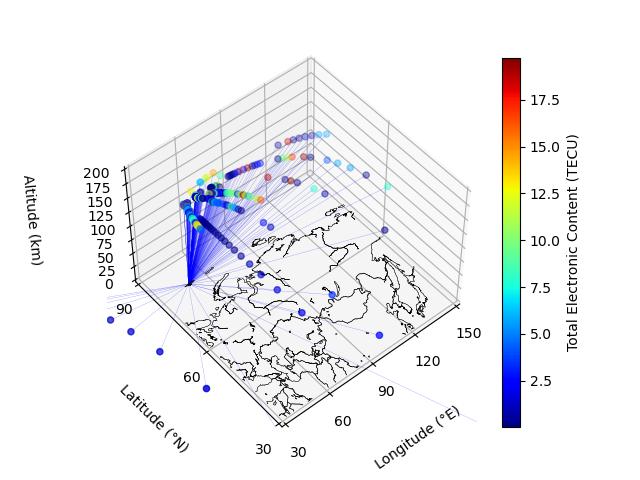 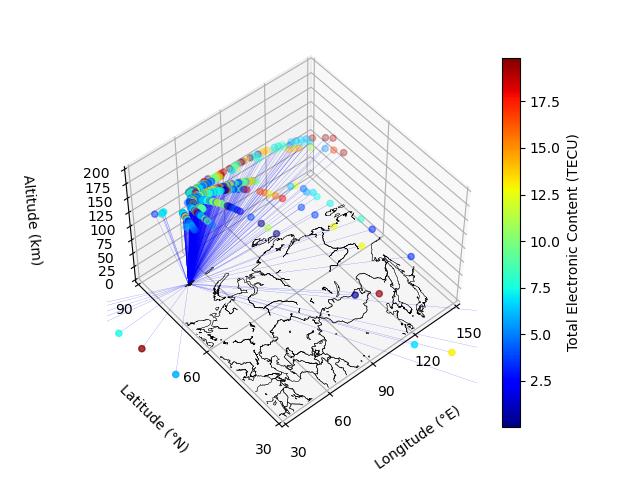 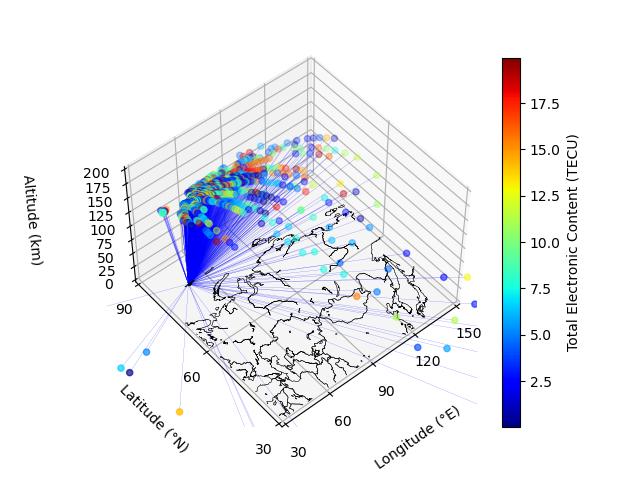 21.03.2021 9:00-12:00
20.03.2021 6:00-12:00
19.03.2021 15:00-18:00
Визуализация представляет собой картографическую подложку, на которой изображены вектора приёмник-спутник. Точка на конце вектора показывает место пронзания ионосферы. Цвет точки характеризует значение полного электронного содержания ионосферы на данный момент времени, в соответствии с цветовой шкалой.  На слайде приведены 3 визуализации на разные промежутки времени. Используя такую визуализацию можно оценить на какой высоте вектор приёмник-спутник попадает в область аврорального овала, и соответственно исключить ненужные данные.
37
Семнадцатая ежегодная конференция "Физика плазмы в солнечной системе"
Авроральный овал
(варианты обработки и визуализации данных)
Интенсивность УФ излучения на длине  135.6 нм
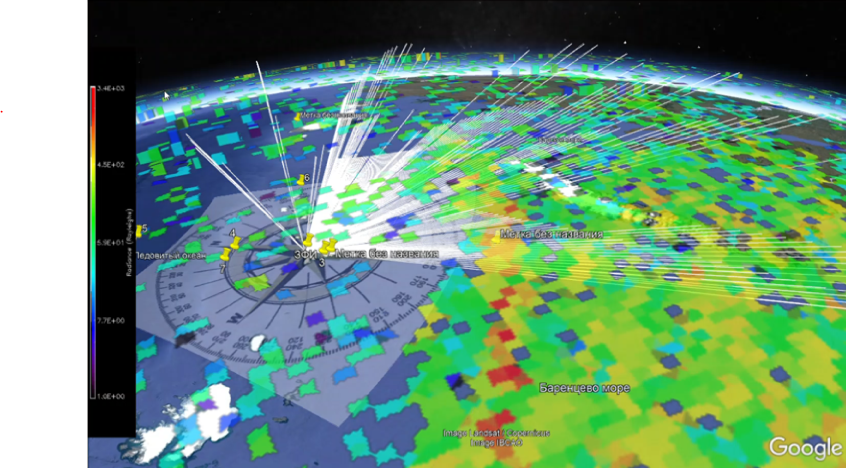 38
Семнадцатая ежегодная конференция "Физика плазмы в солнечной системе"
Авроральный овал
(варианты обработки и визуализации данных)
Cияние дуги аврорального овала
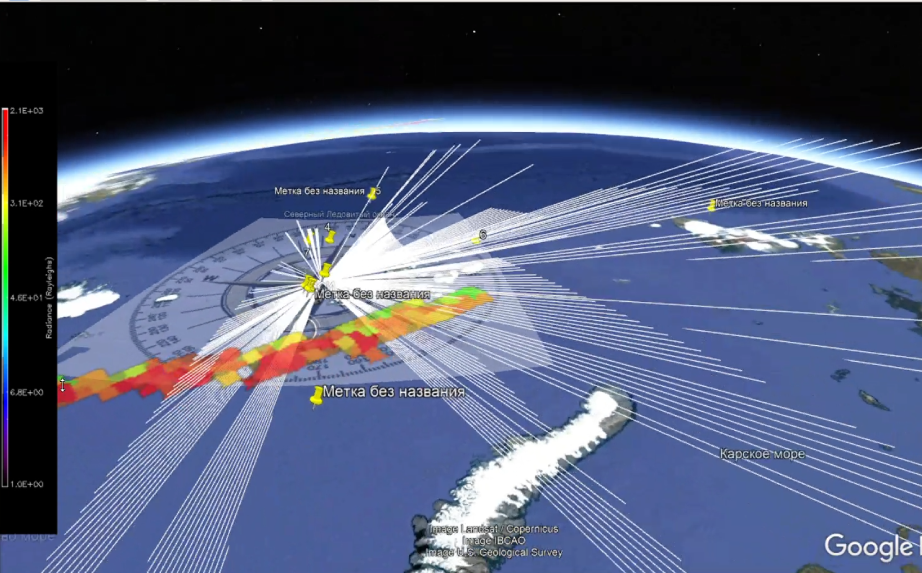 39
Семнадцатая ежегодная конференция "Физика плазмы в солнечной системе"
Авроральный овал
(варианты обработки и визуализации данных)
Распределение средней энергии электронов по области по результатам съёмки спутника DMSP
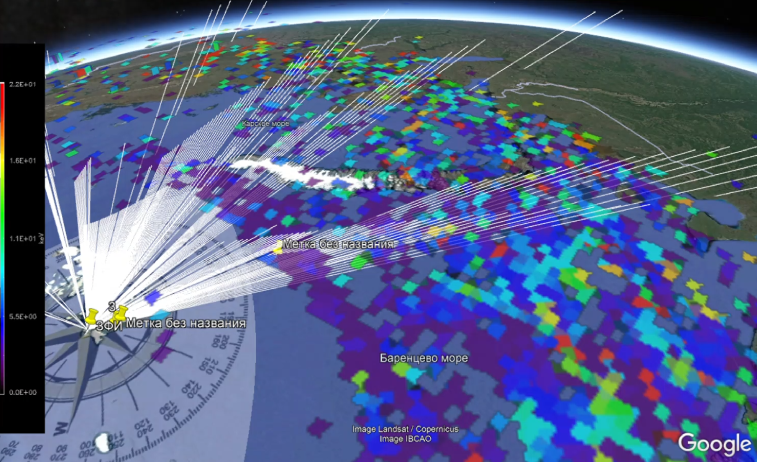 40
Семнадцатая ежегодная конференция "Физика плазмы в солнечной системе"
Авроральный овал
(варианты обработки и визуализации данных)
Граница аврорального овала
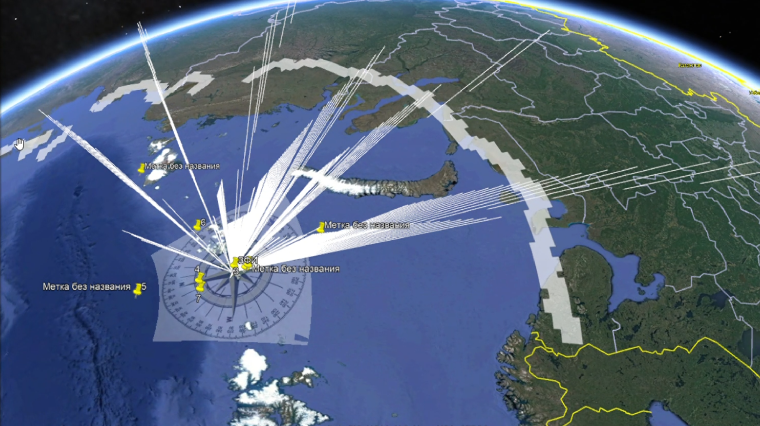 41
Семнадцатая ежегодная конференция "Физика плазмы в солнечной системе"
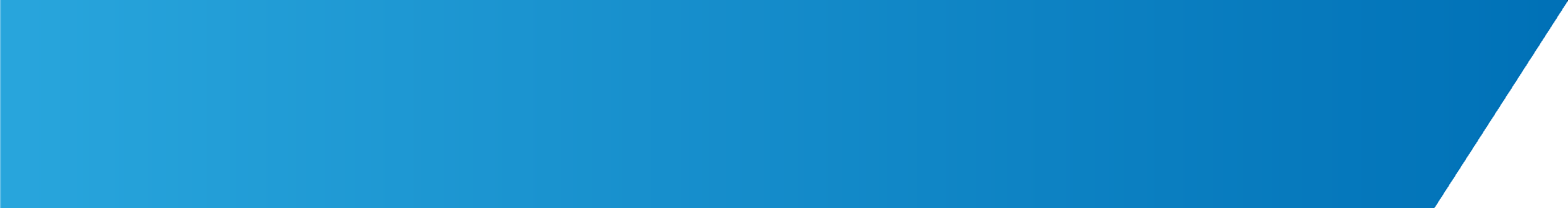 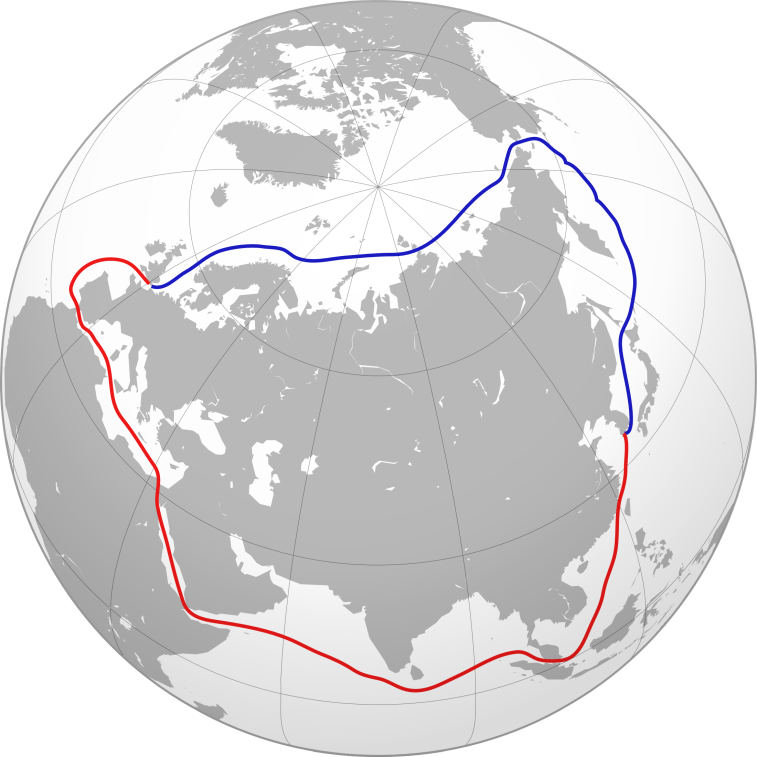 РЕЗУЛЬТАТЫ ВНЕДРЕНИЯ
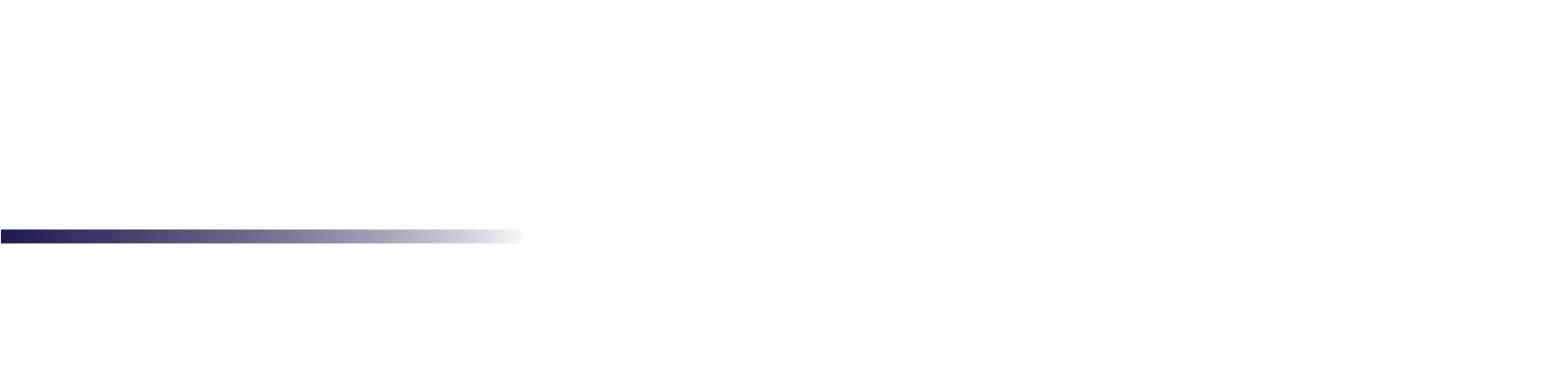 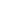 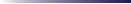 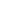 Развитие обороноспособности страны в целом и Арктической зоны, в частности, за счёт уточнения метода загоризонтной радиолокации;
реализация устойчивого обеспечения для Северного морского пути с применением системы ФАГС за счёт учёта параметров ионосферы
1
Развитие инфраструктуры в Арктике, включая создание новых портов, аэропортов, дорог и коммуникаций, навигационное обеспечение авиации;
высокоточная навигация динамических объектов
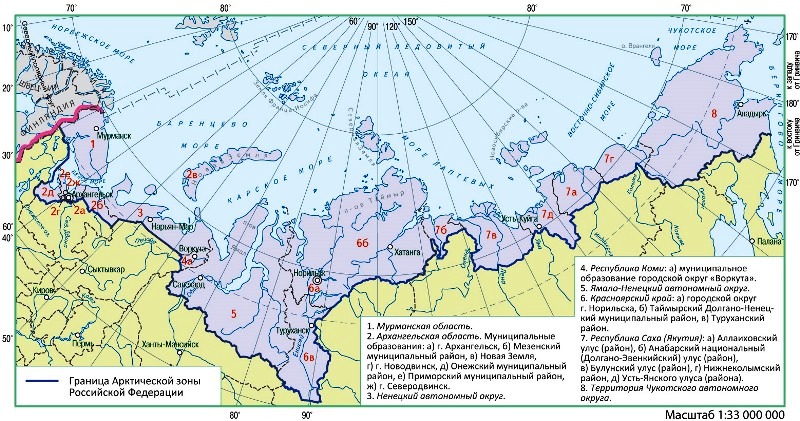 2
Диверсификация экономики России, создание новых рабочих мест и повышение благосостояния местных жителей за счёт освоения Арктики с применением новых технологий, расширение объёмов строительных работ в Арктическом регионе
3
Развитие научных исследований и технологических инноваций в области морской геологии, гидродинамики, арктической метеорологии, исследований климата и экосистем
4
ОСНОВНЫЕ ПОТРЕБИТЕЛИ ИНФОРМАЦИИ
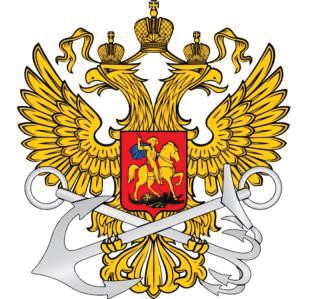 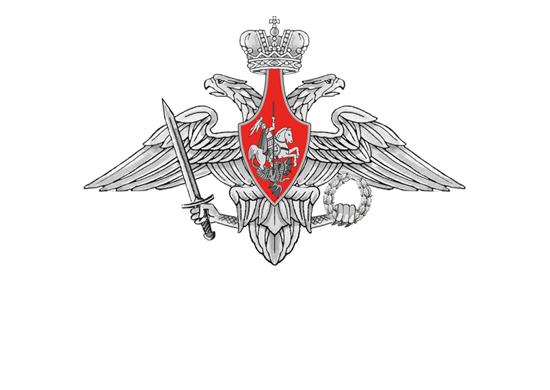 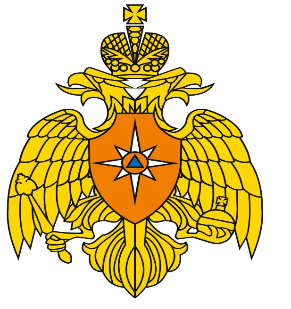 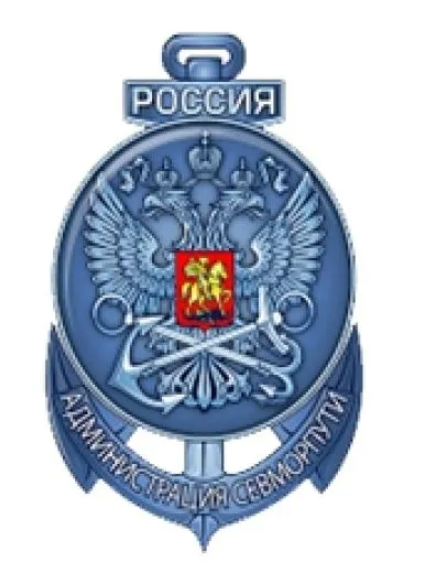 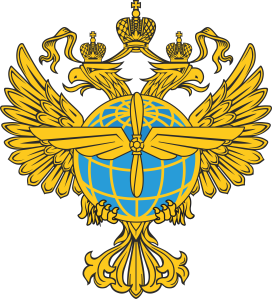 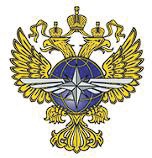 Росморречфлот
Росавиация
Министерство     
обороны РФ
Министерство
транспорта РФ
МЧС
Главное управление Севморпути
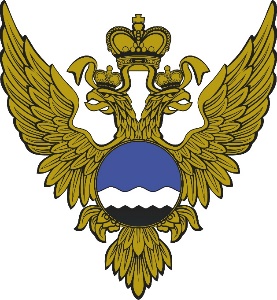 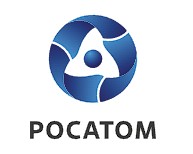 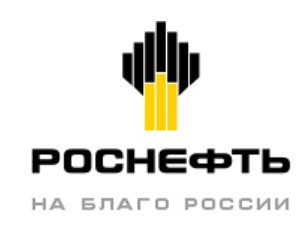 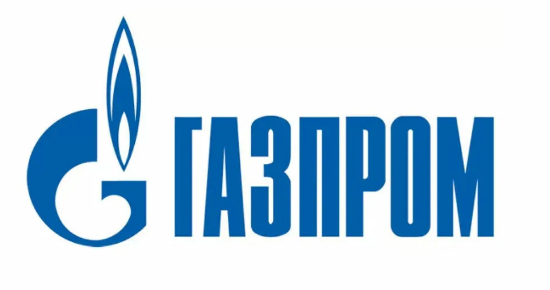 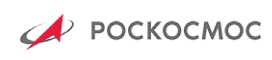 Росгидромет
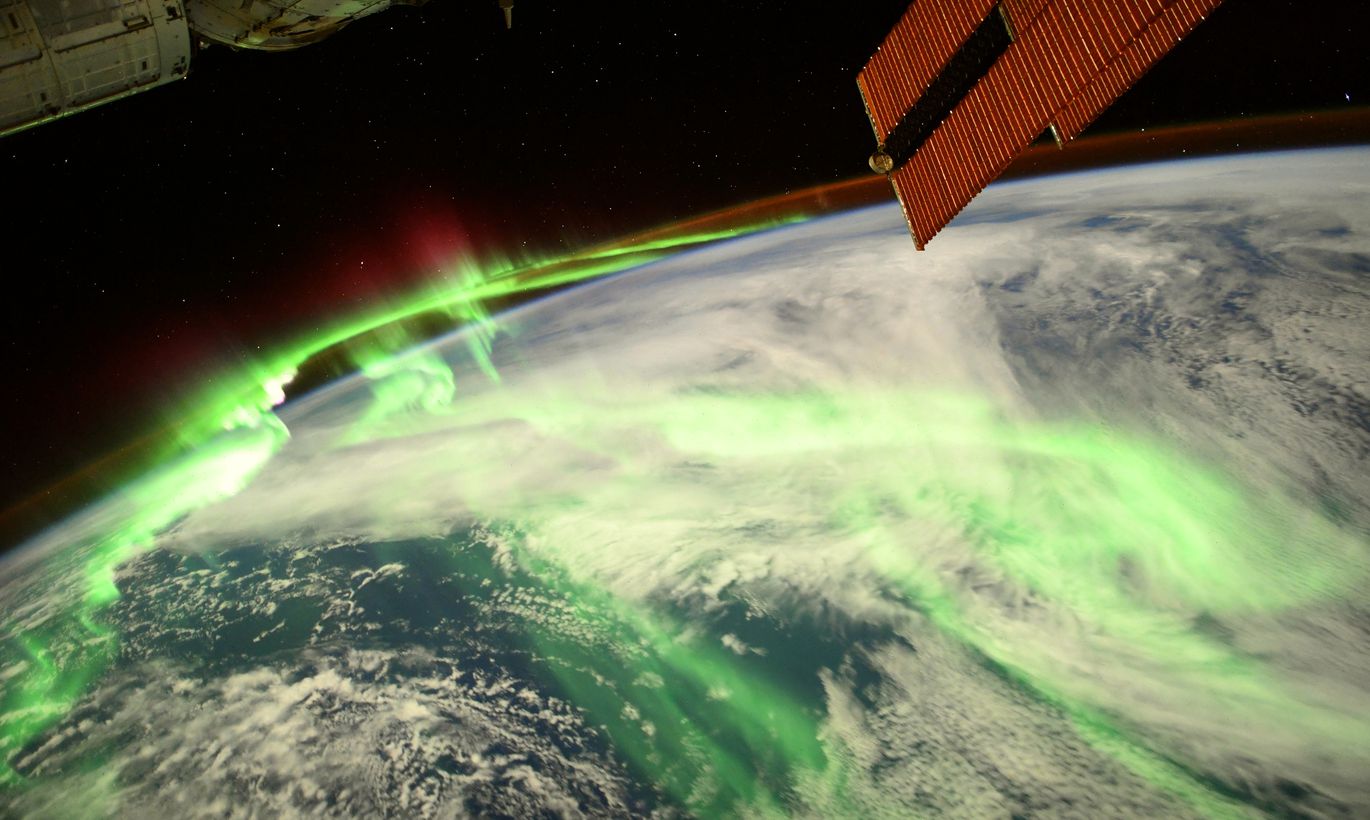 СПАСИБО ЗА ВНИМАНИЕ!
44
Семнадцатая ежегодная конференция "Физика плазмы в солнечной системе"